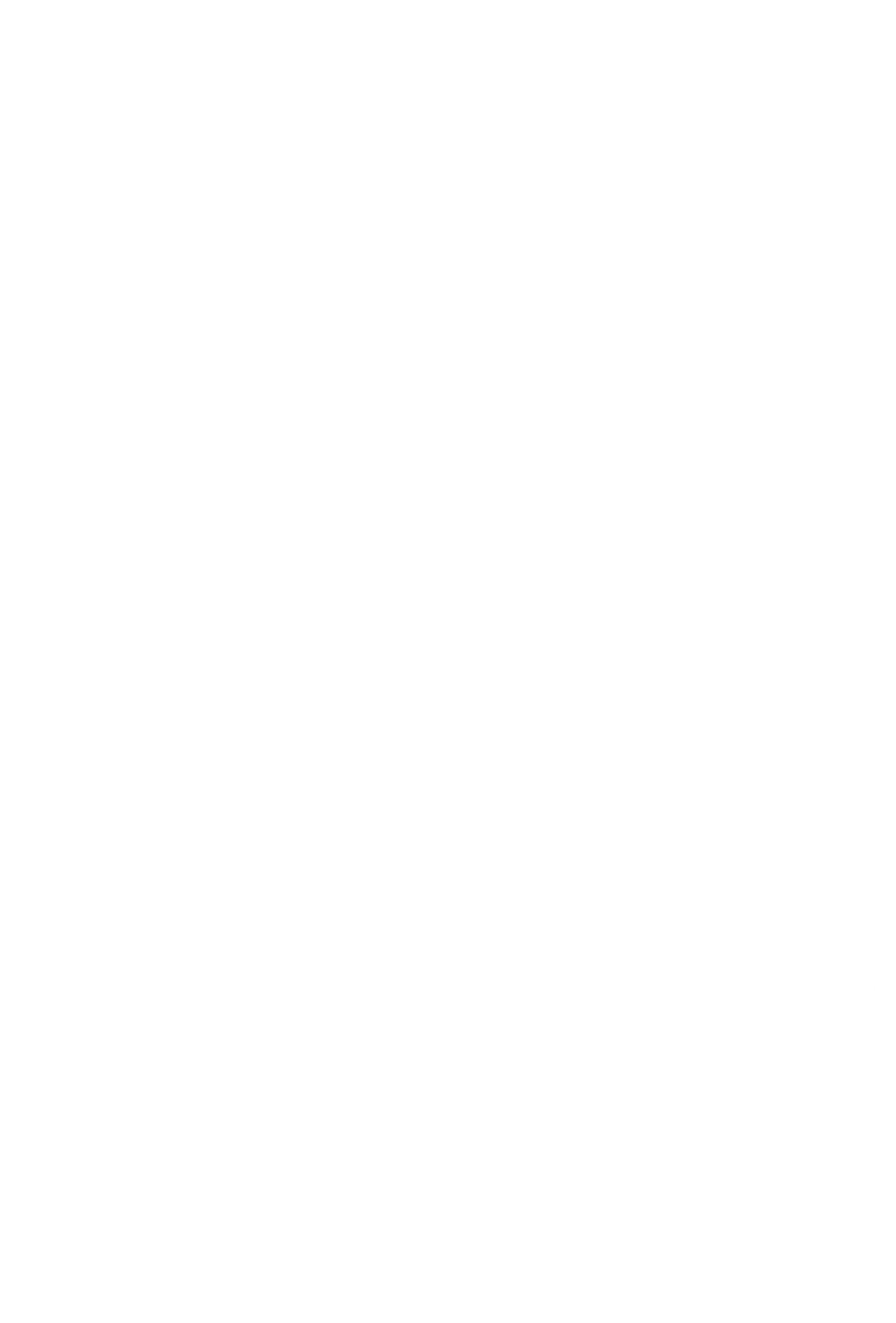 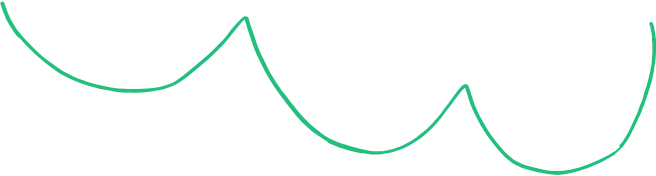 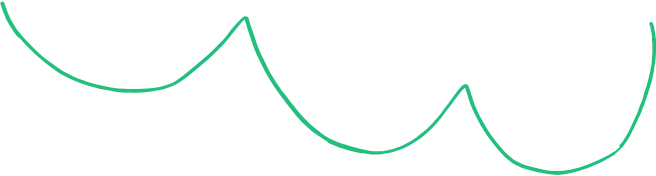 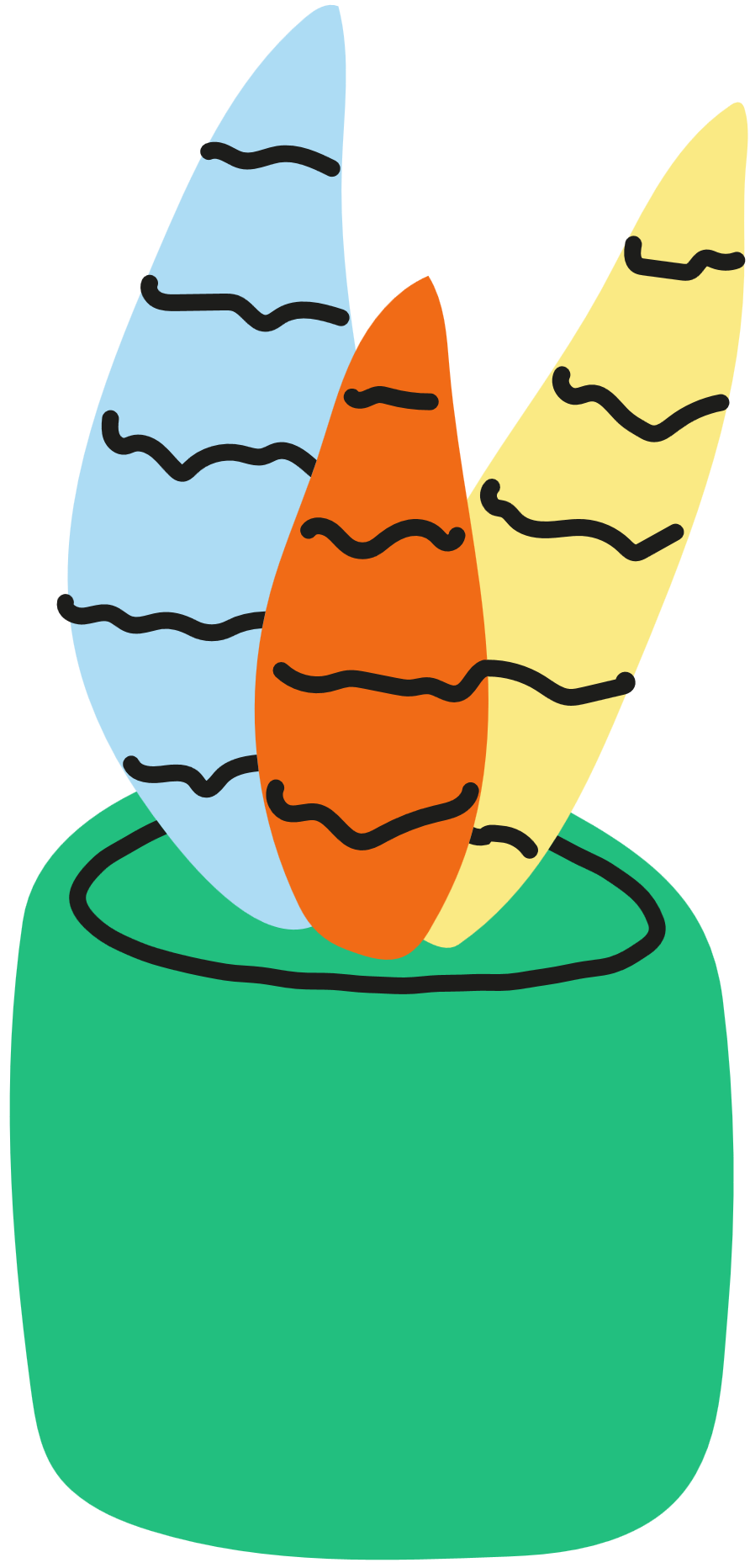 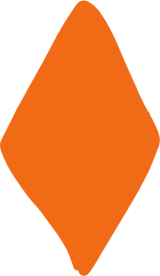 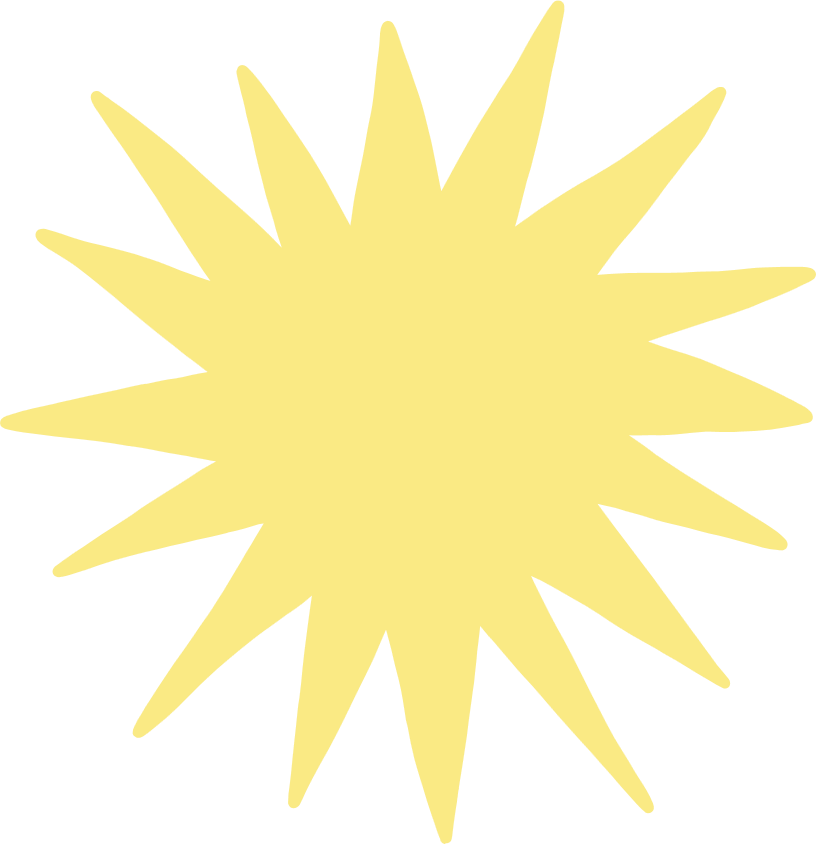 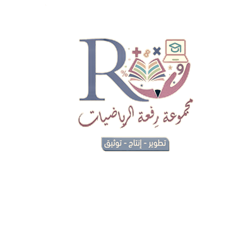 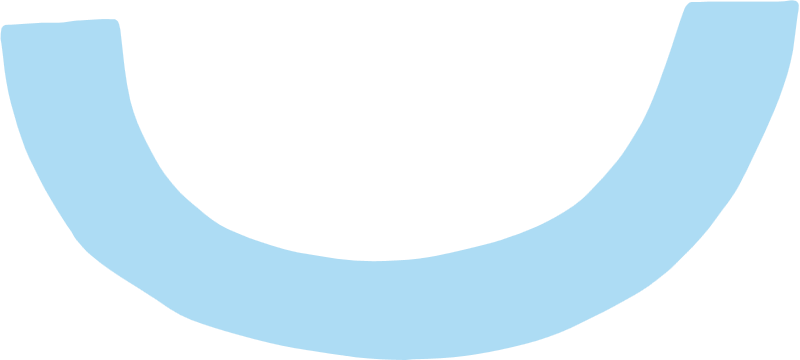 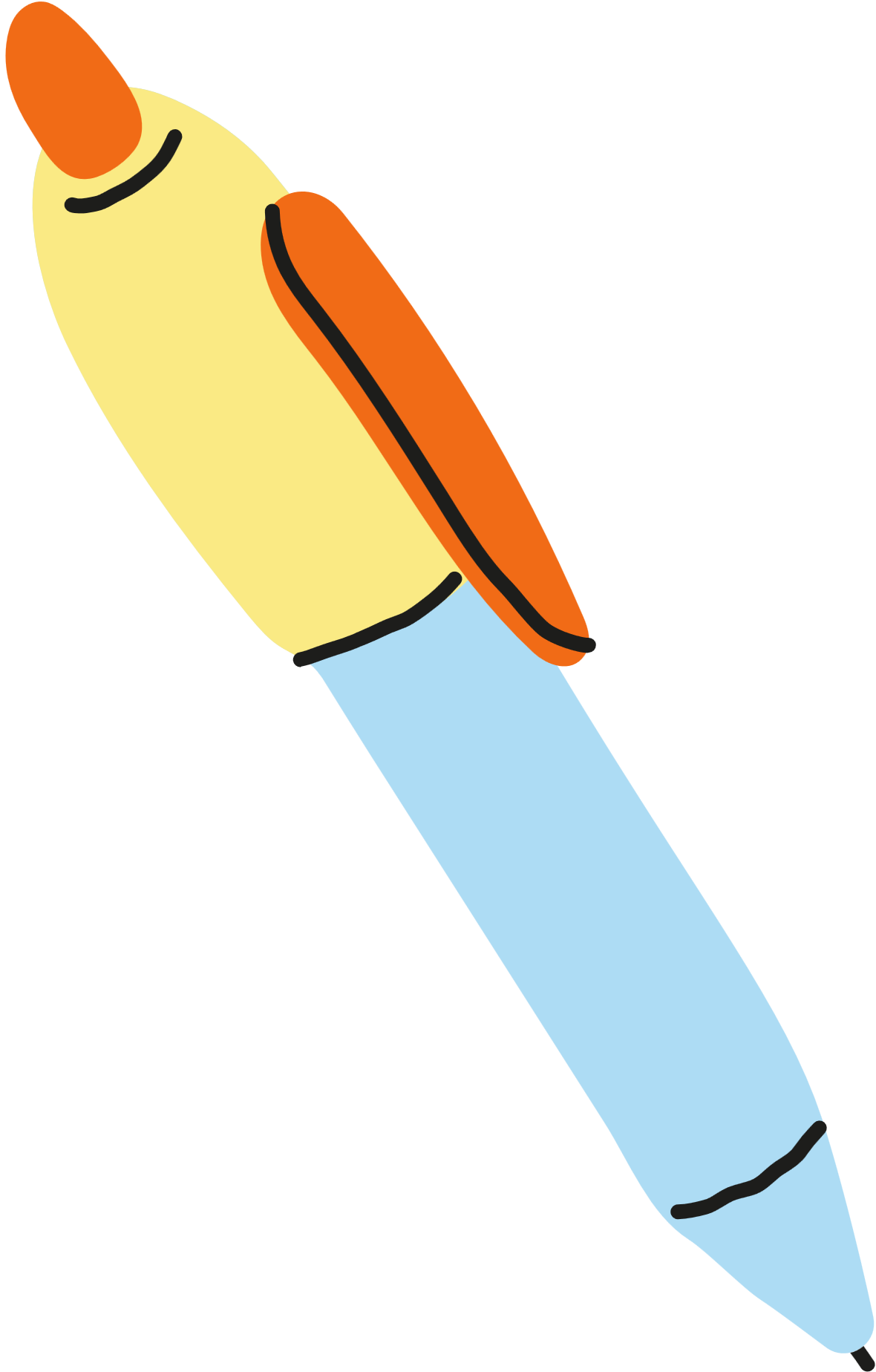 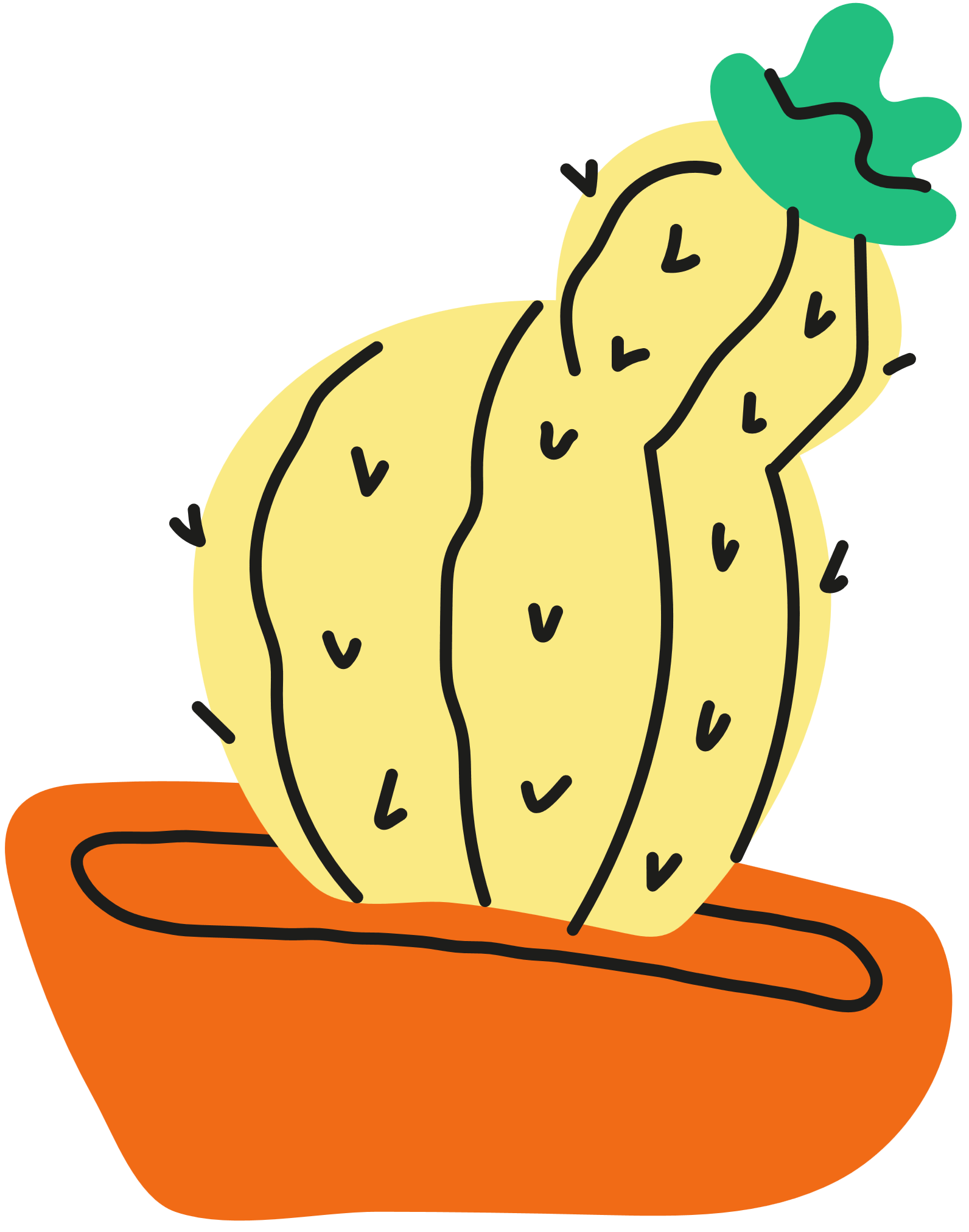 صباح الخير
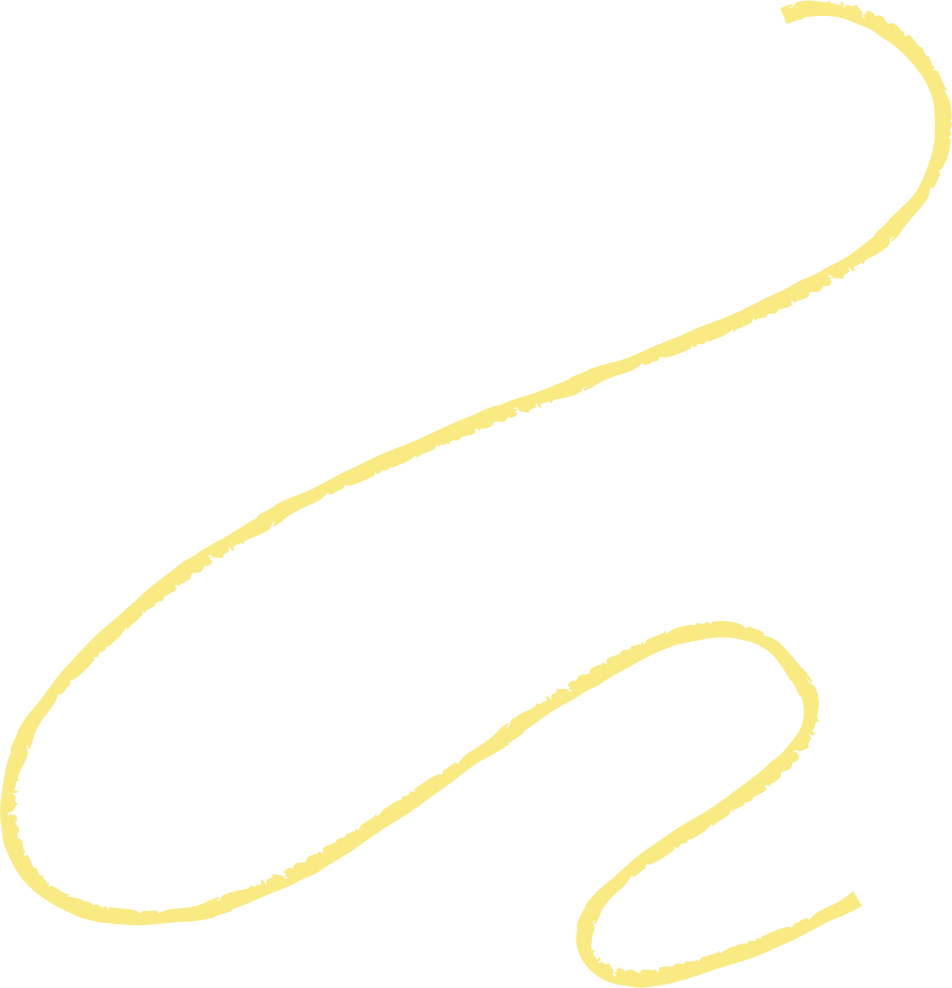 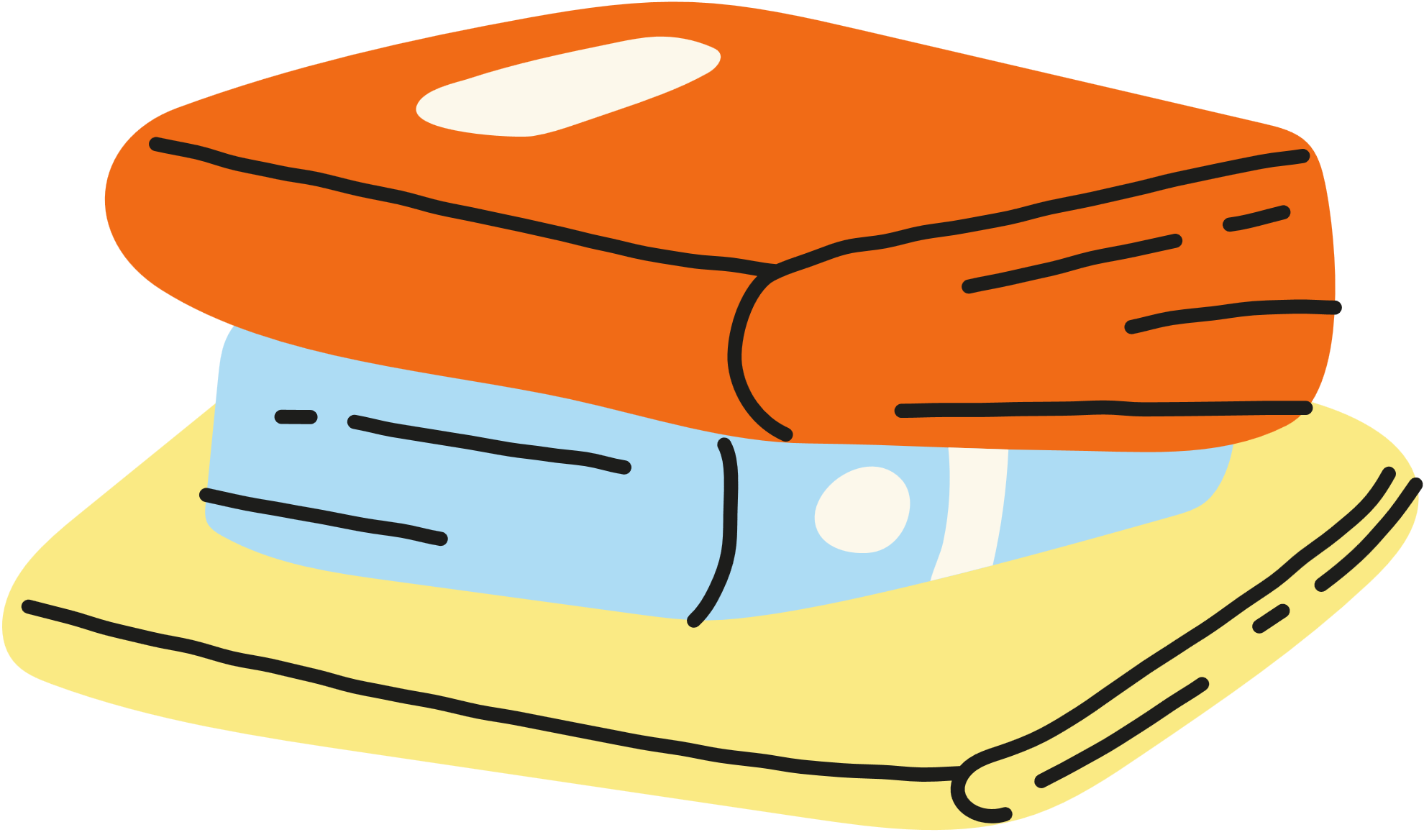 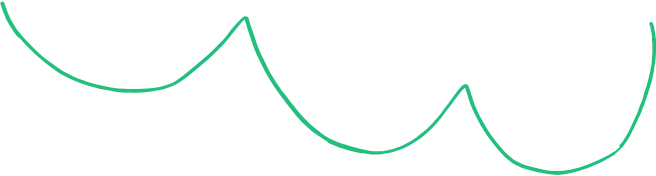 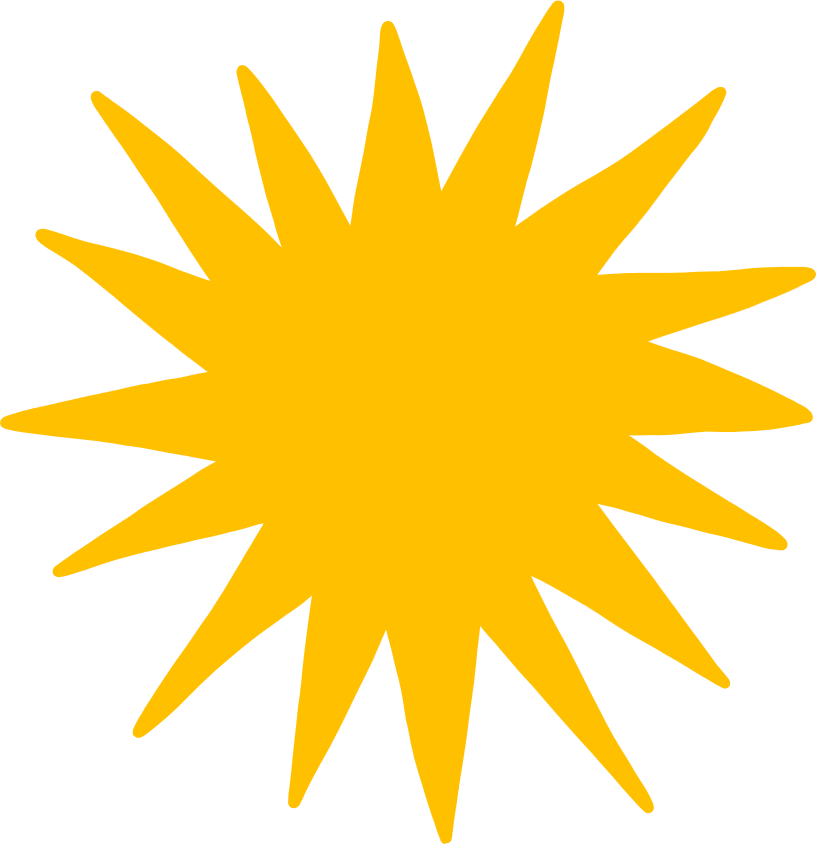 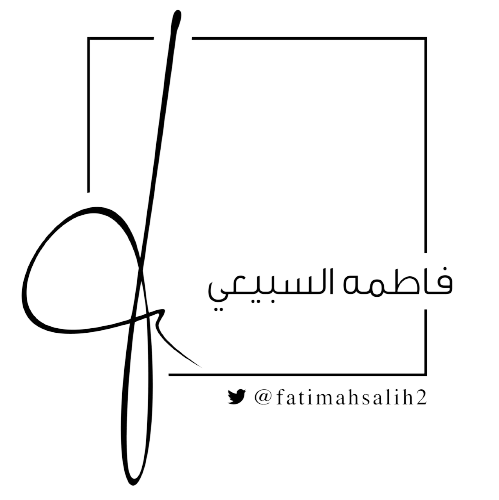 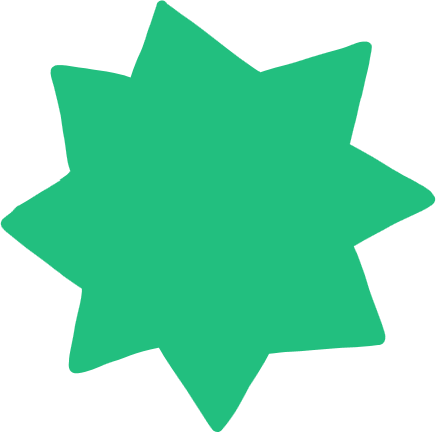 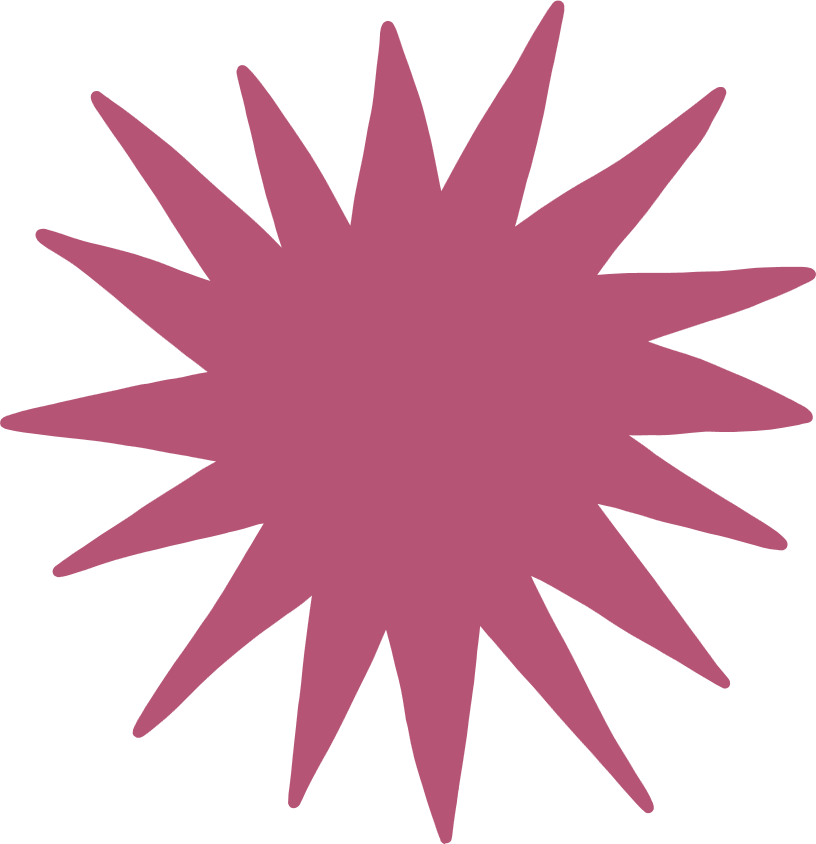 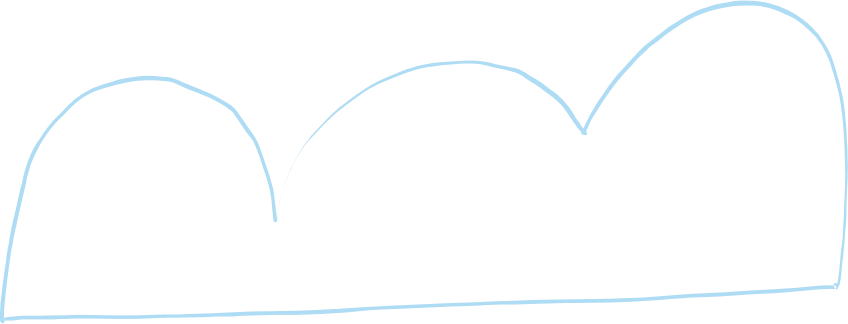 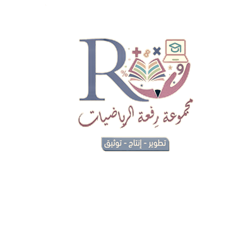 الاستراتيجيات المستخدمة بدرسنا :
التصفح
البطاقات المرقمة
عصف ذهني
القراءة المبصرة
التعلم الفردي
التعلم الثنائي
الدقيقة الواحدة
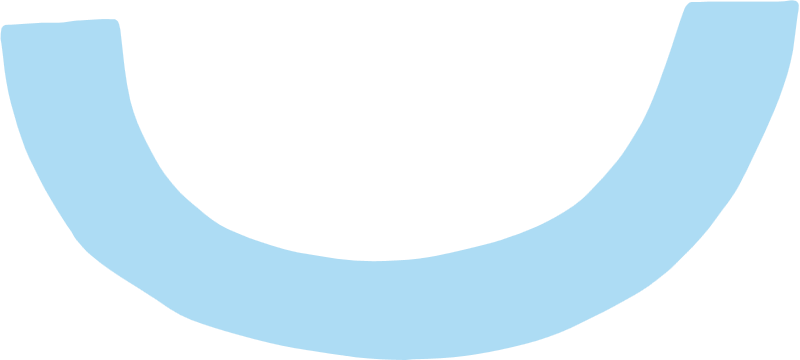 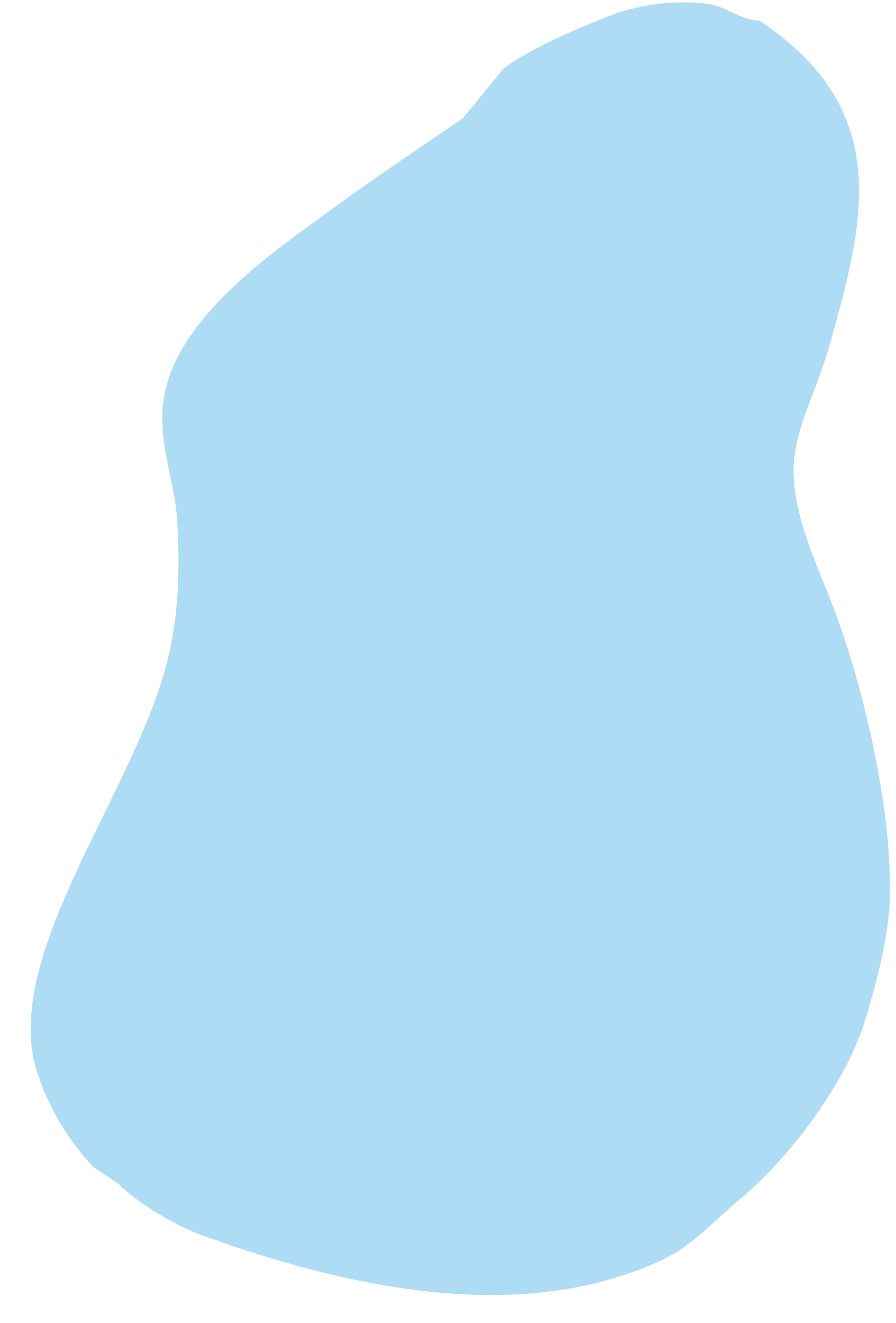 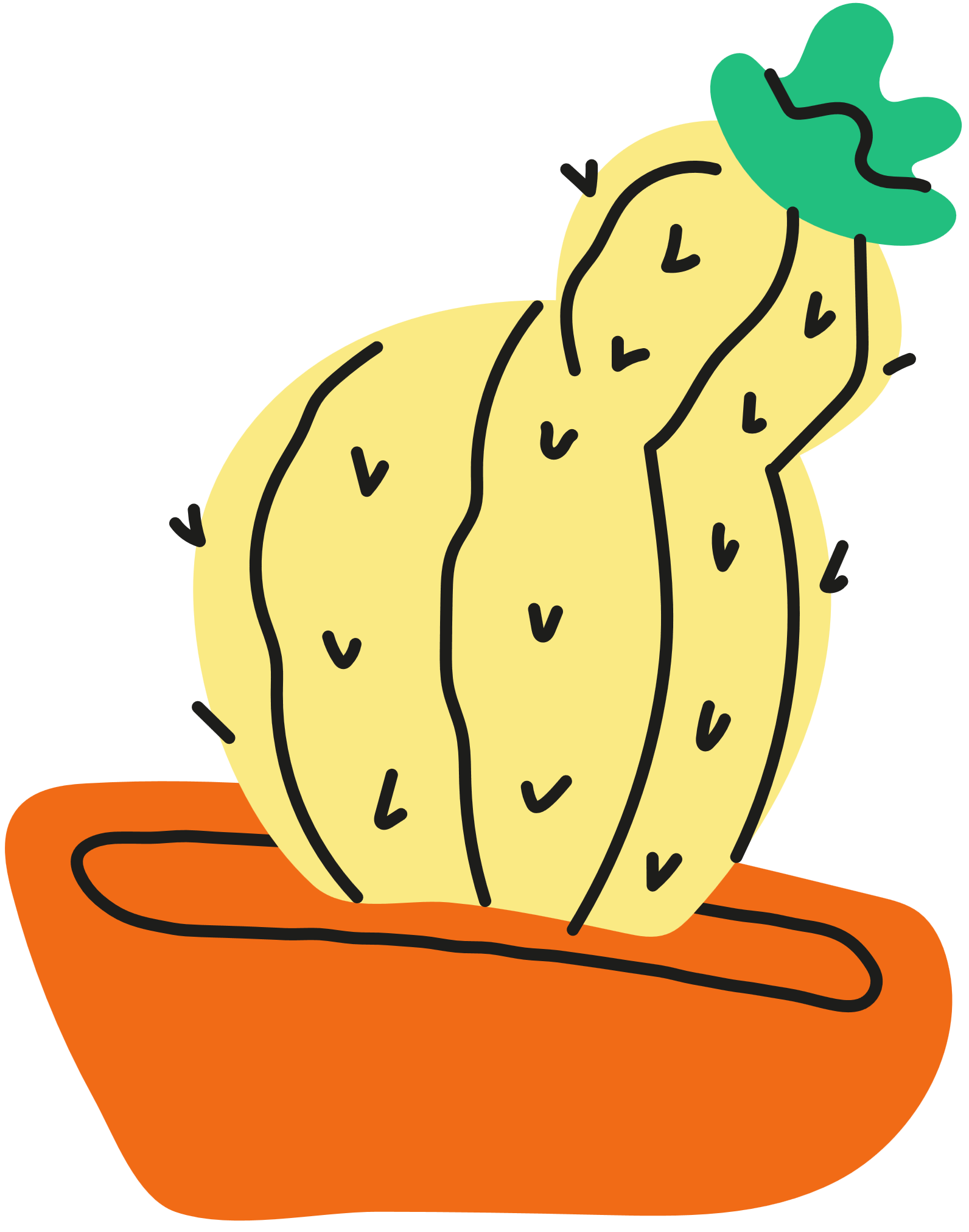 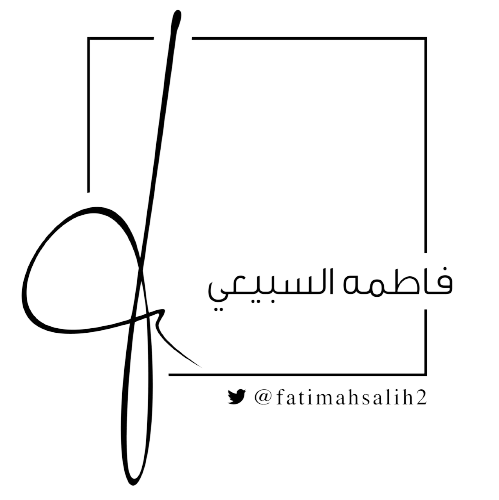 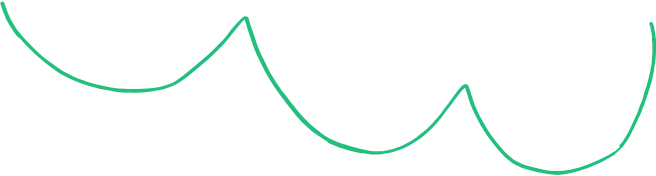 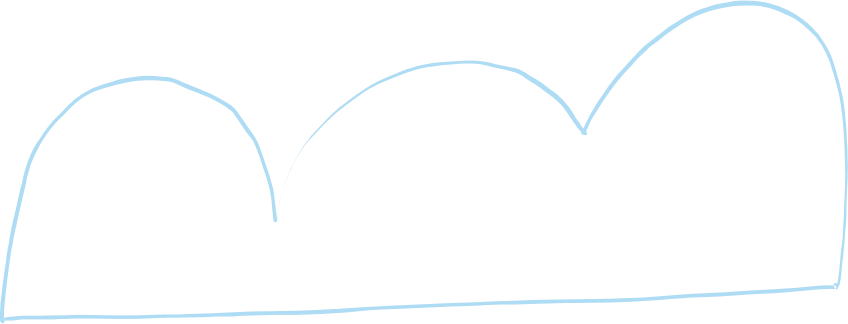 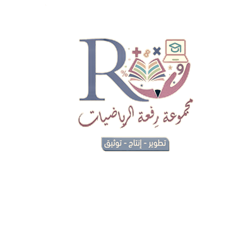 " مراجعة الدروس السابقة "
البطاقات المرقمة
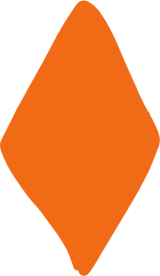 احسبي قيمة 

س + 7
إذا كانت س = 4
3
احسبي قيمة العبارة العددية
7 – 4 × 2
1
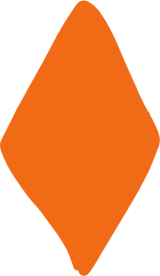 2
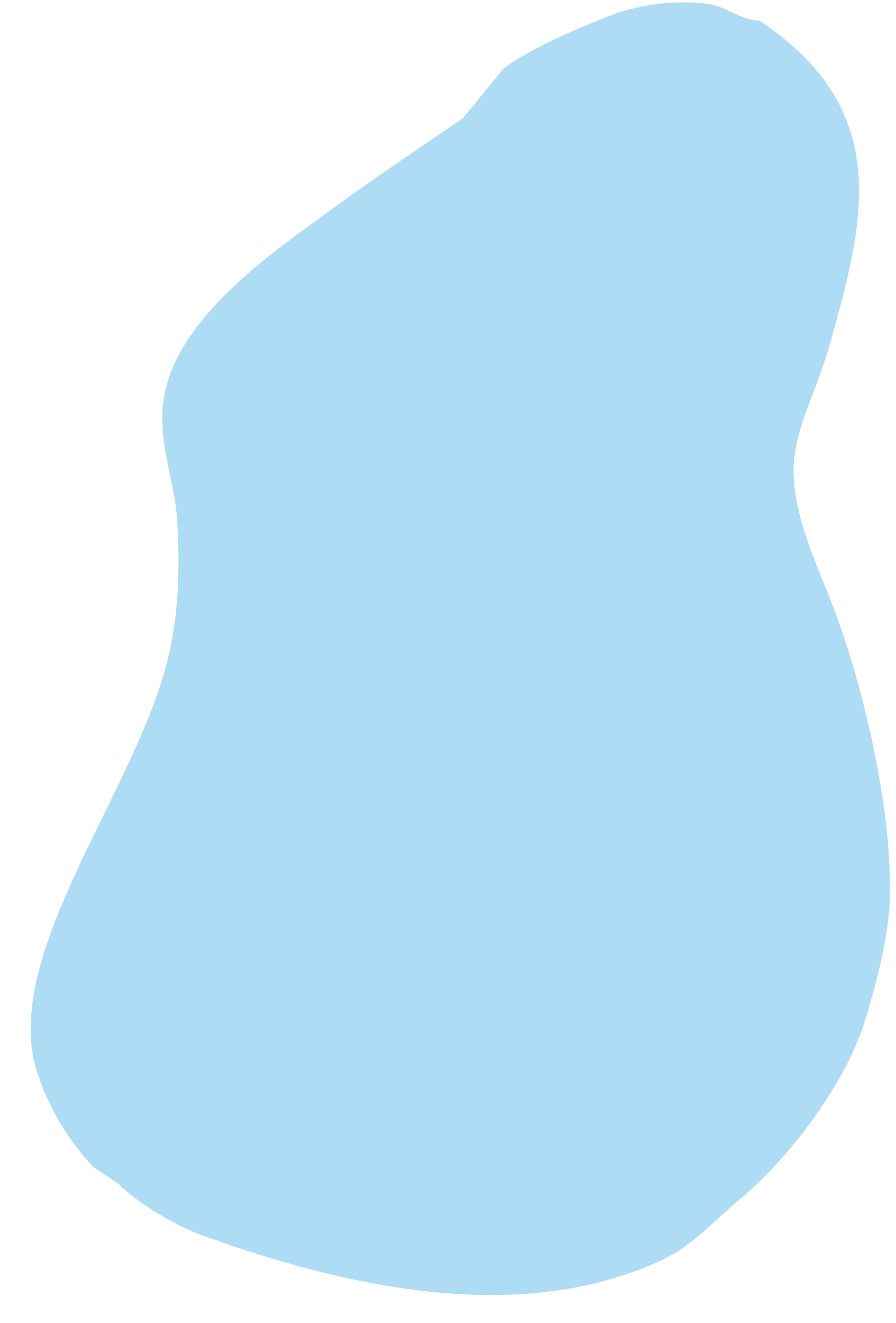 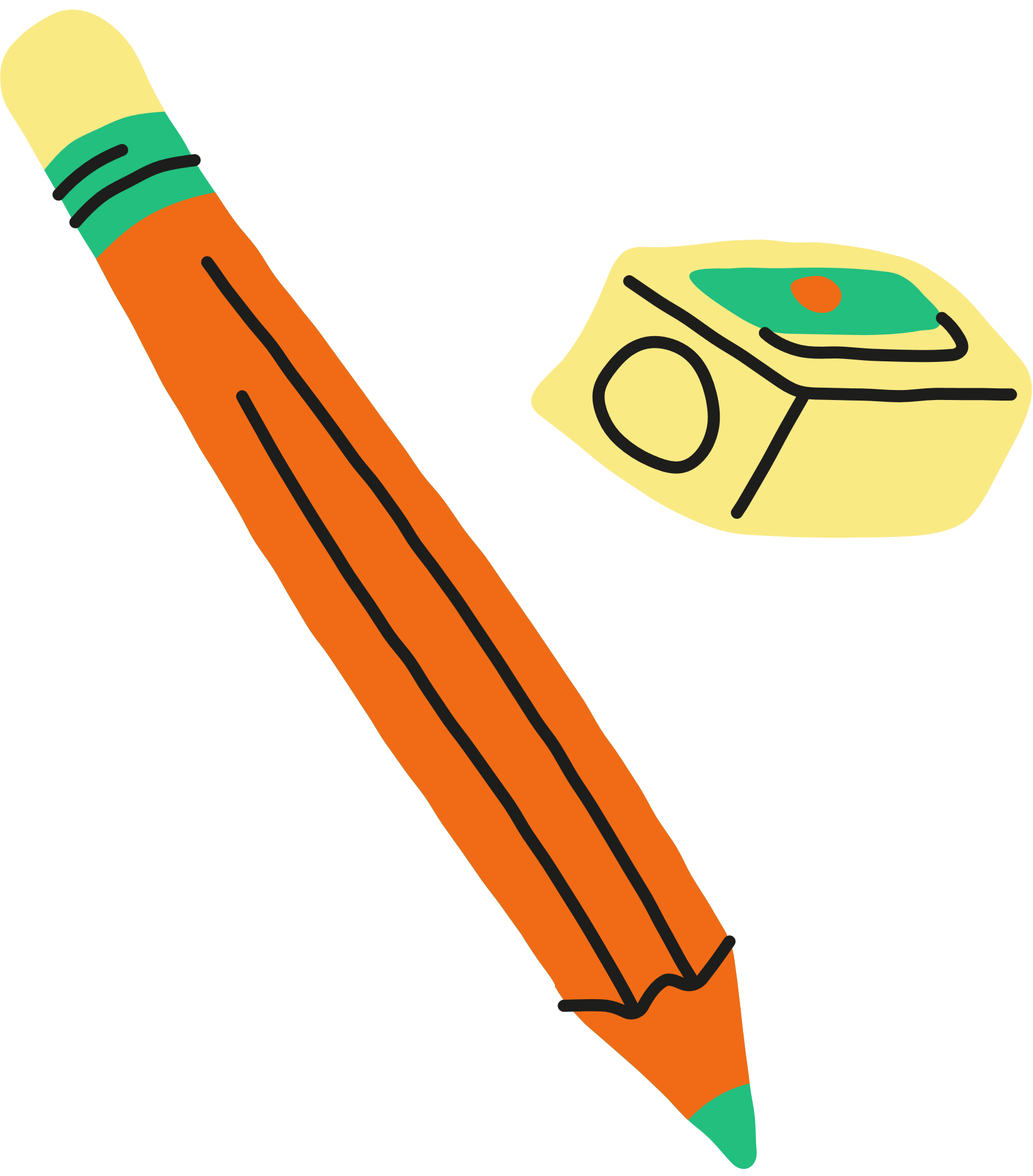 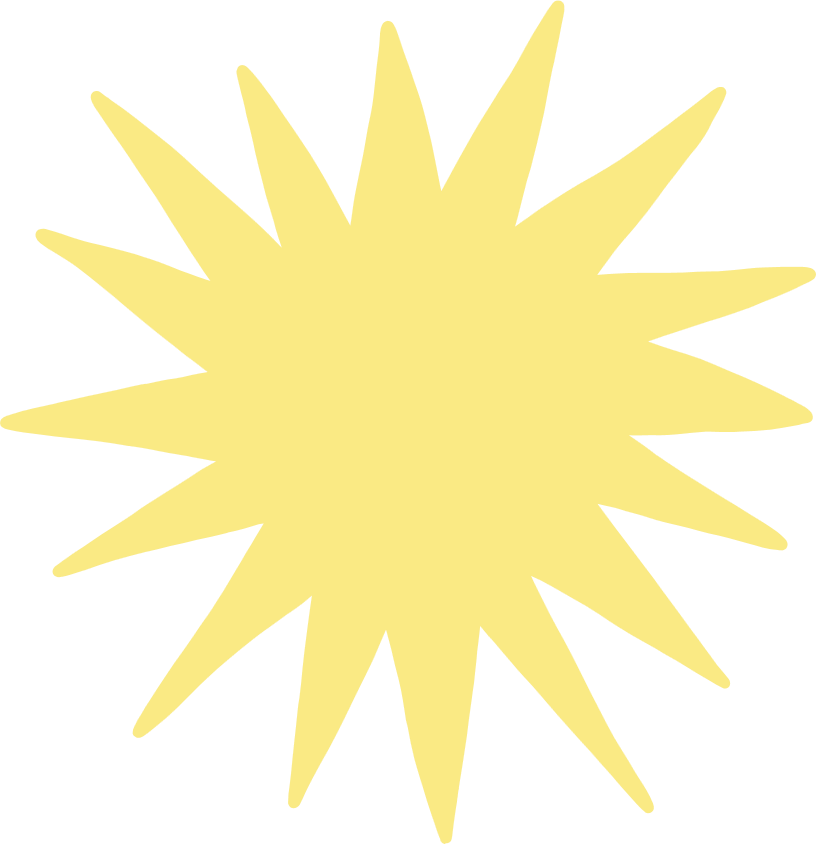 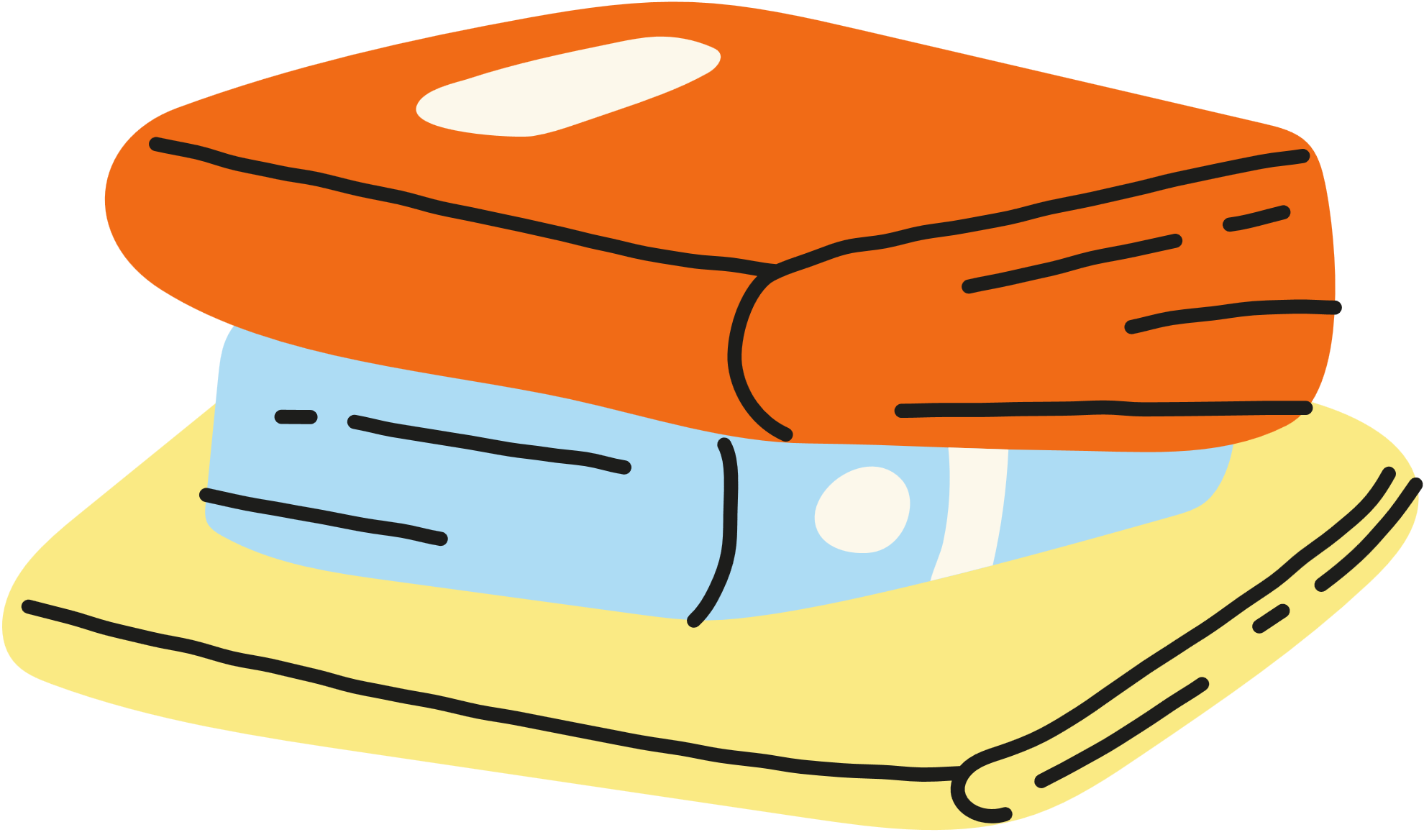 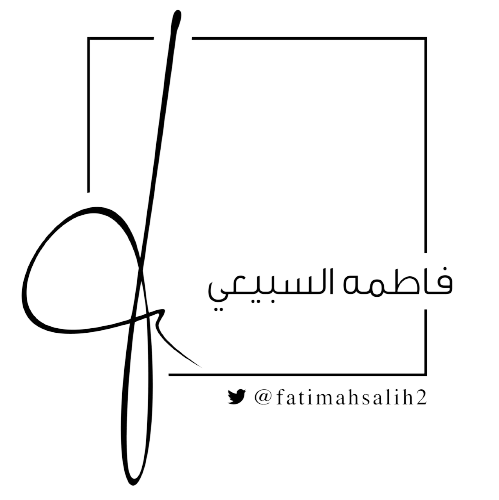 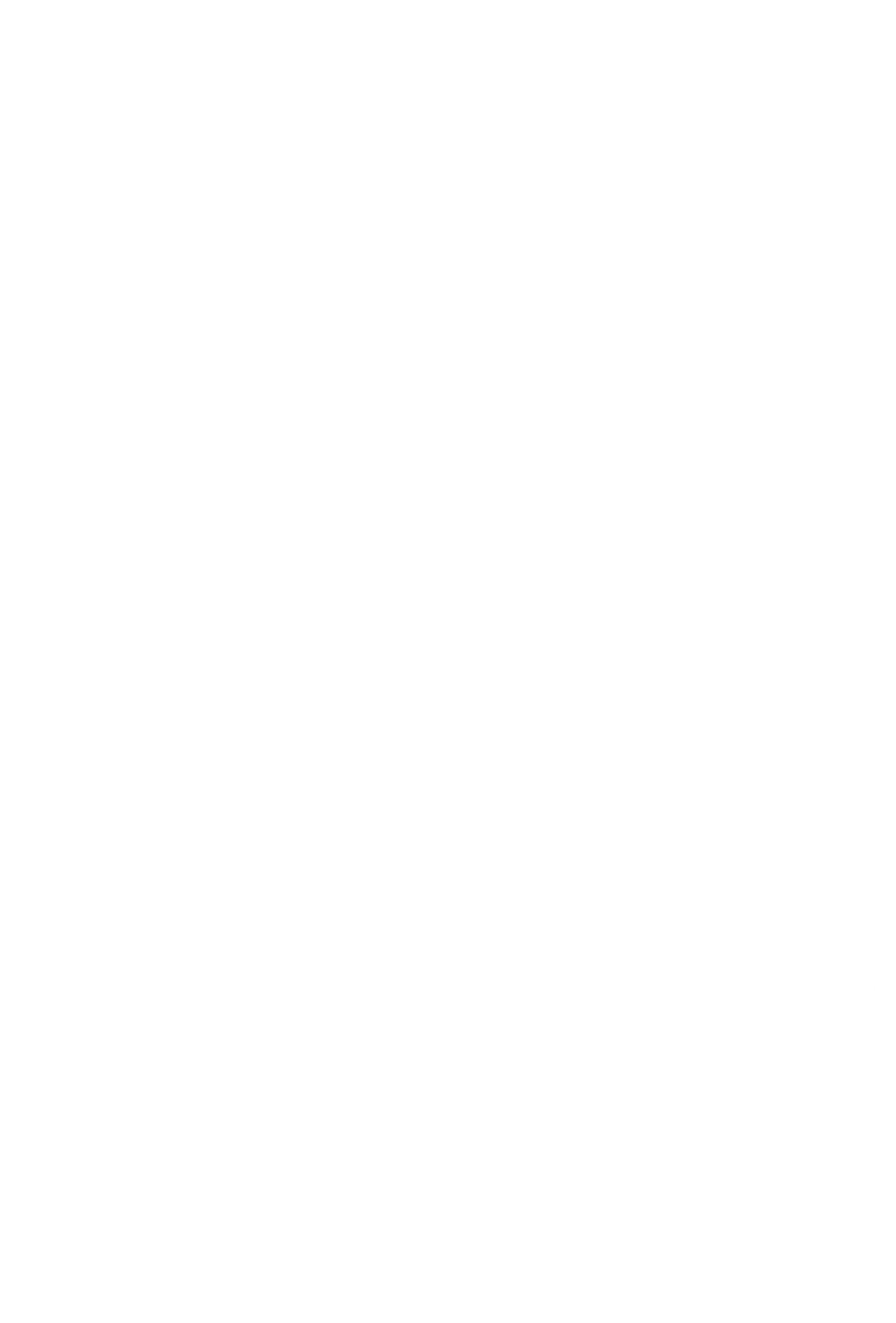 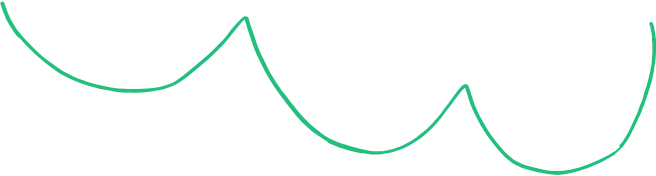 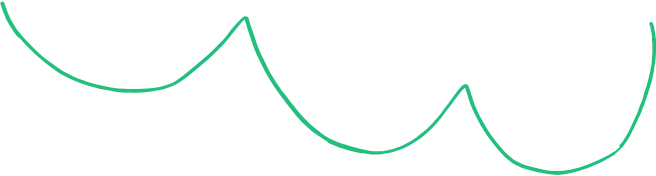 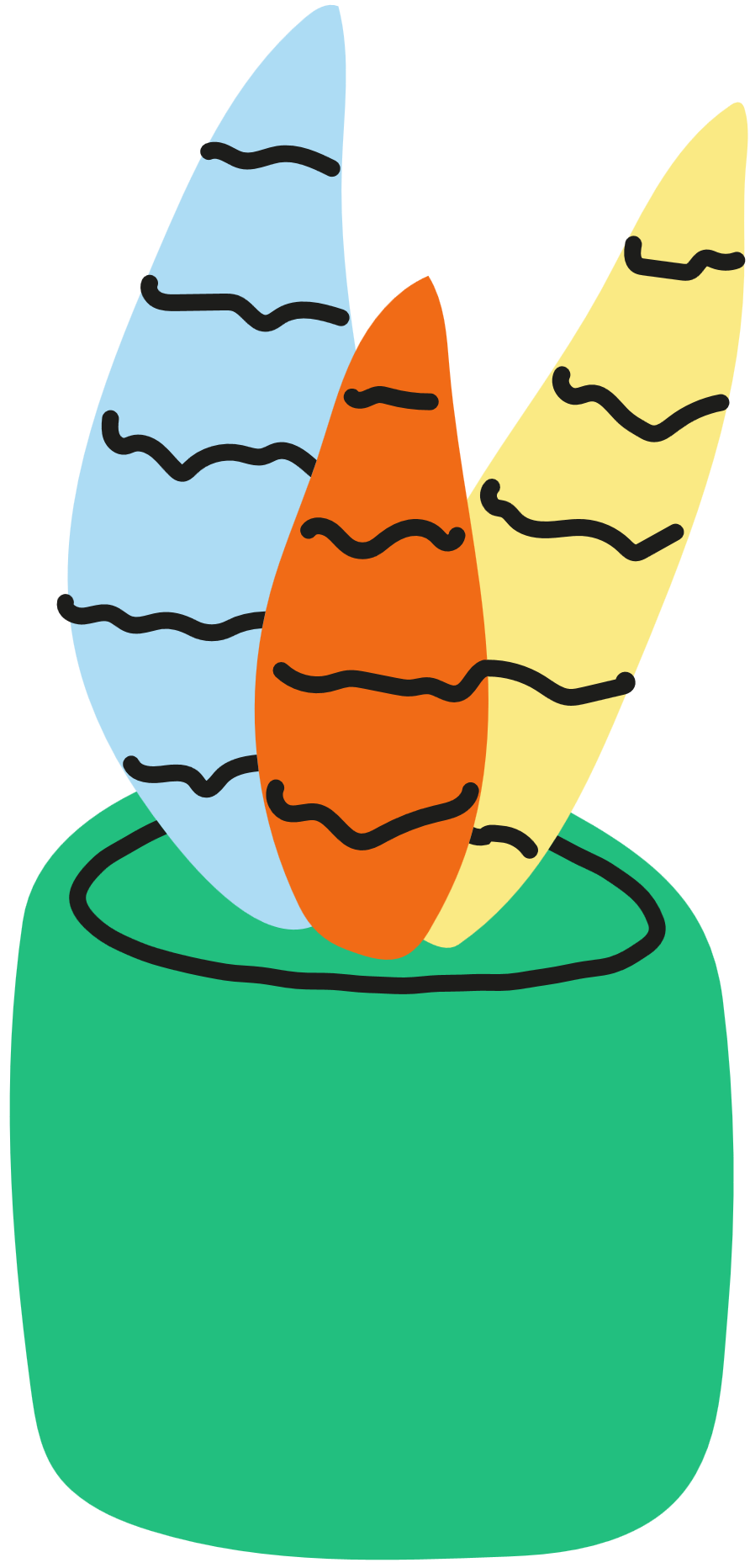 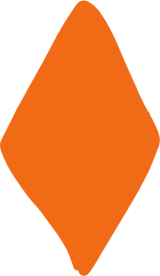 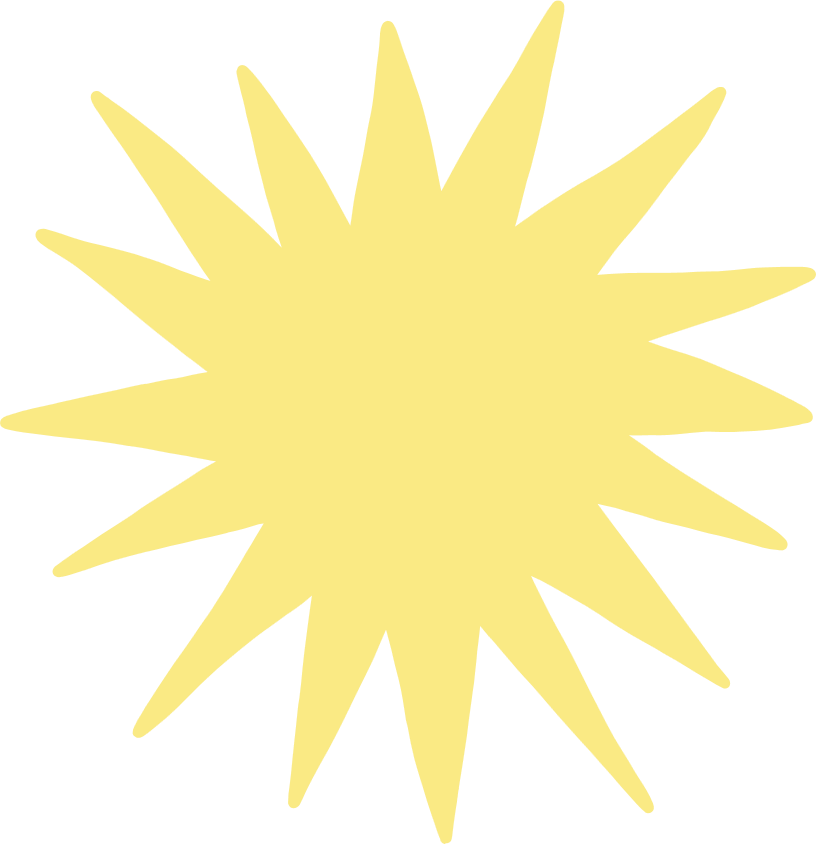 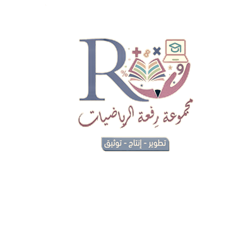 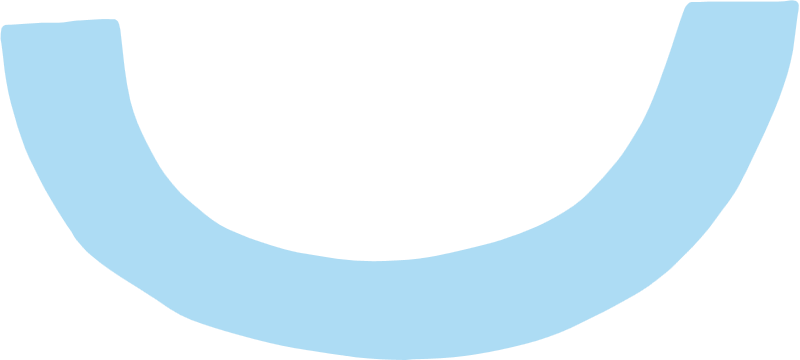 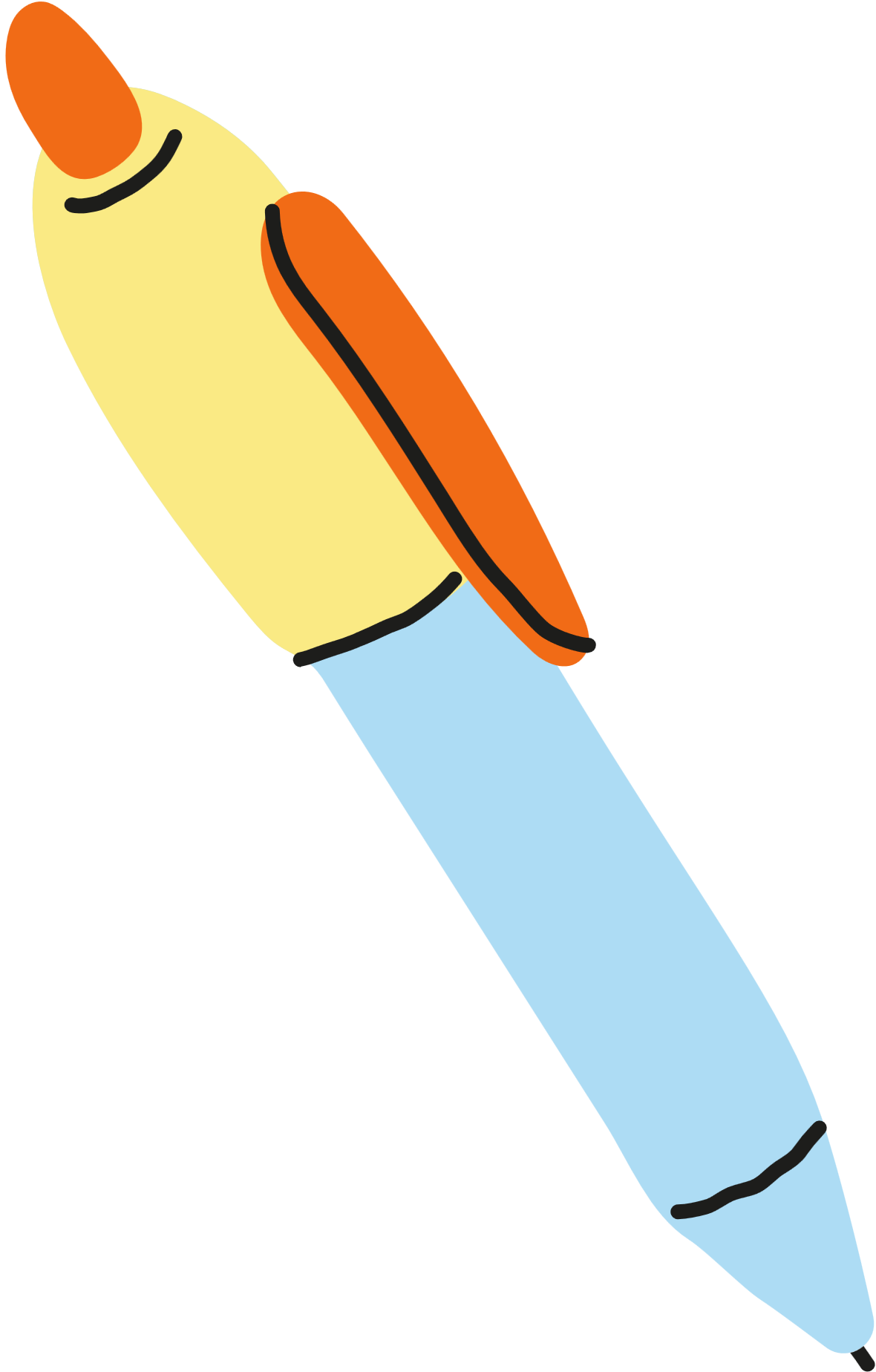 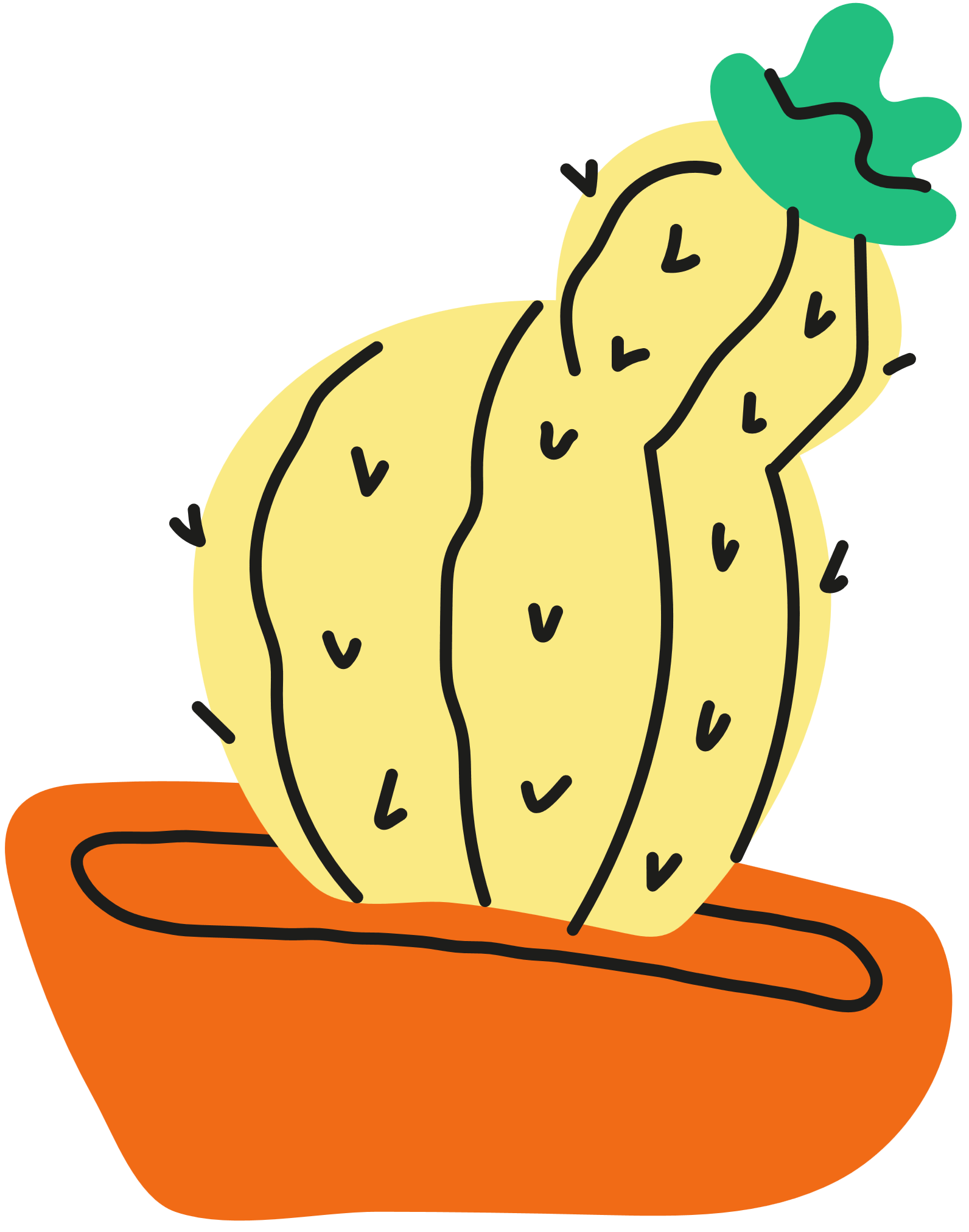 الجبر والدوالٌّ

المعادلات
يوم الاثنين
19 / 2 / 1445 هـ
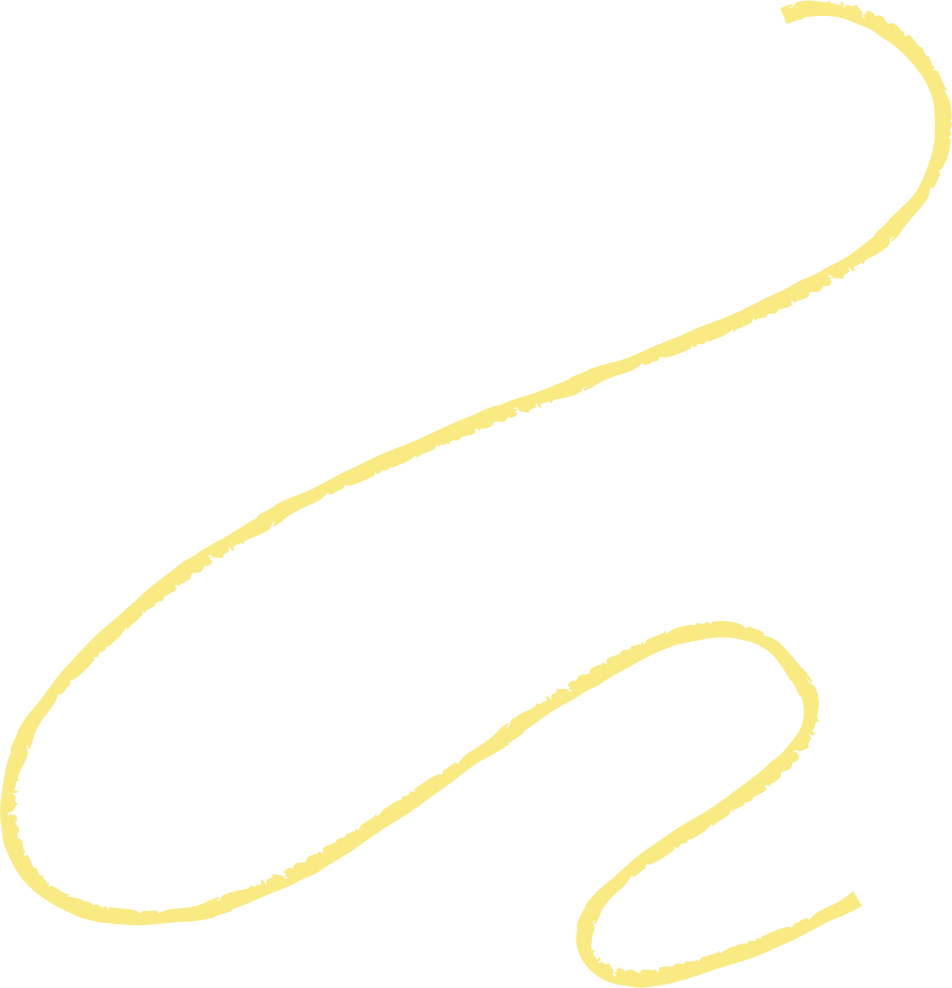 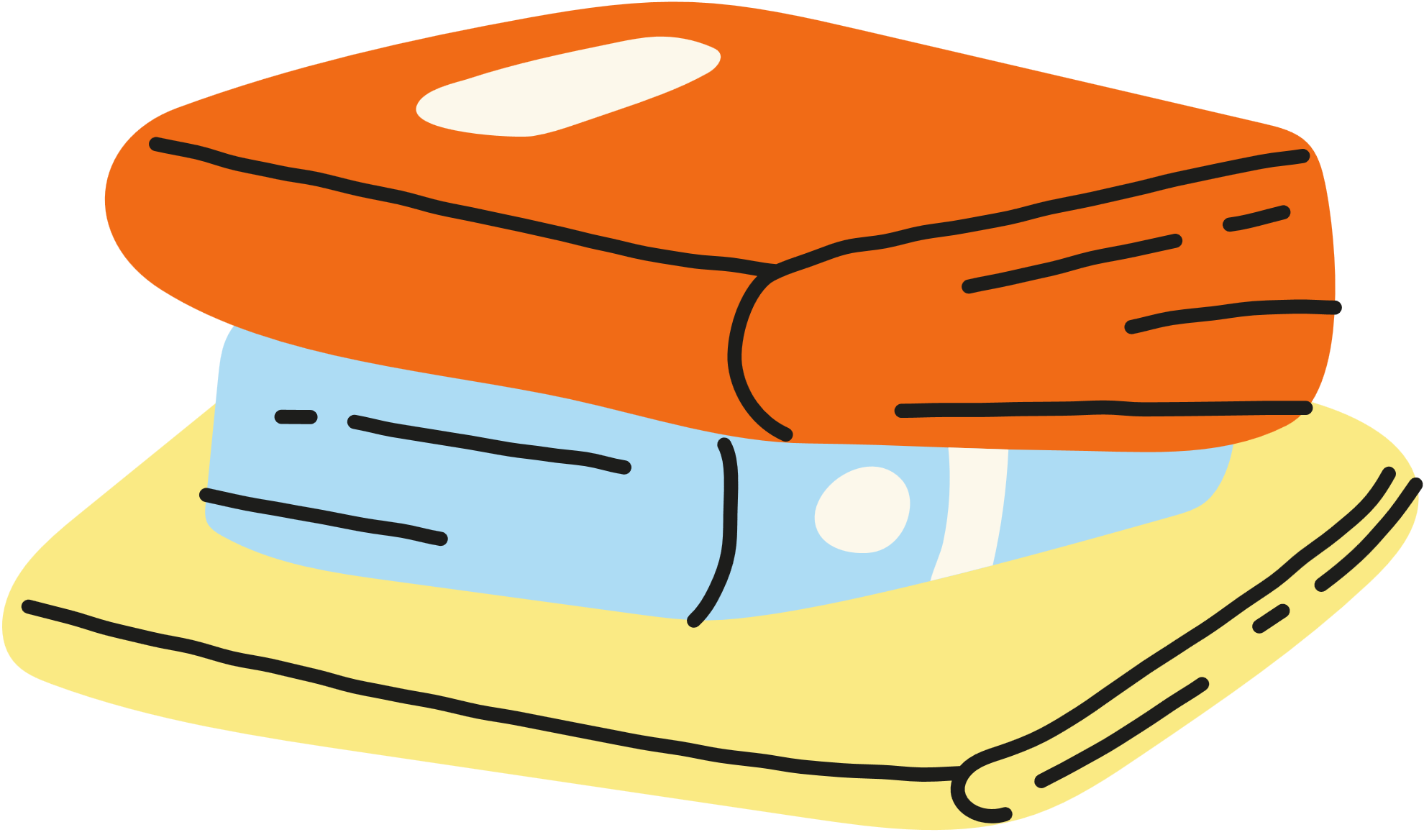 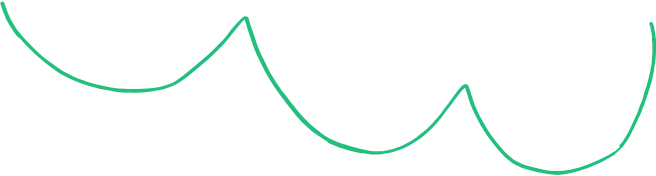 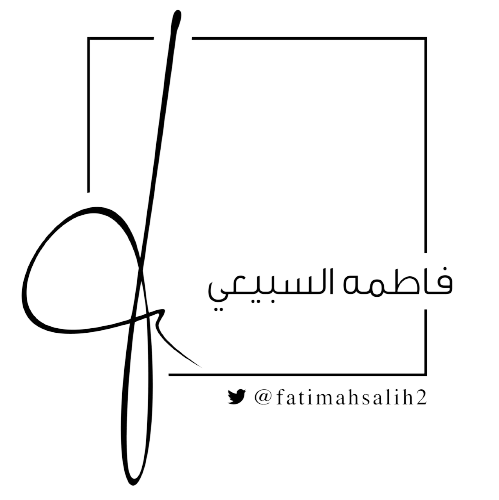 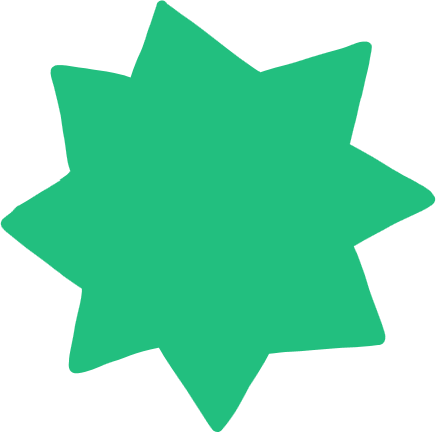 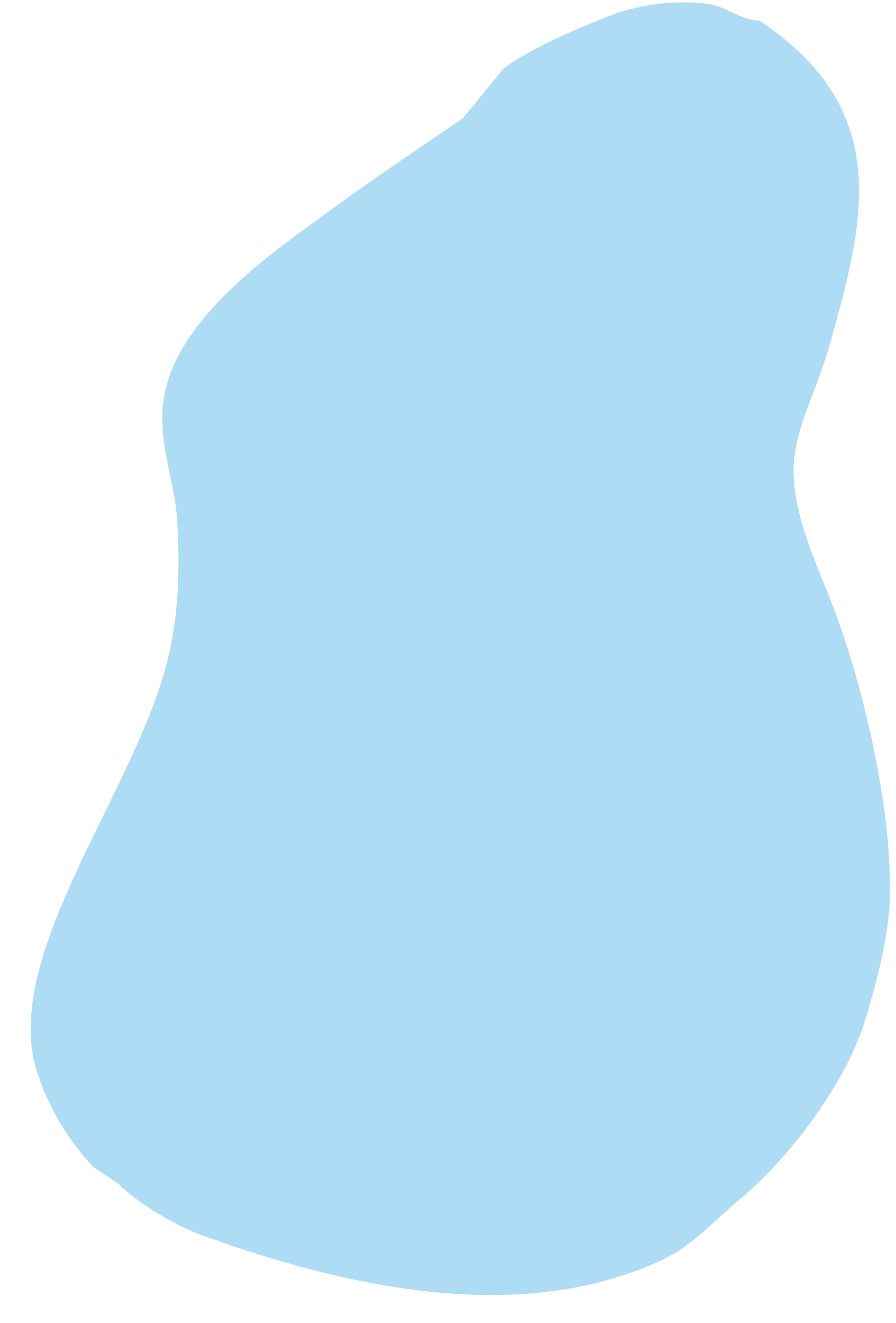 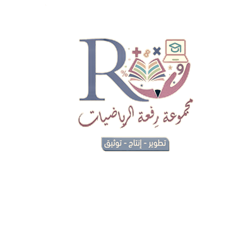 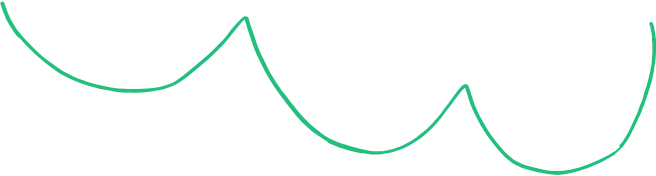 المفردات

المعادلة
الحل
حل المعادلة
تحديد المتغير
استراتيجية التصفح
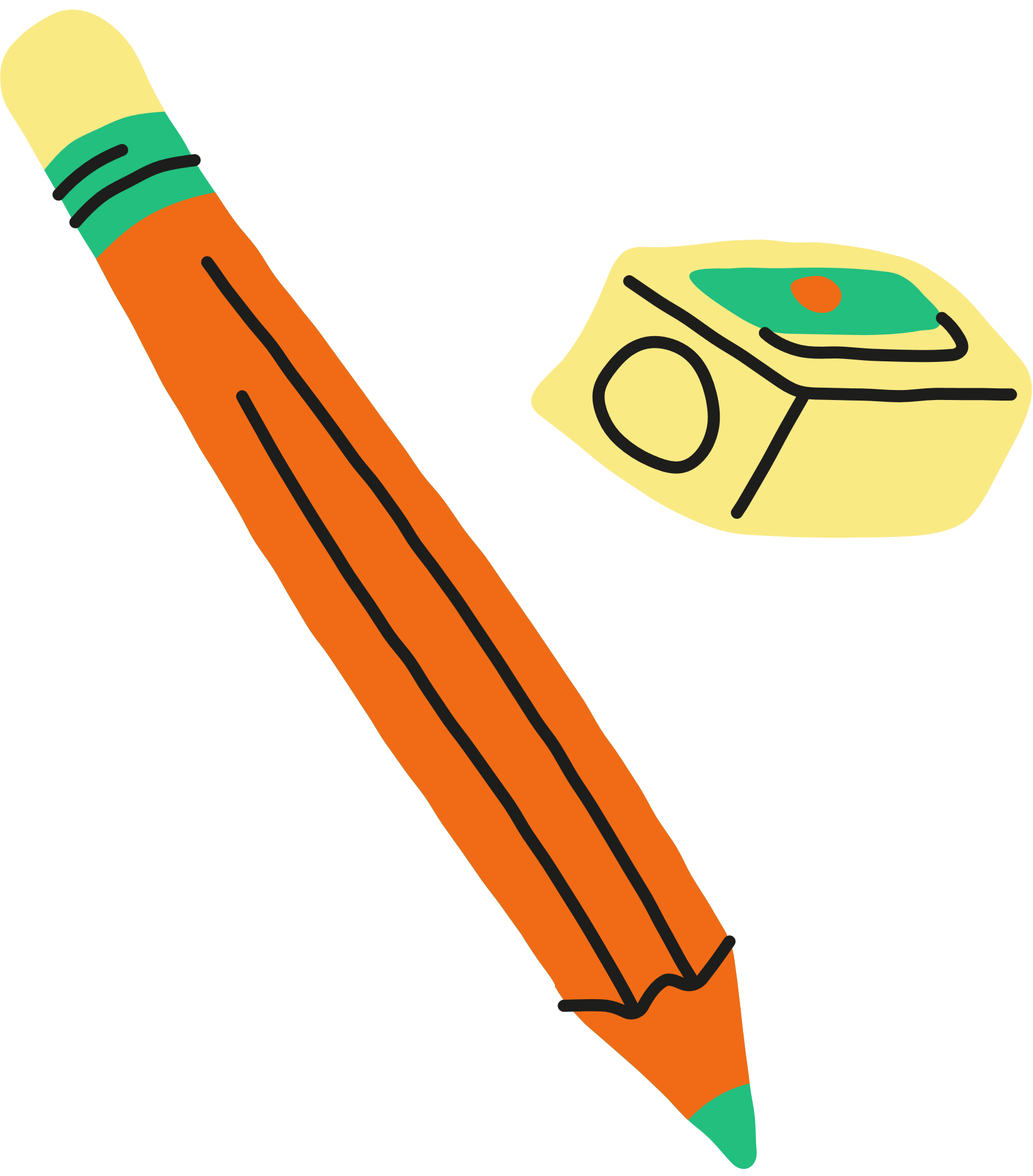 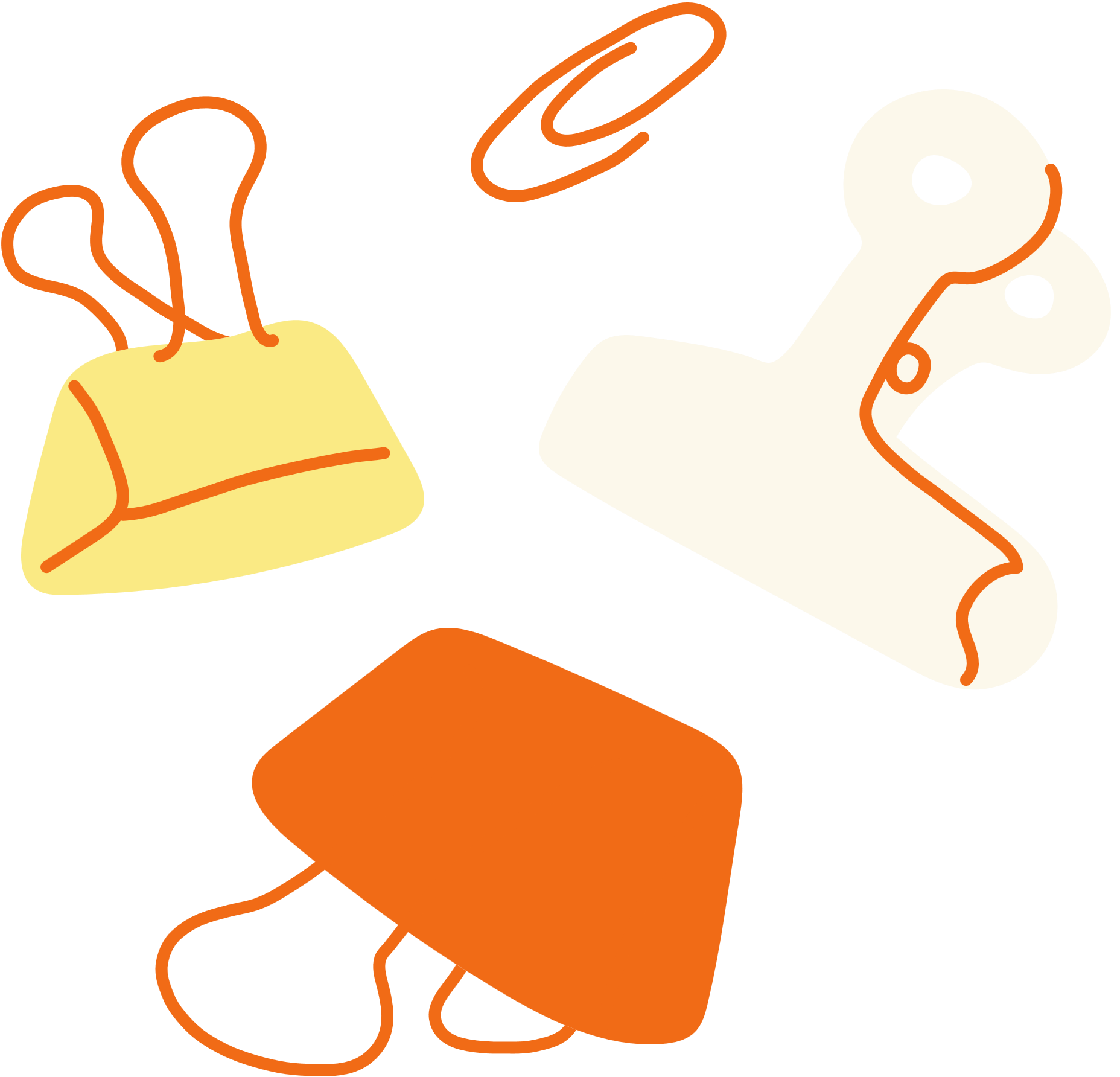 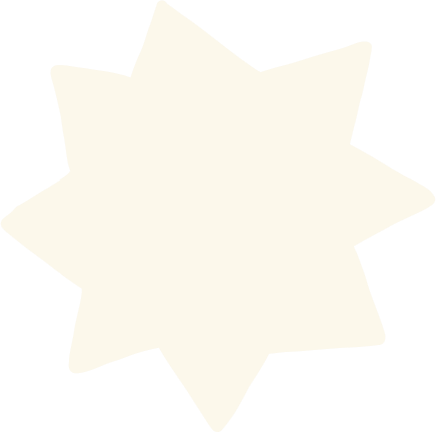 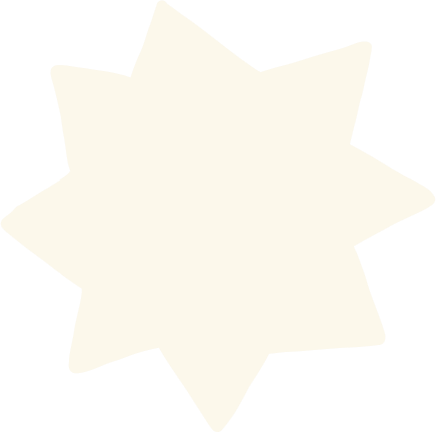 فكرة الدرس




 أكتب معادلات وأحلها


 ذهنيًّا
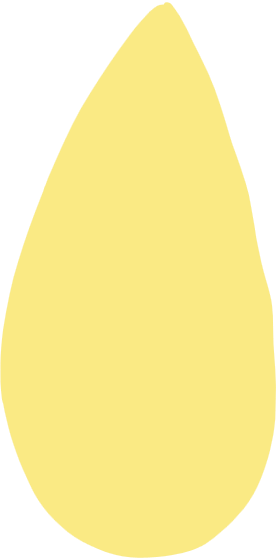 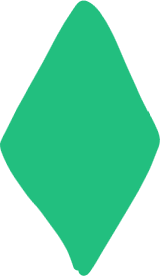 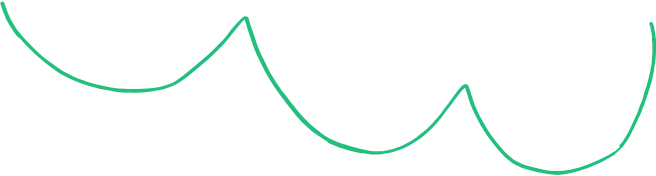 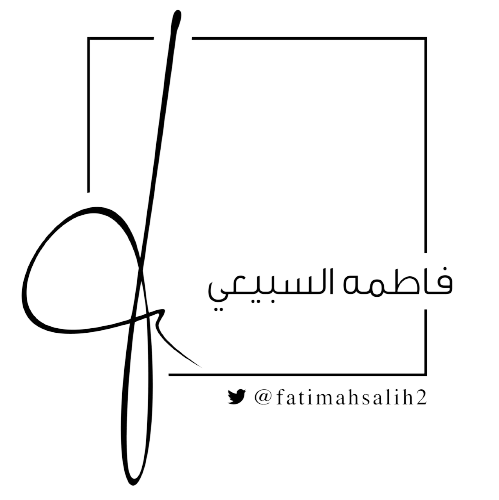 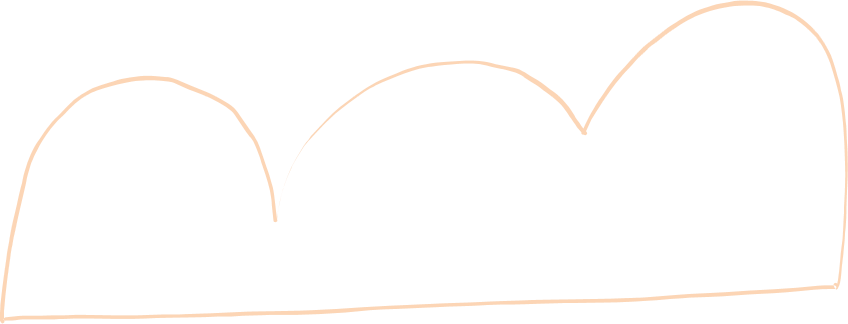 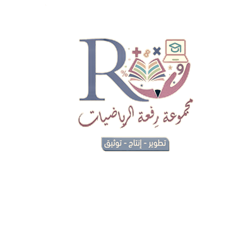 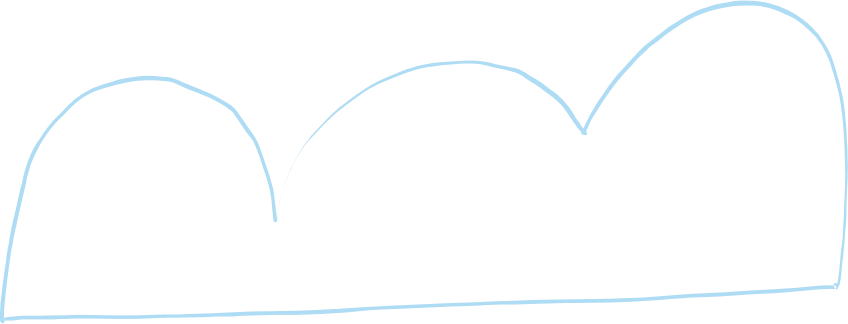 استعد
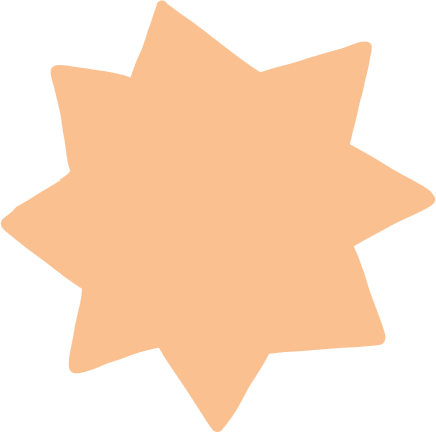 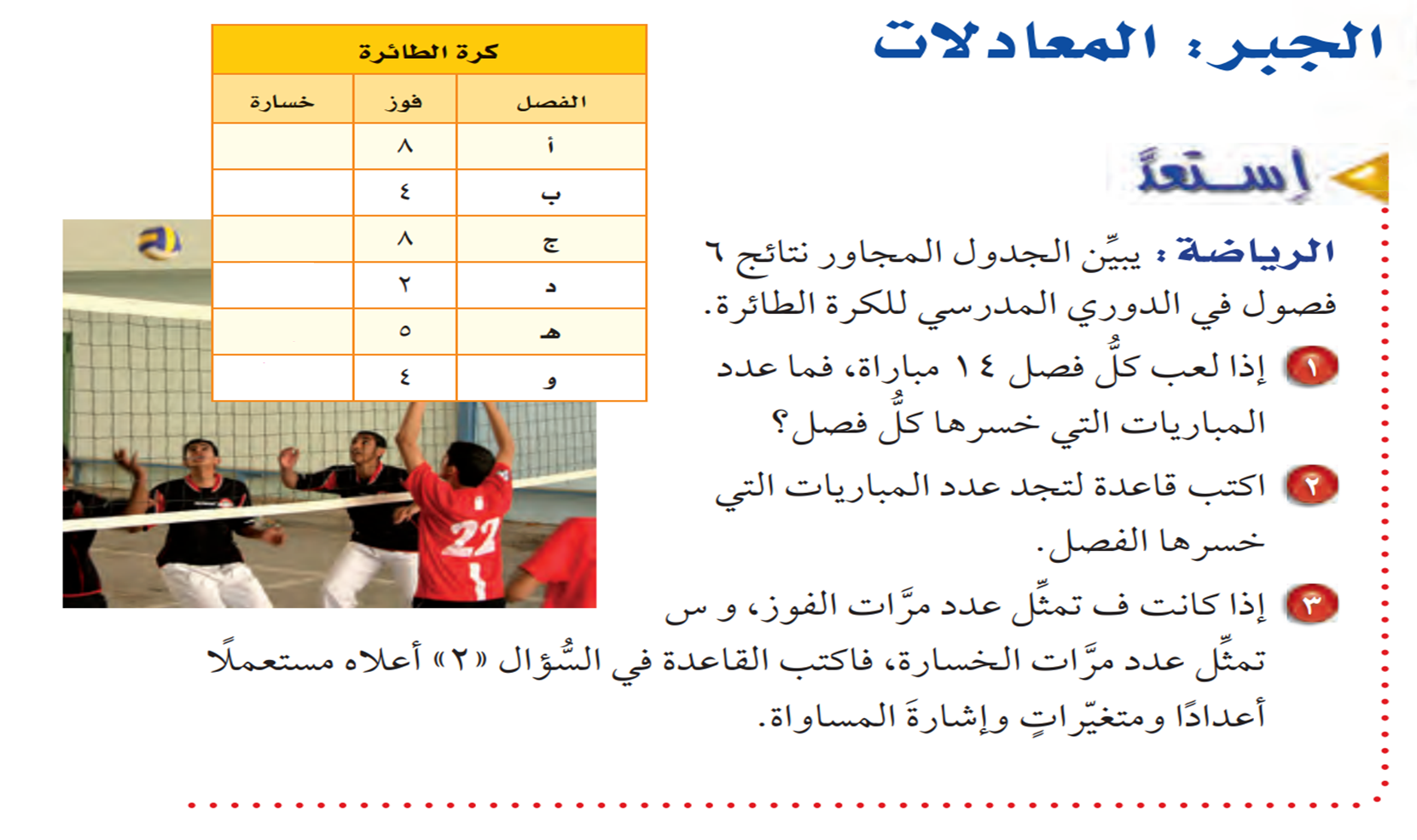 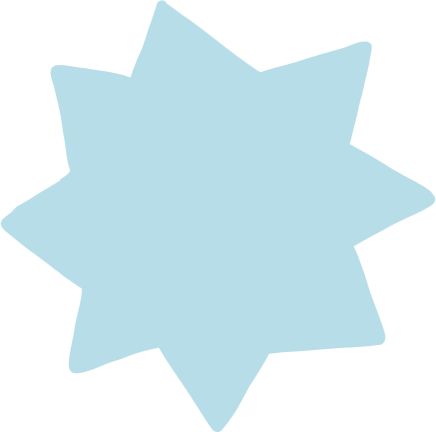 6
10
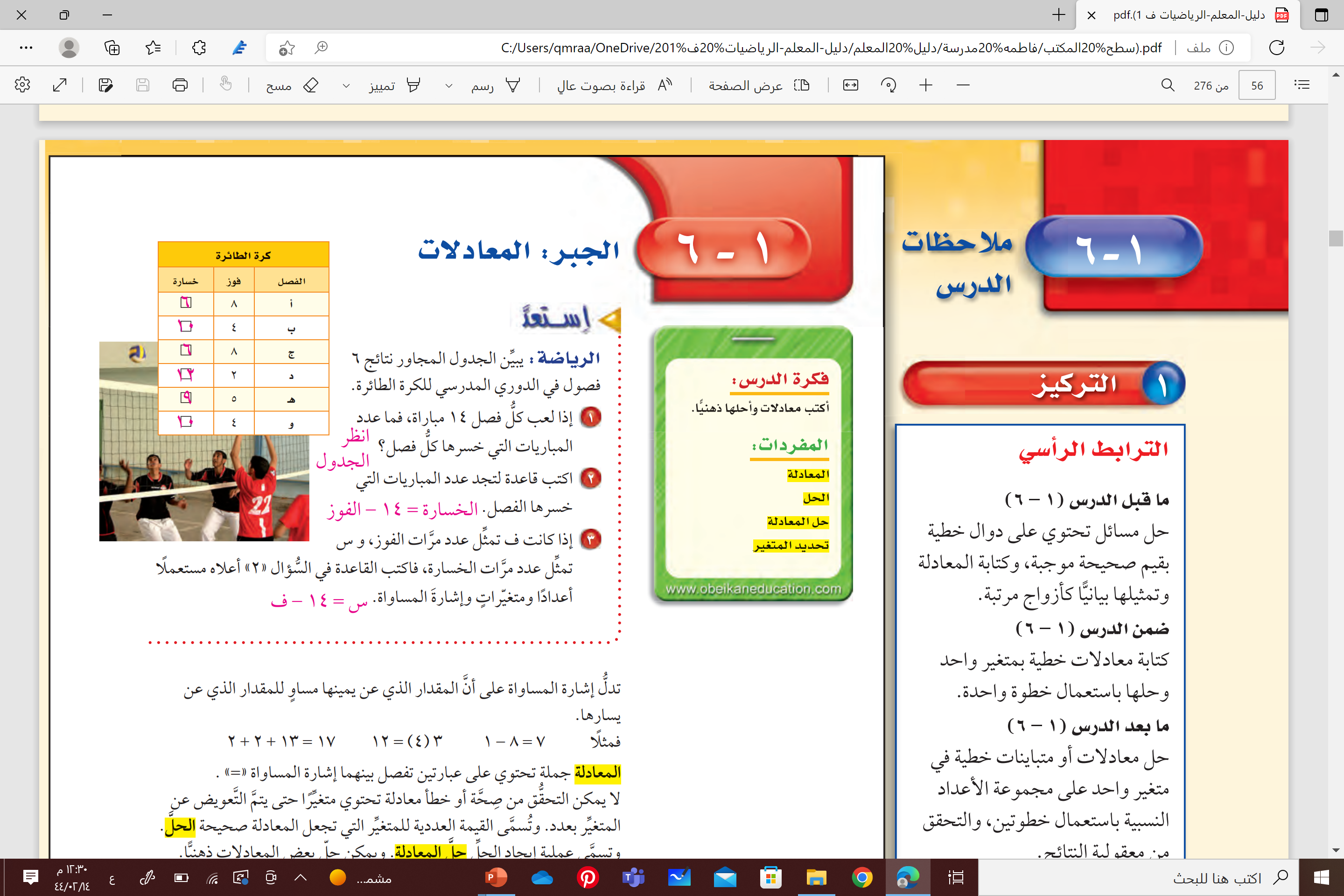 6
12
9
10
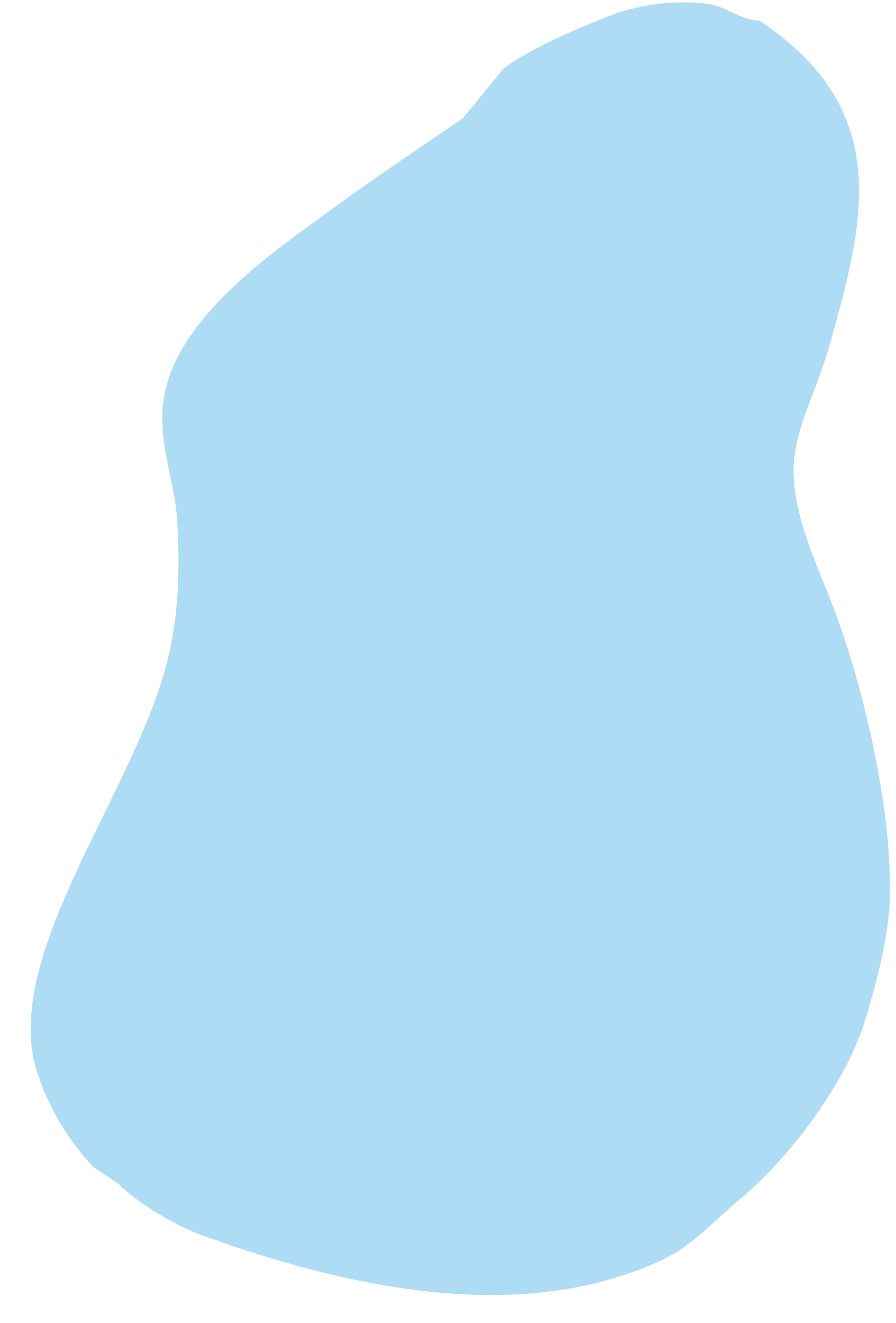 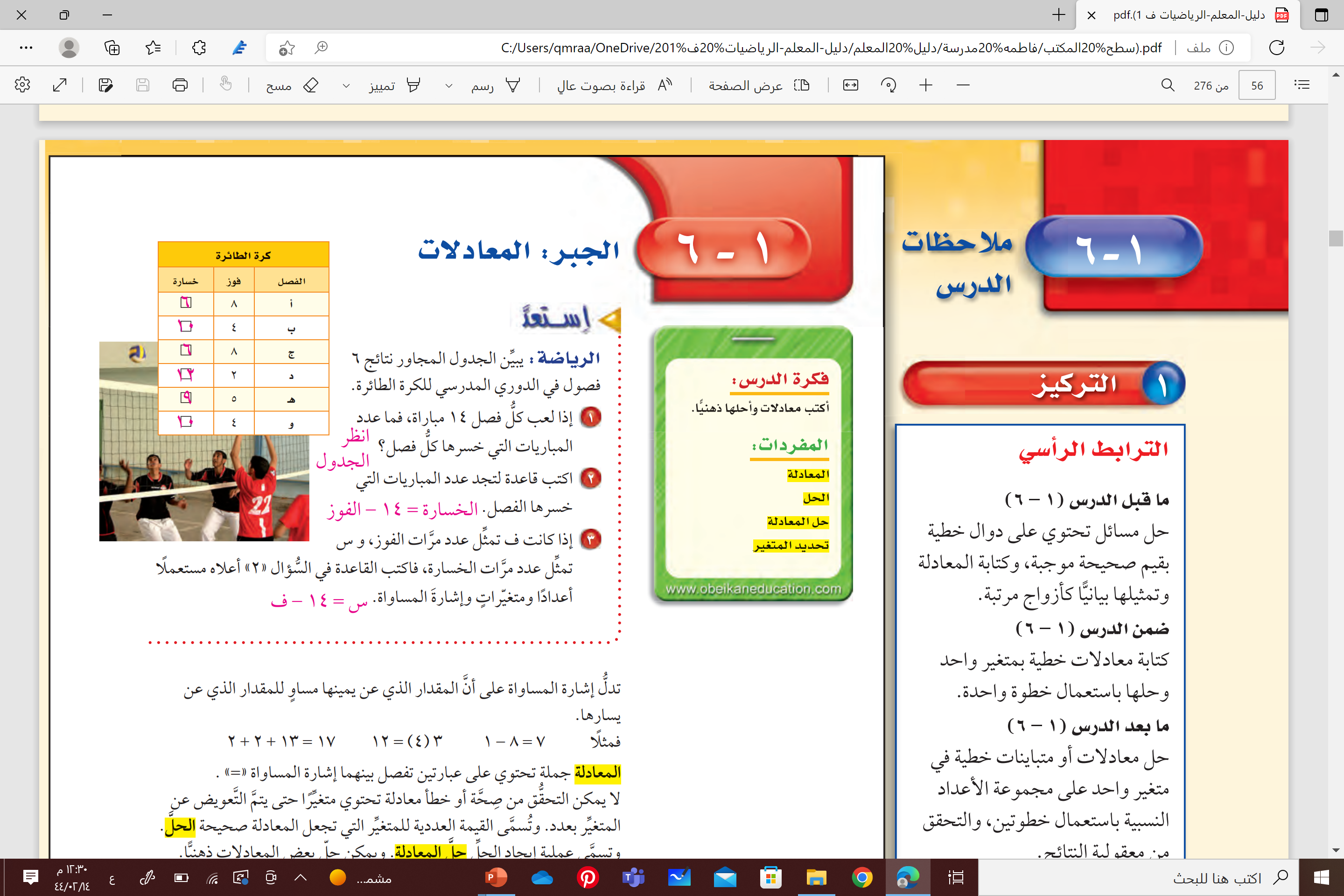 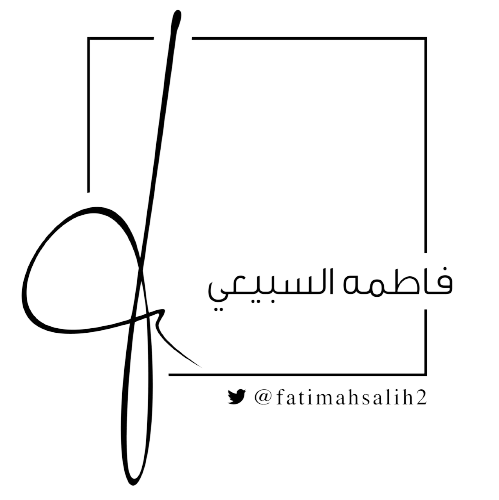 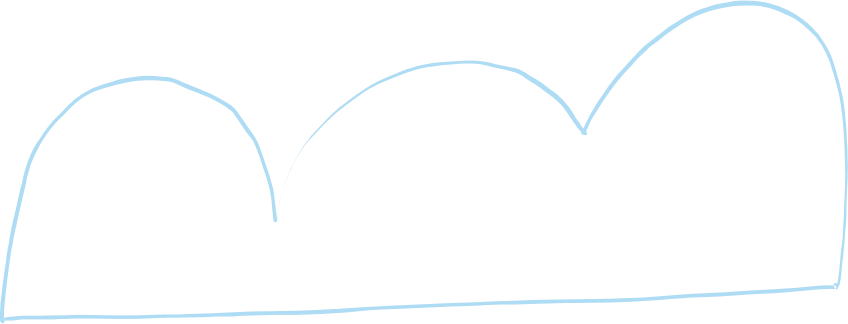 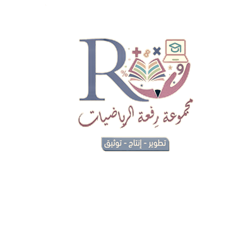 عصف ذهني
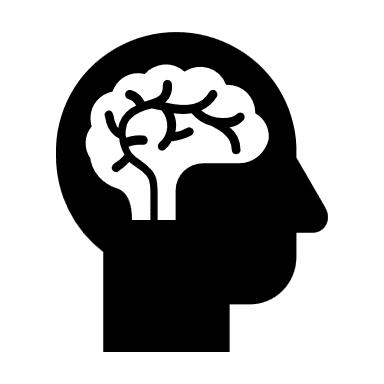 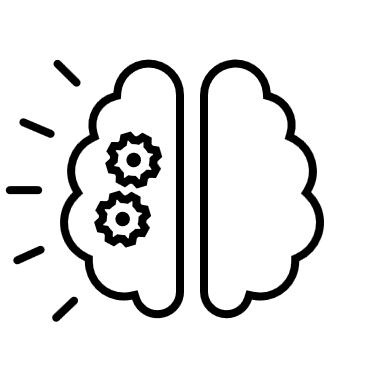 ما الفرق بينهما ؟
2
1
س + 5 = 8
س + 5
=
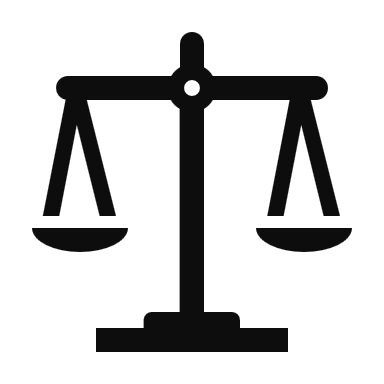 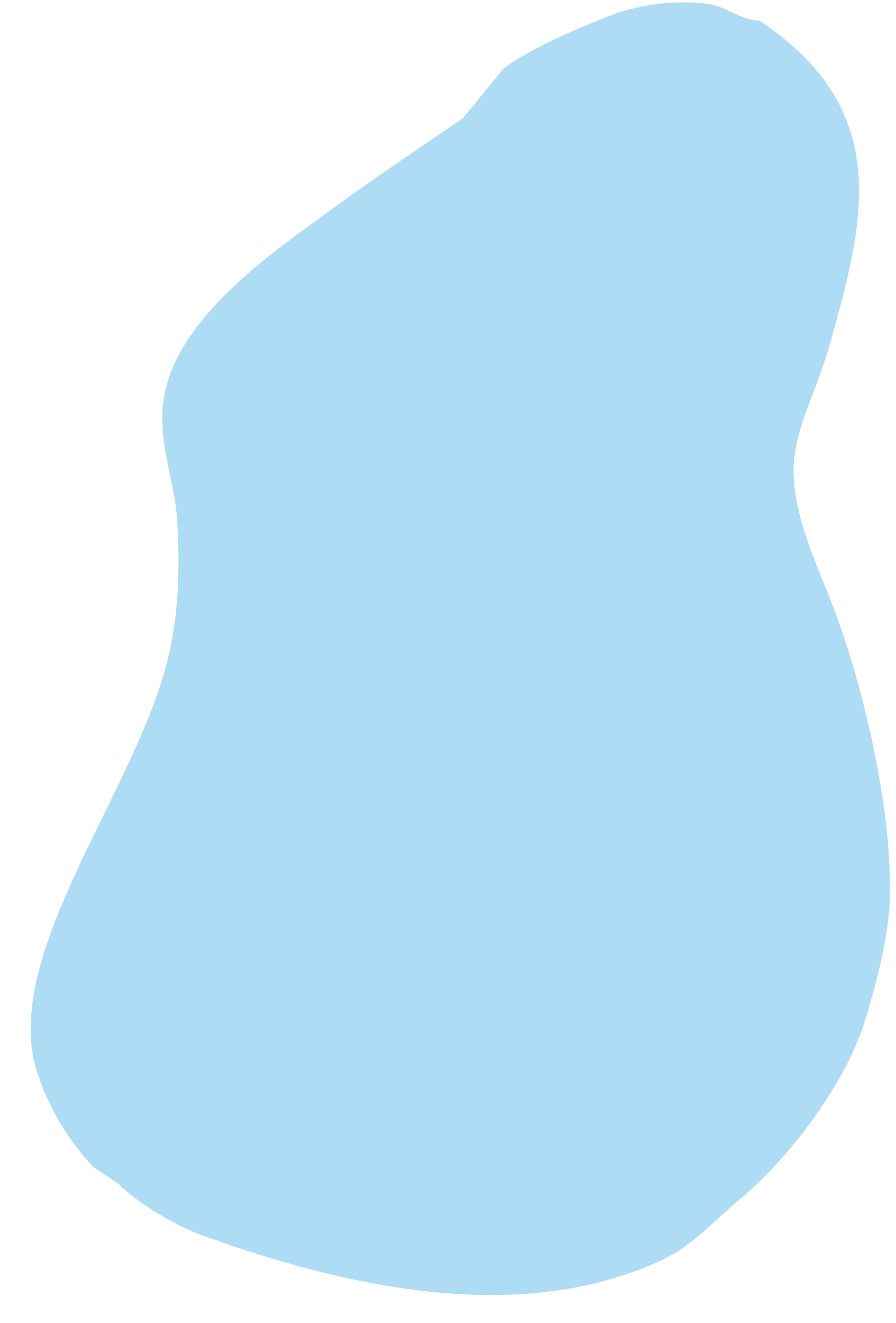 عبارة جبرية
معادلة
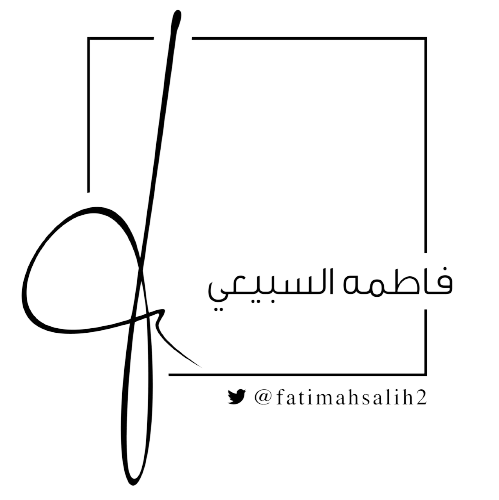 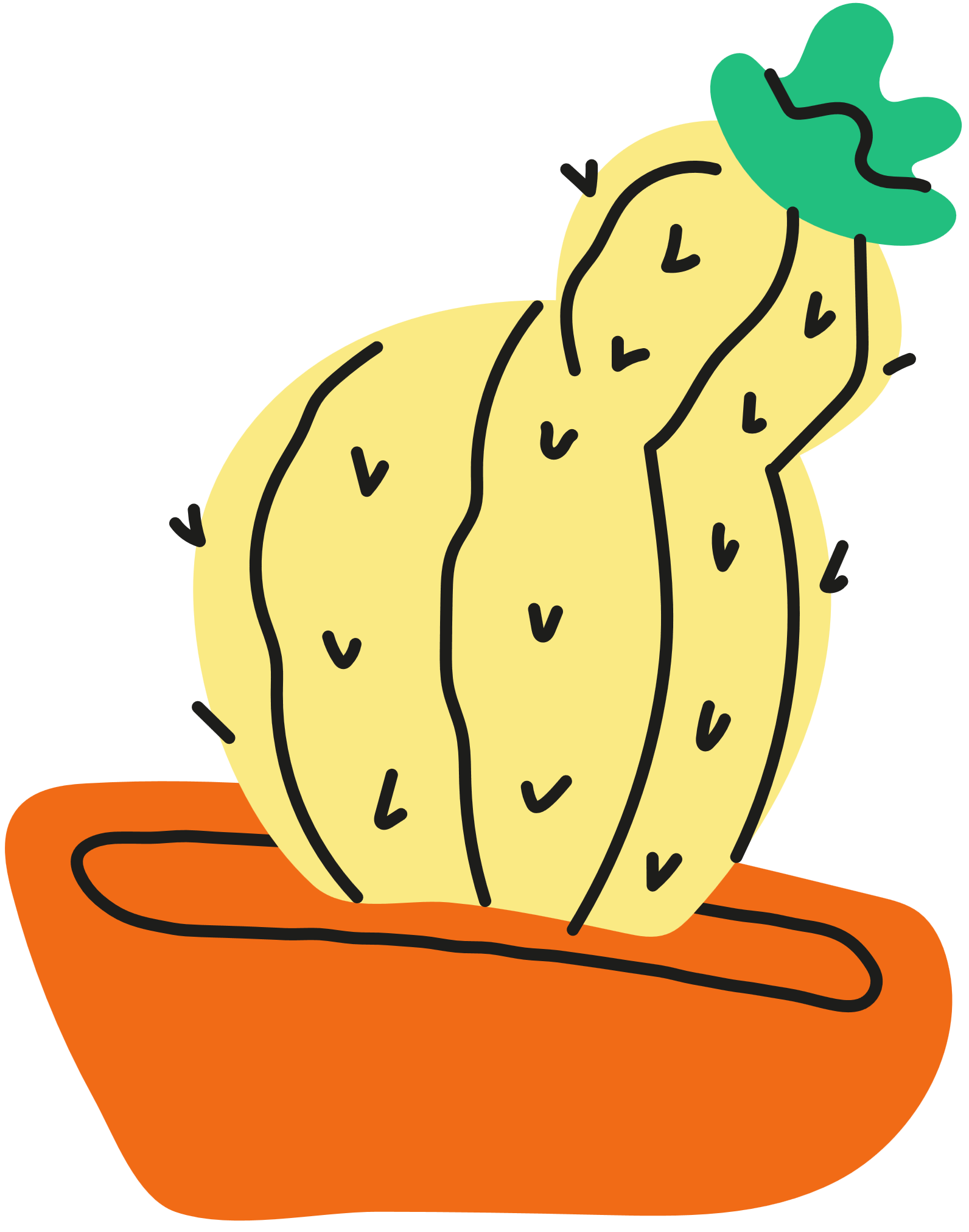 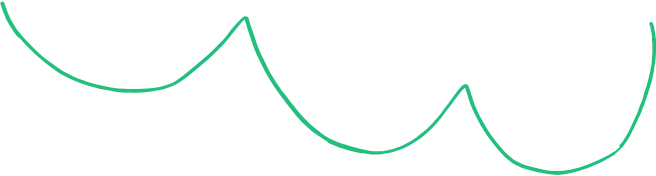 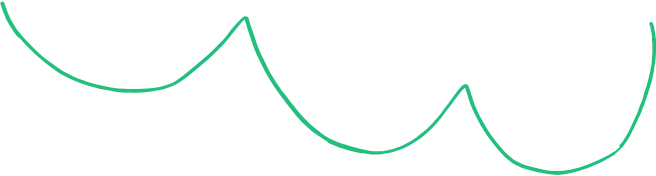 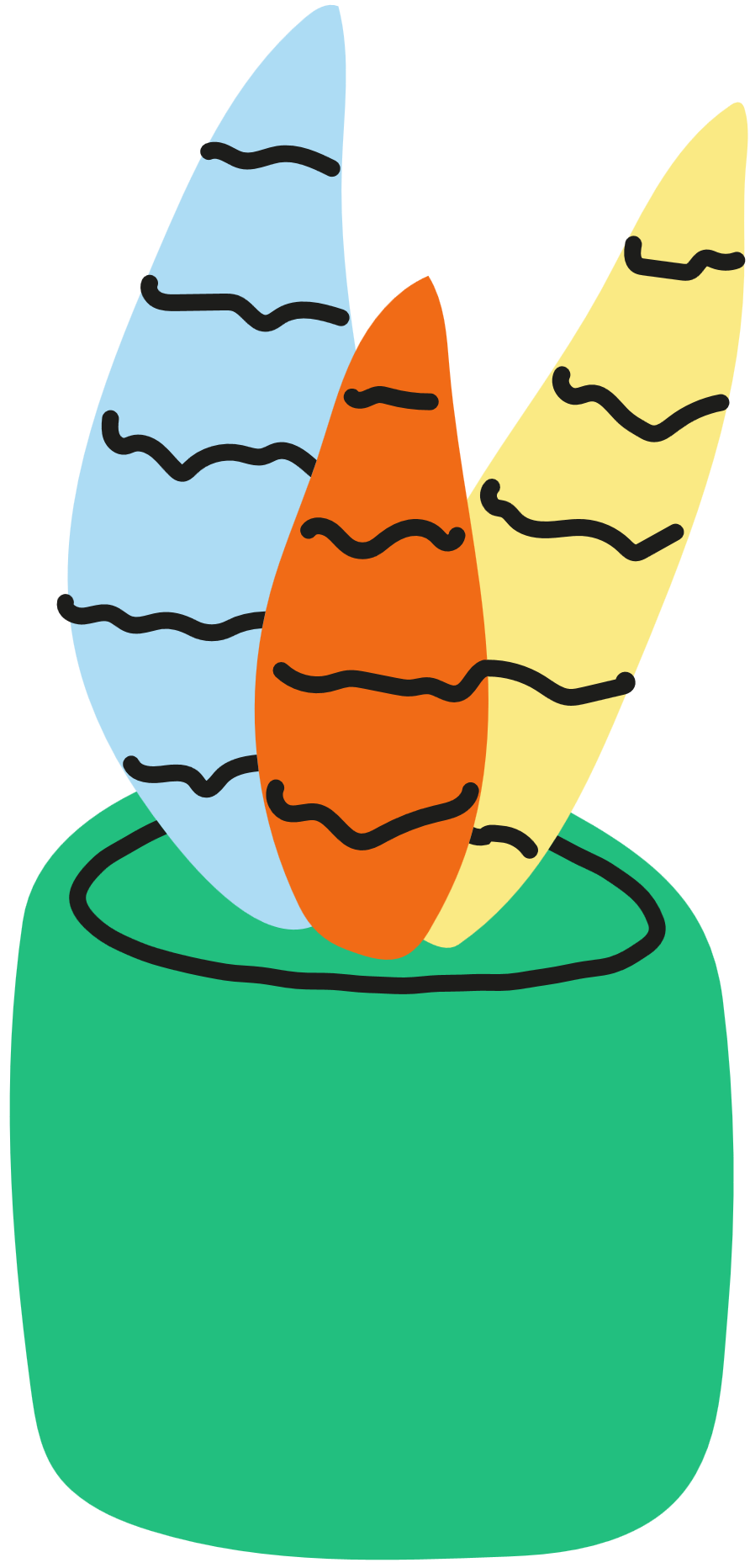 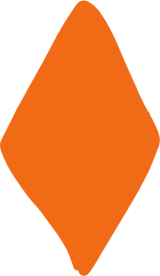 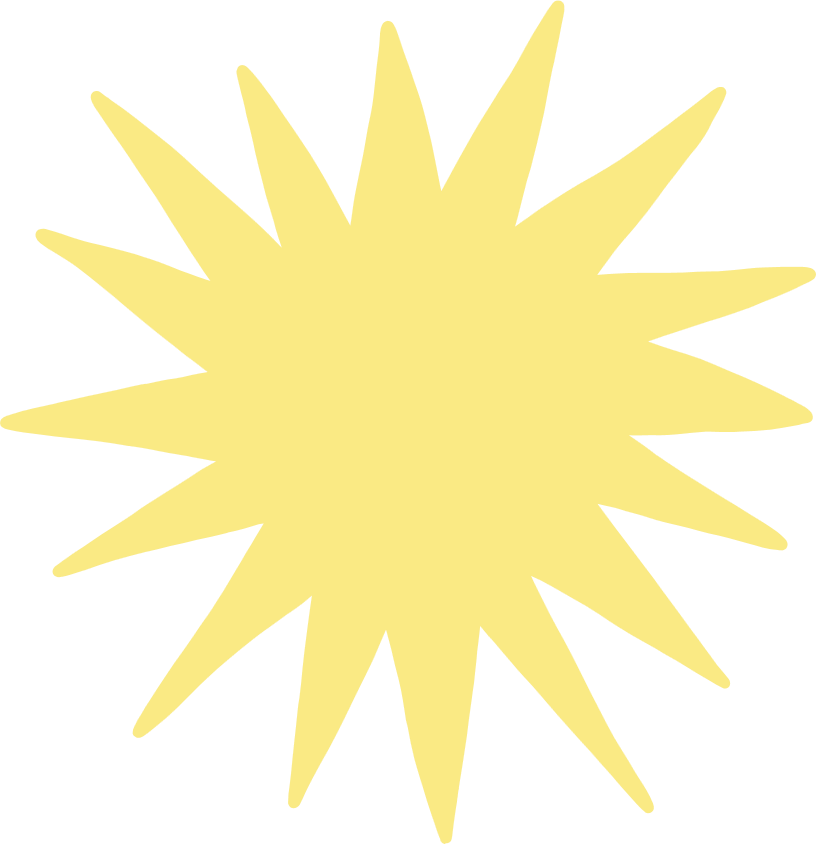 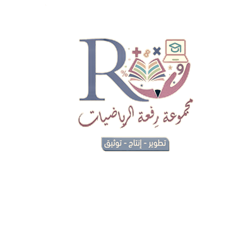 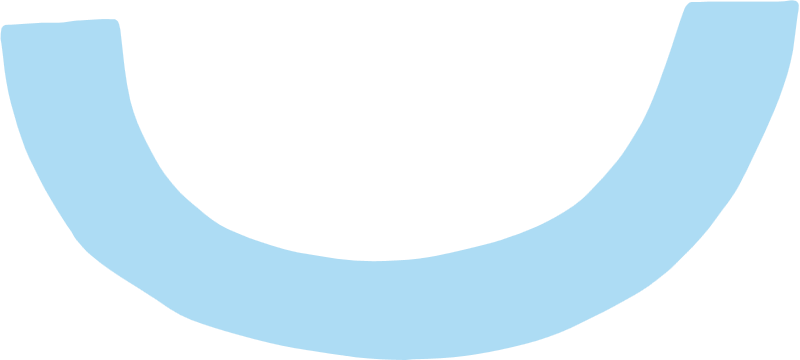 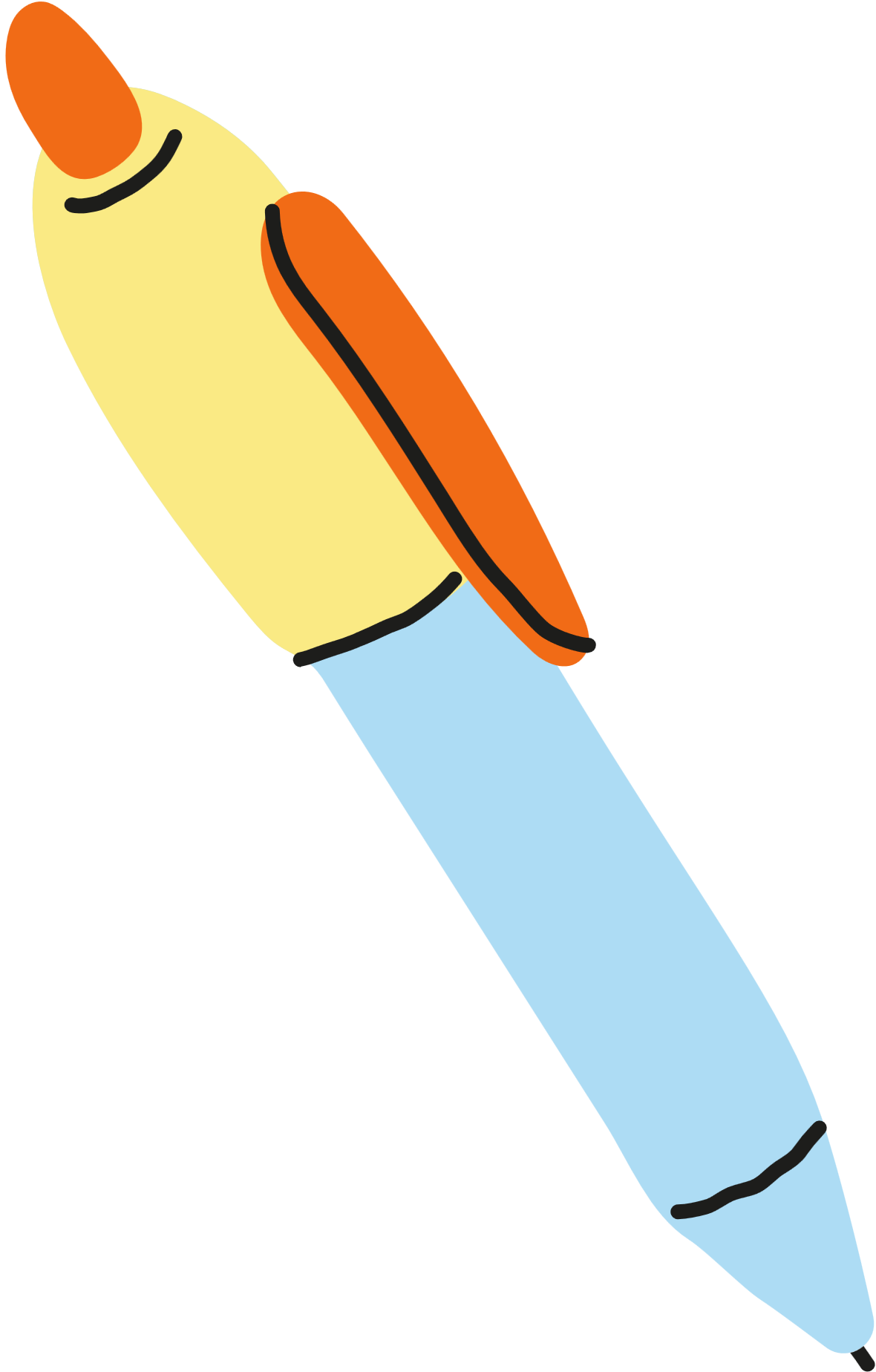 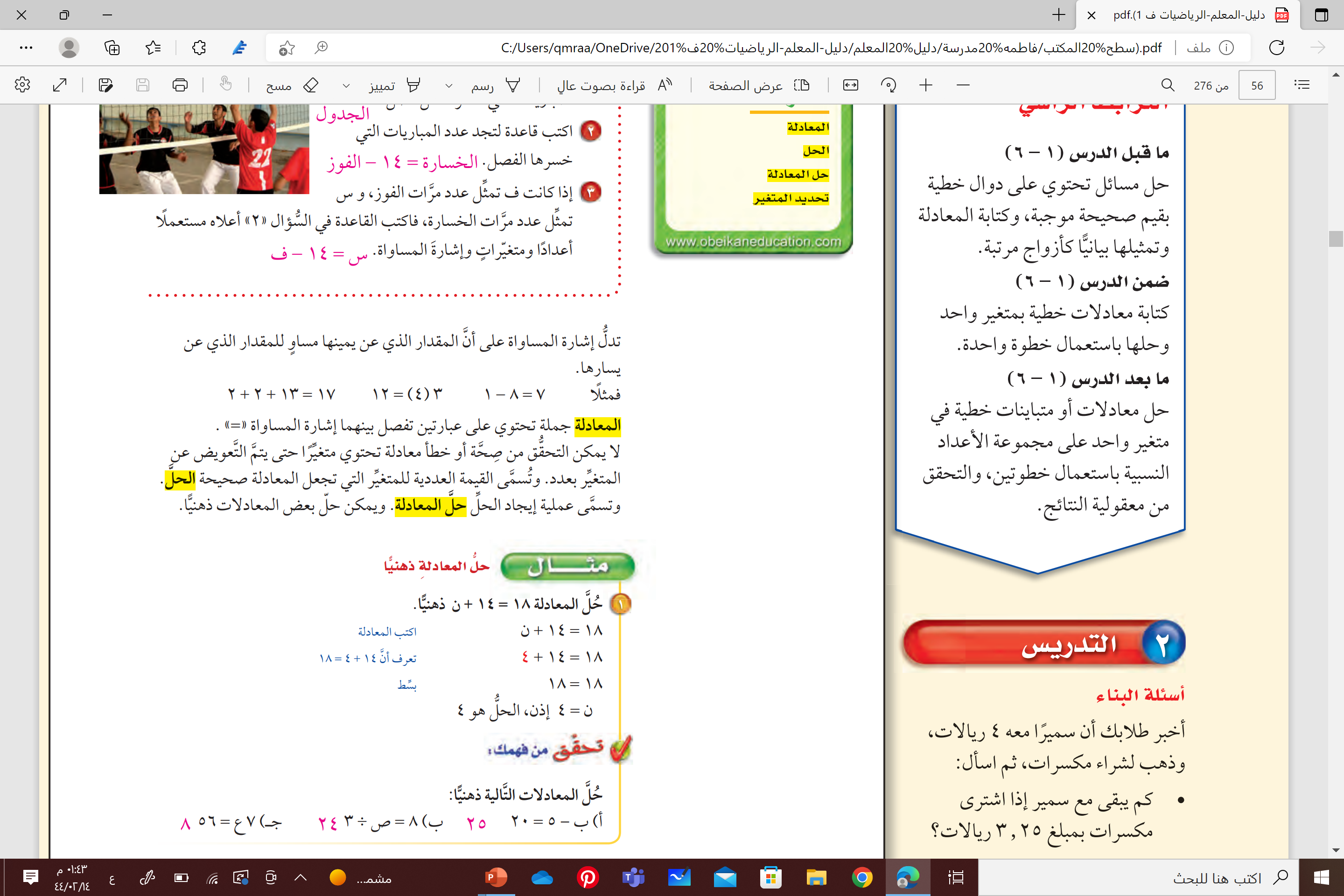 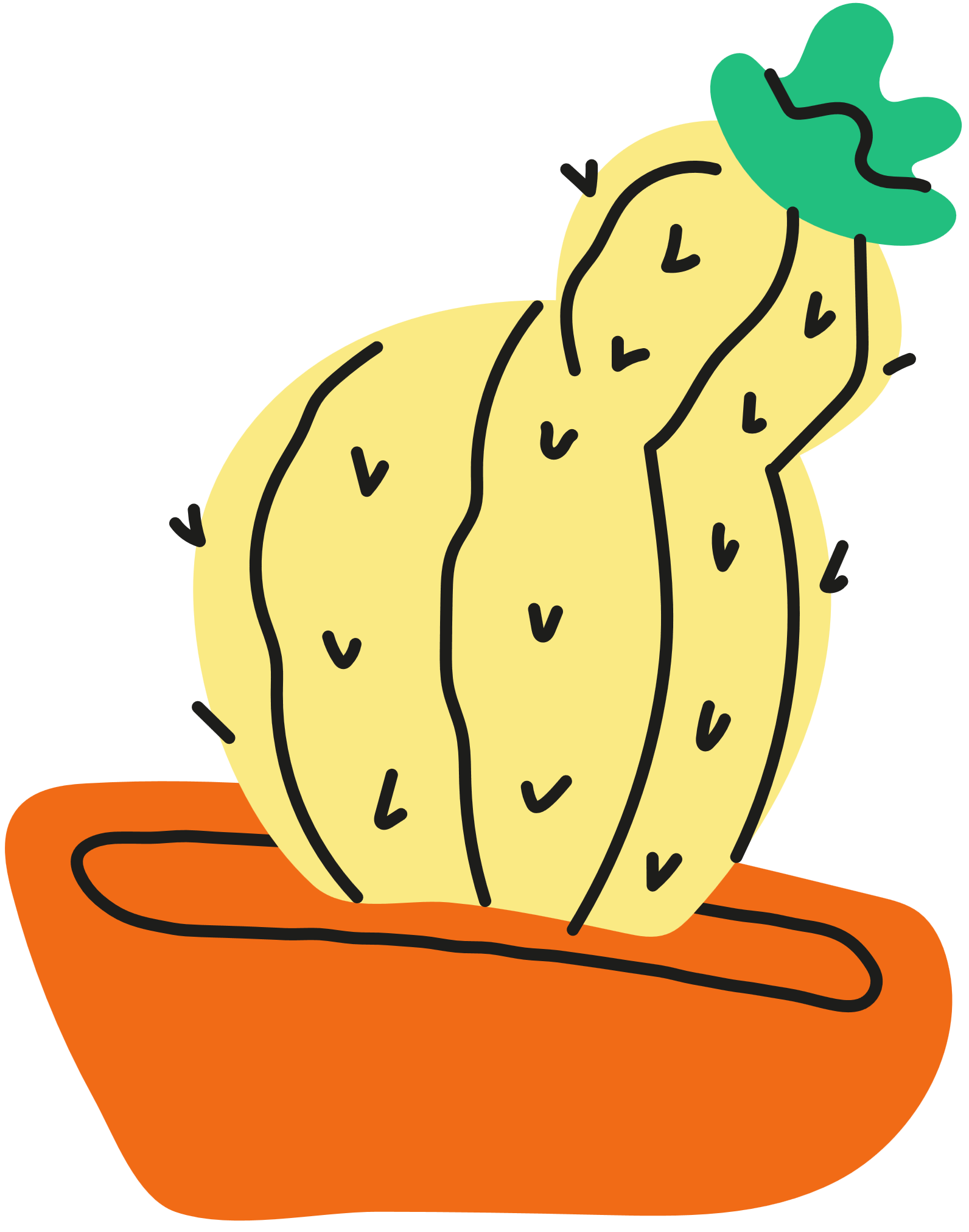 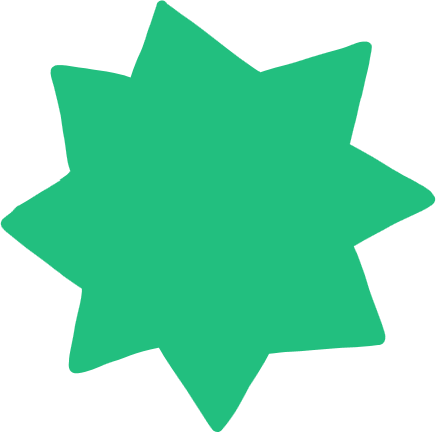 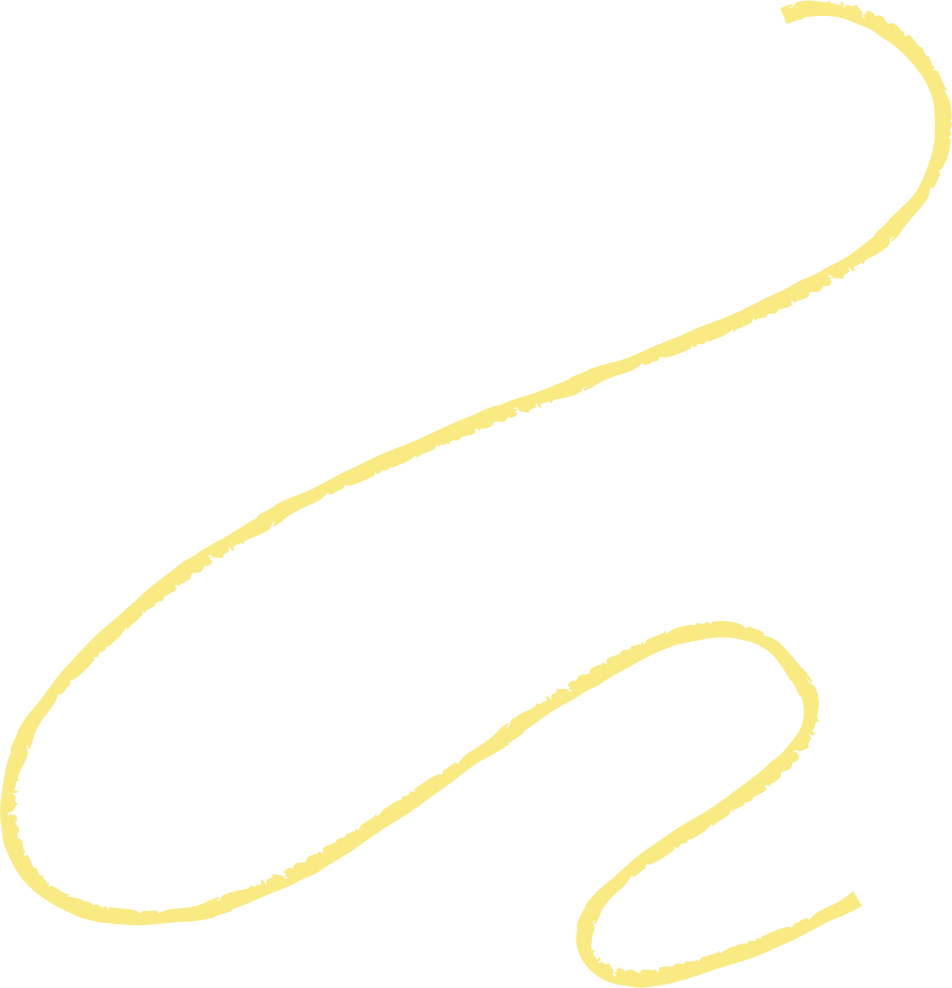 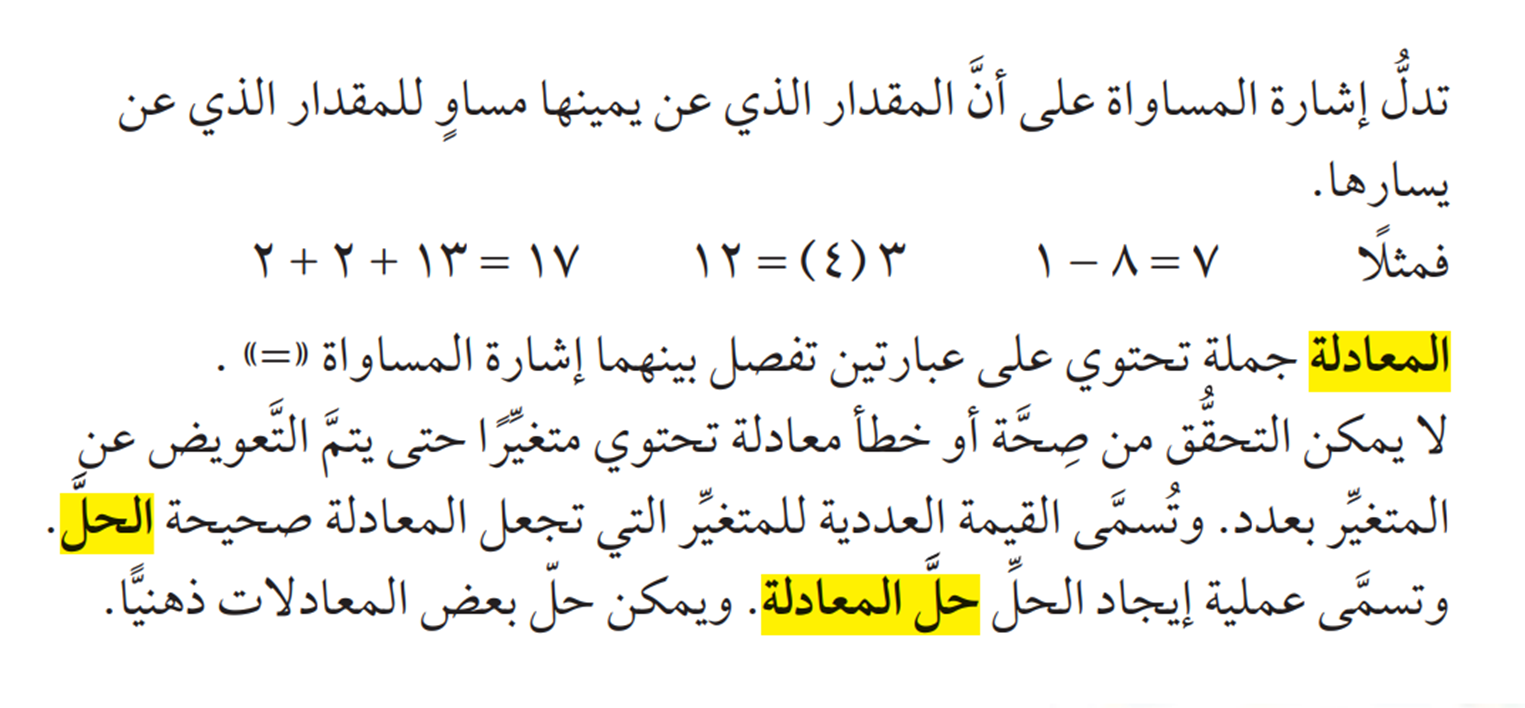 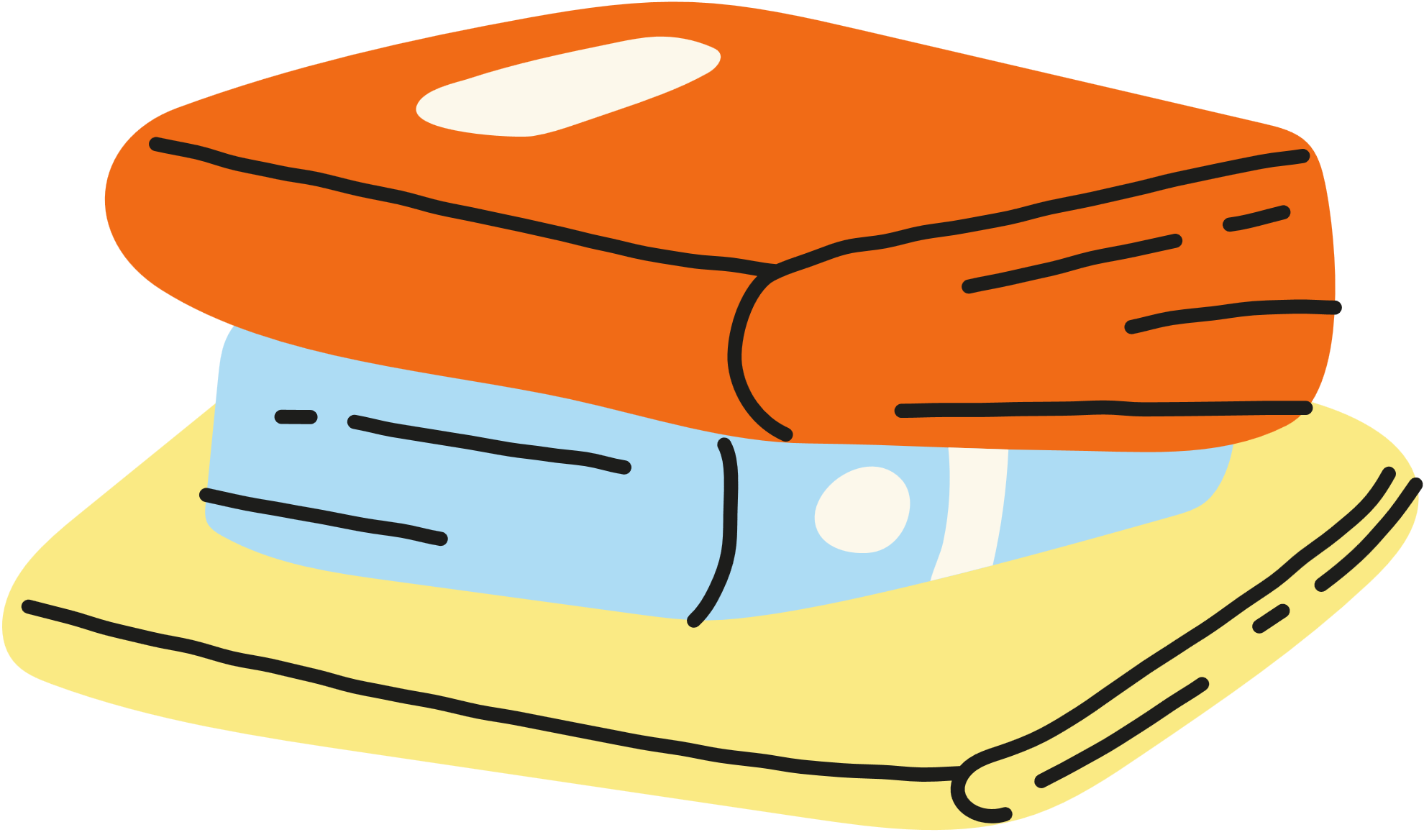 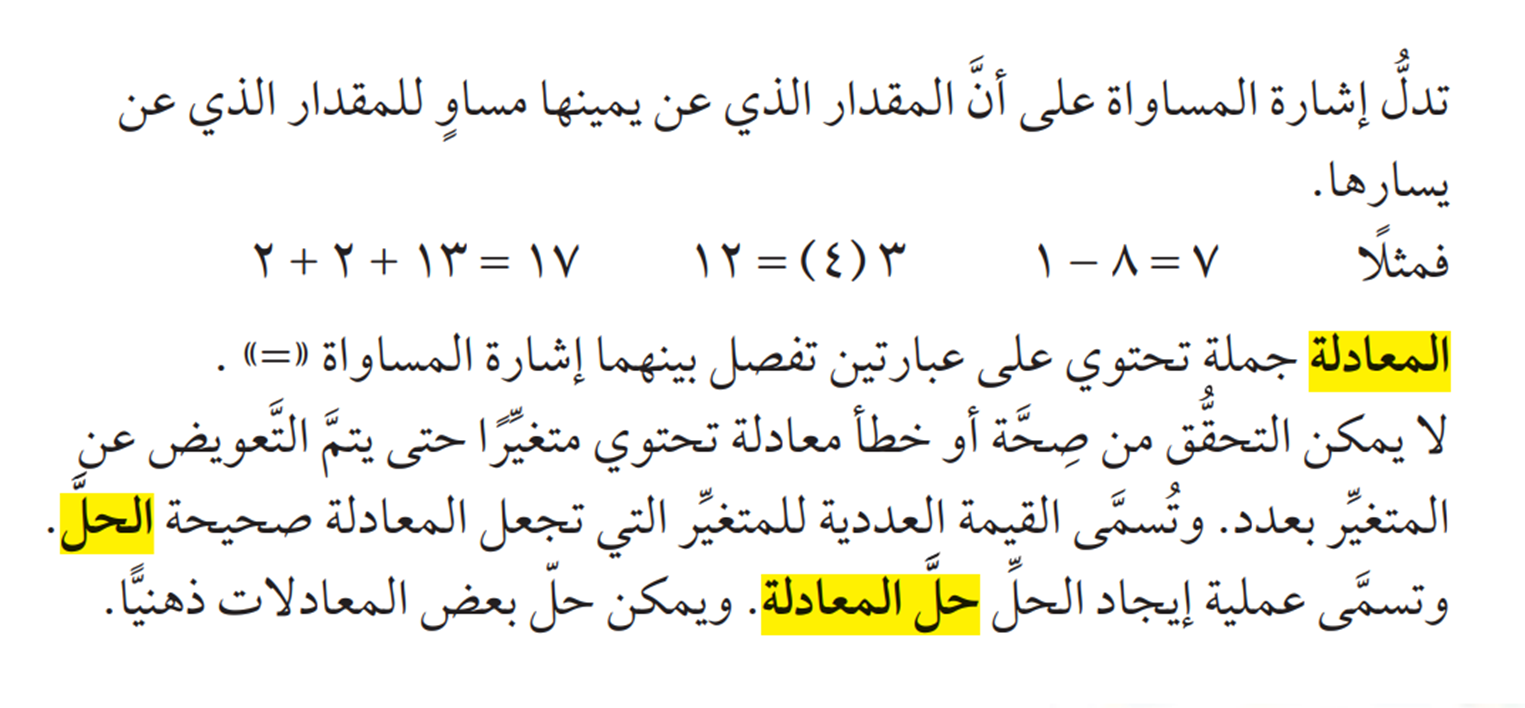 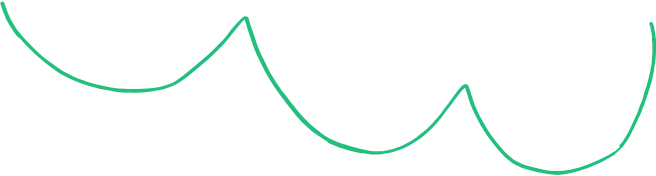 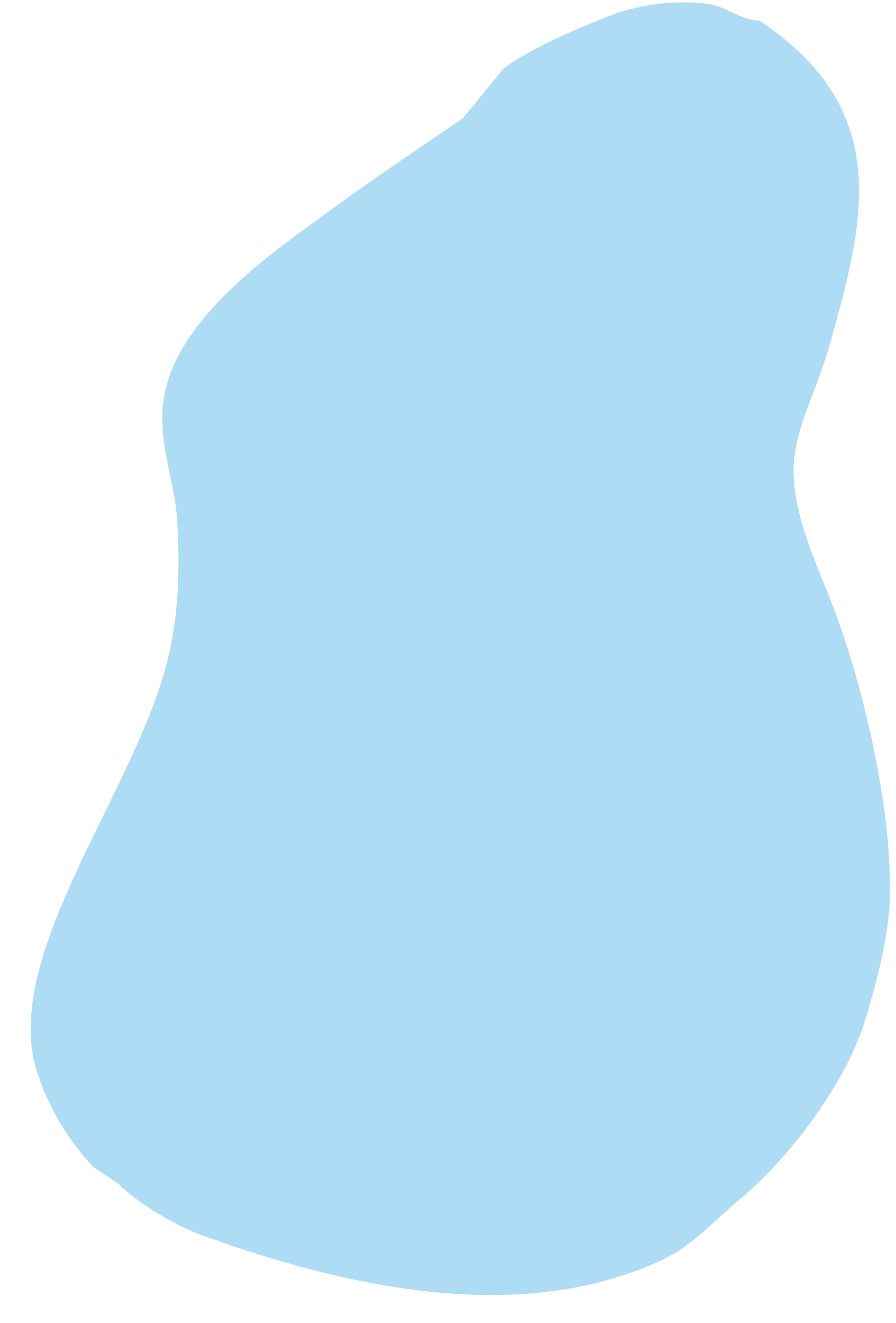 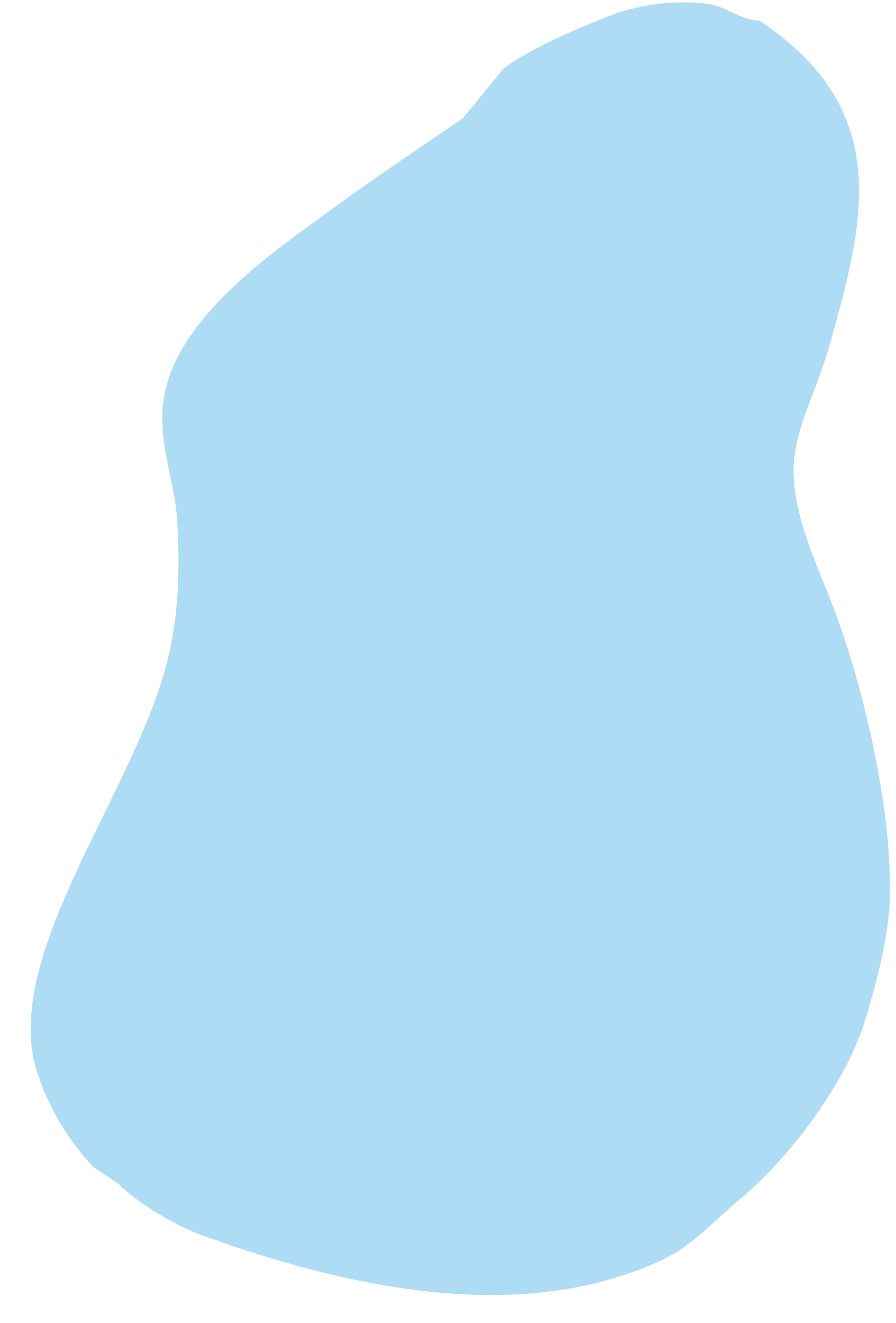 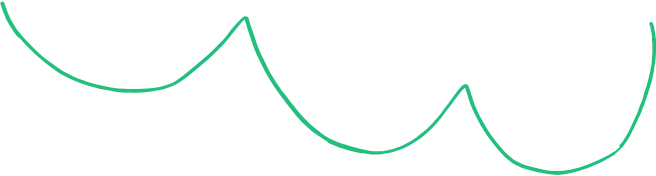 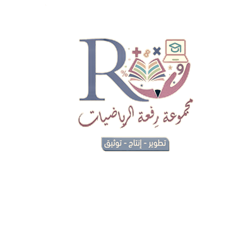 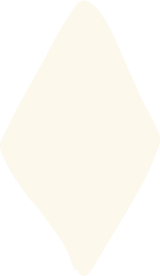 معرفة سابقة
معرفة جديدة
عصف ذهني
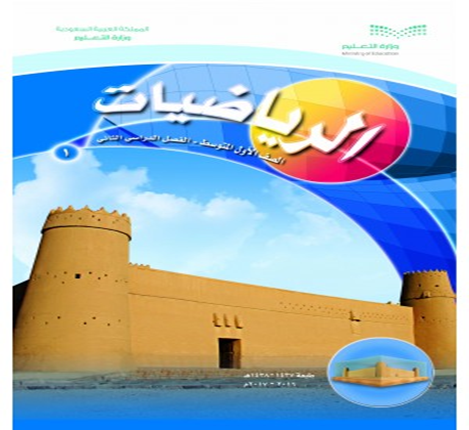 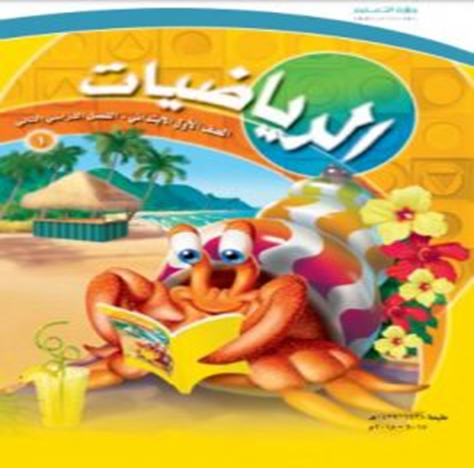 اوجد الناتج لكل مما يأتي
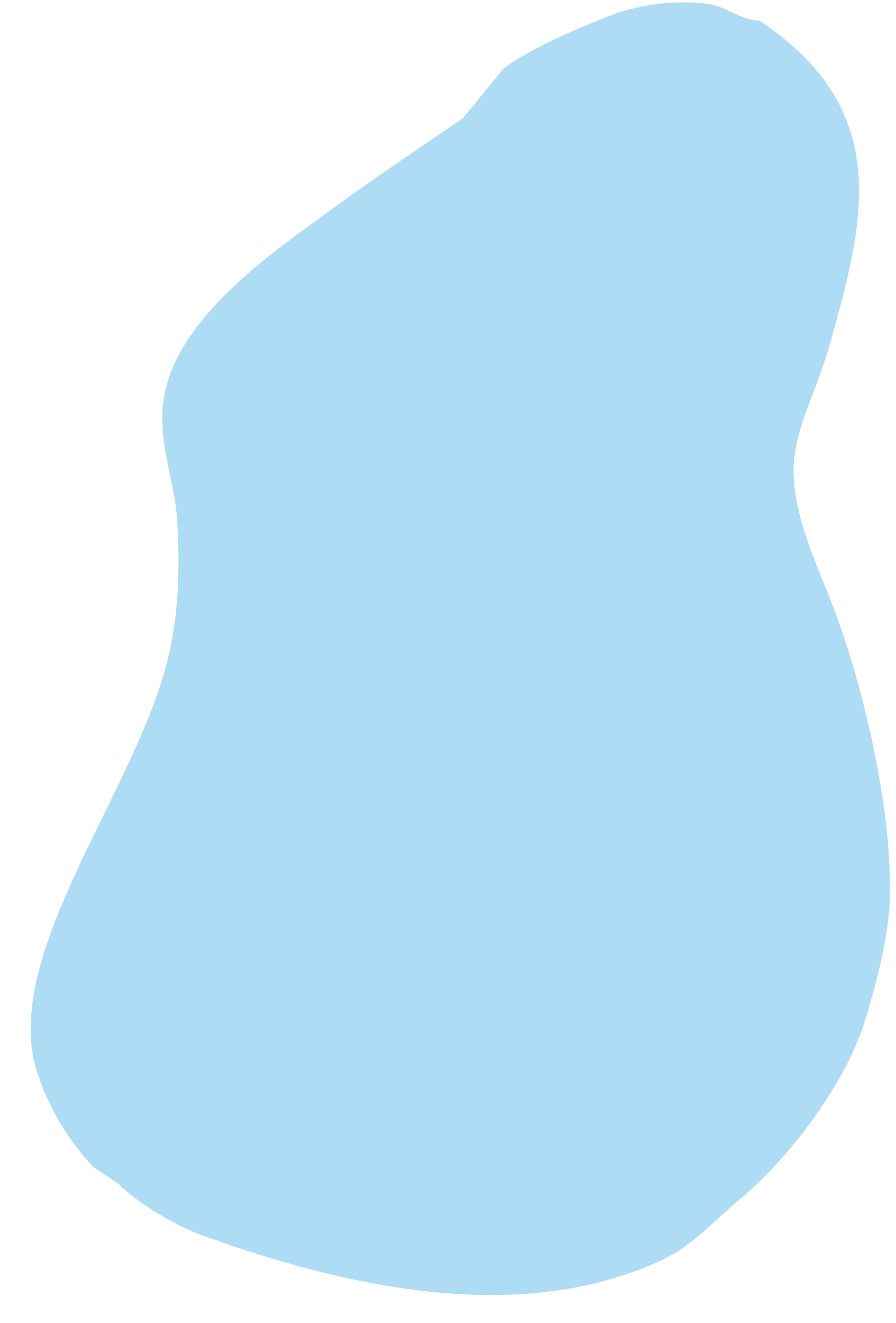 4  +  س  =  9
4  +           =  9
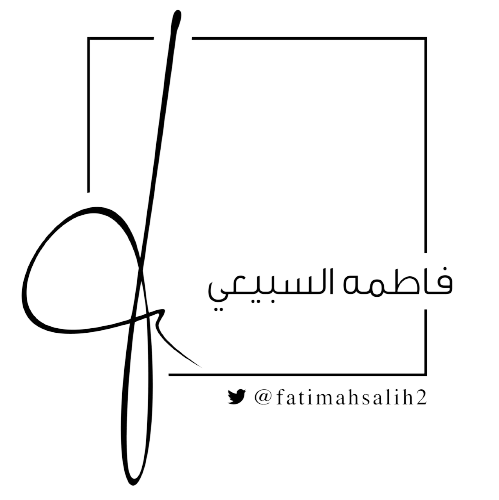 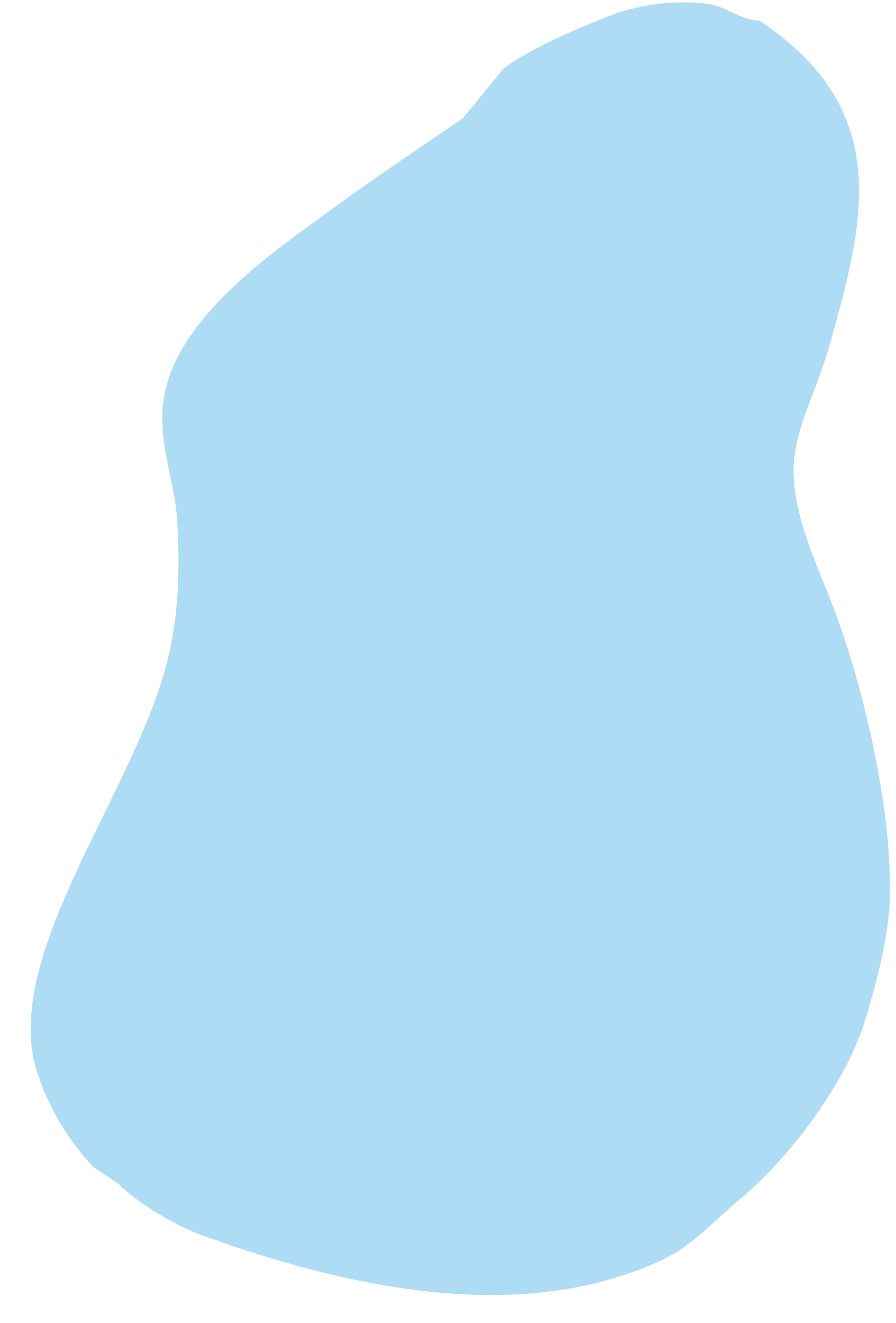 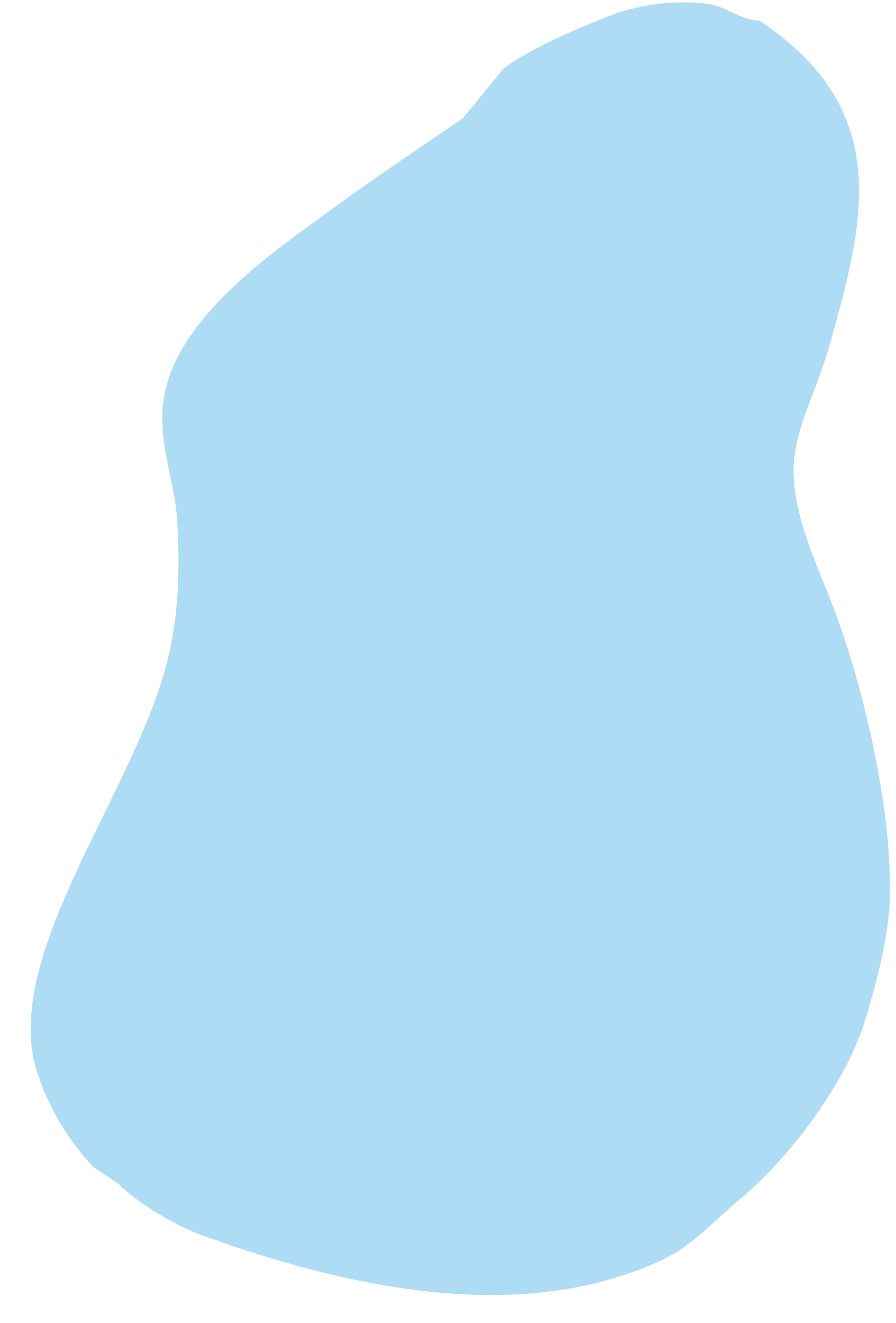 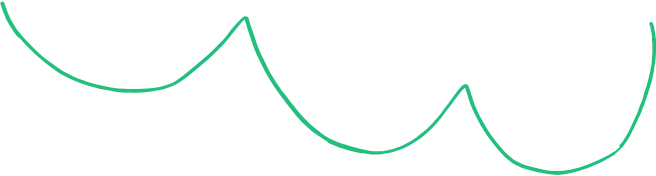 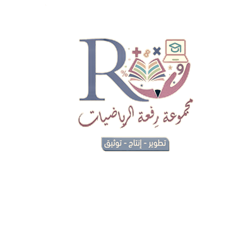 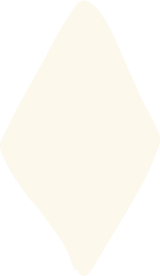 حلُّ المعادلة ذهنيًّا
القراءة المبصرة
حل المعادلة
  
    18 = 14 + ن      ذهنيًّا
1
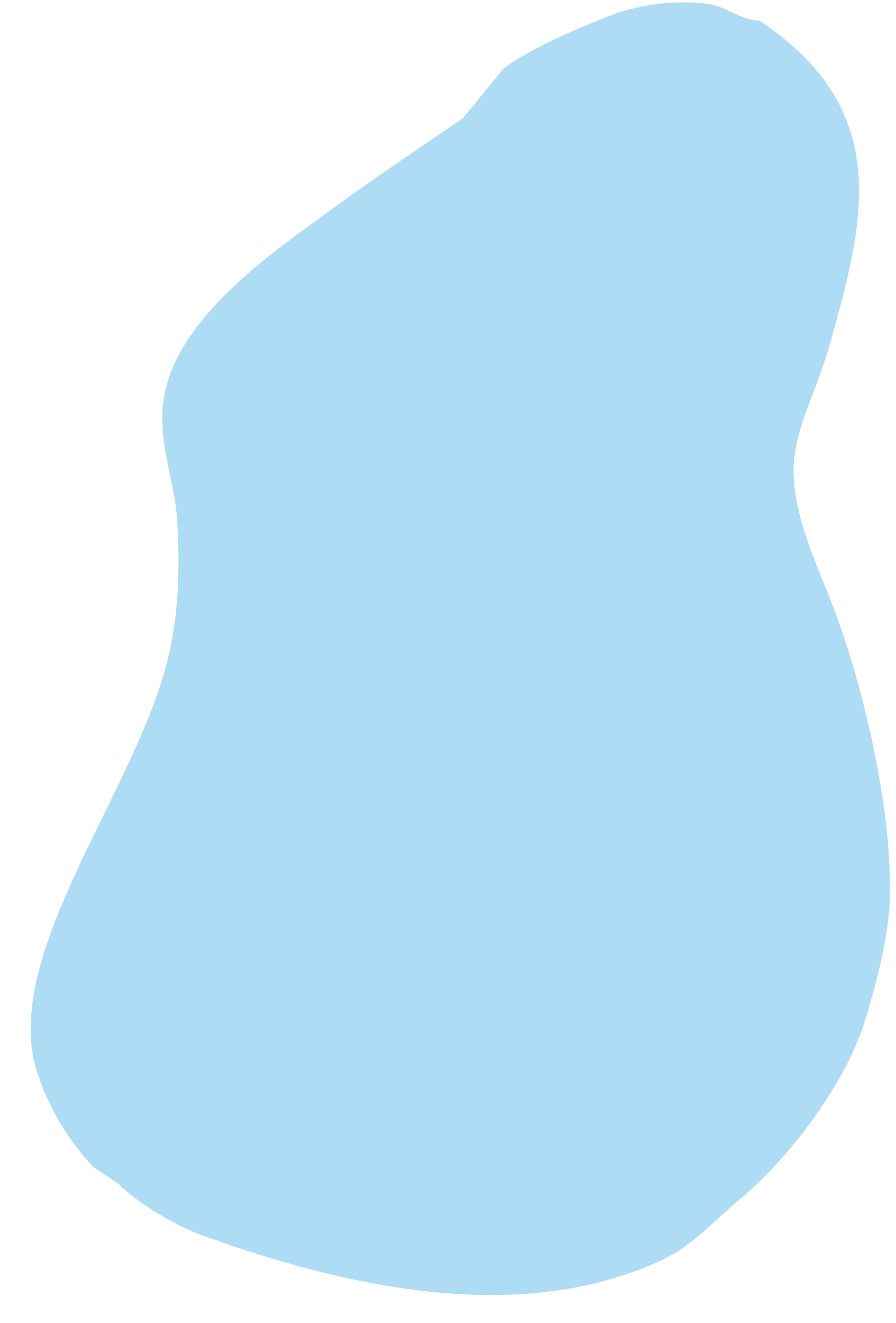 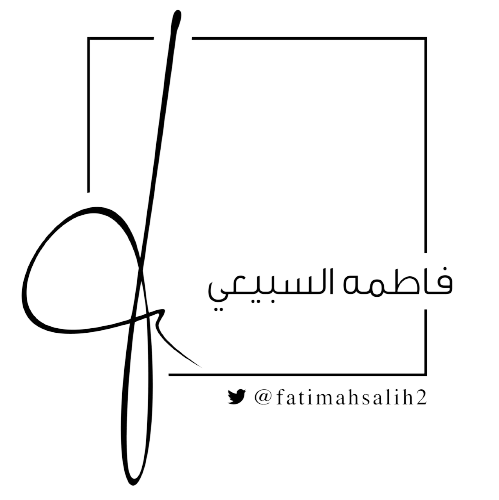 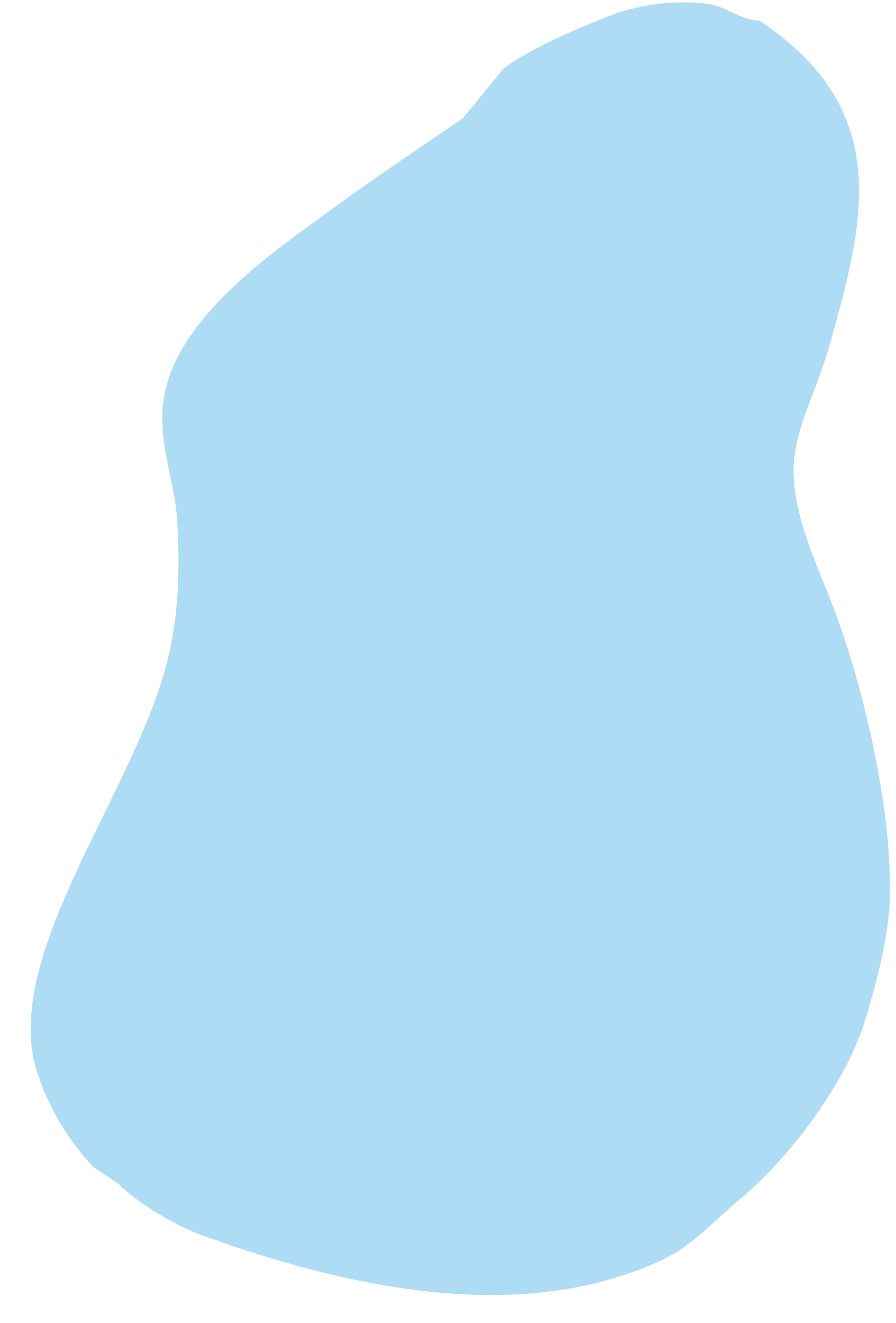 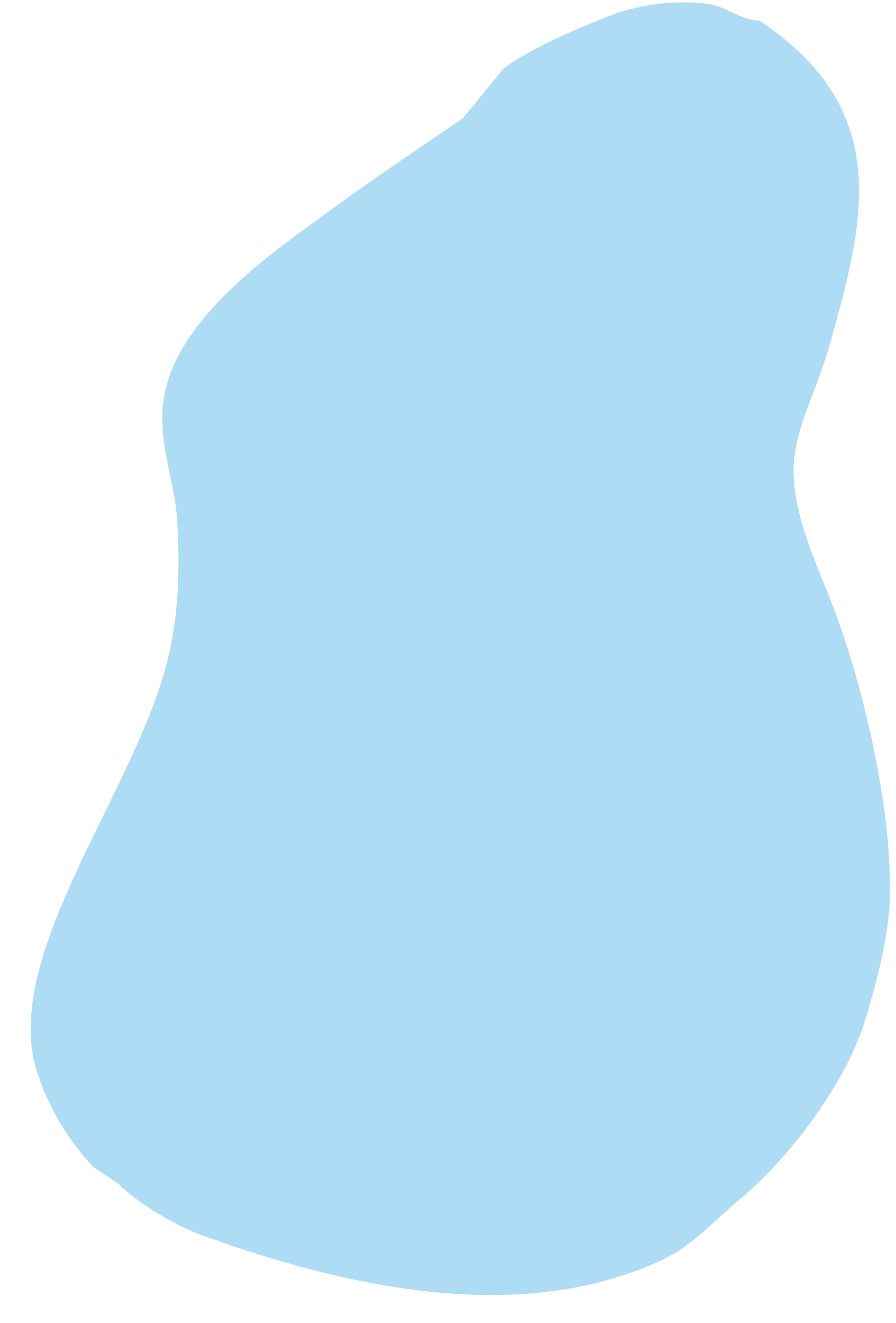 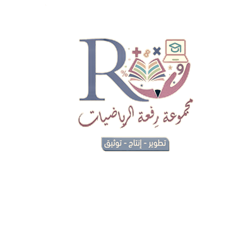 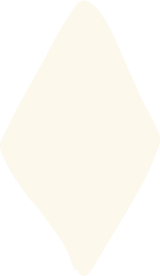 تعلم فردي
تحقق من فهمك
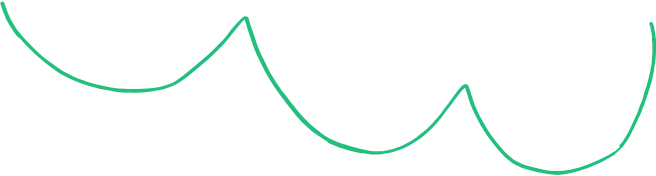 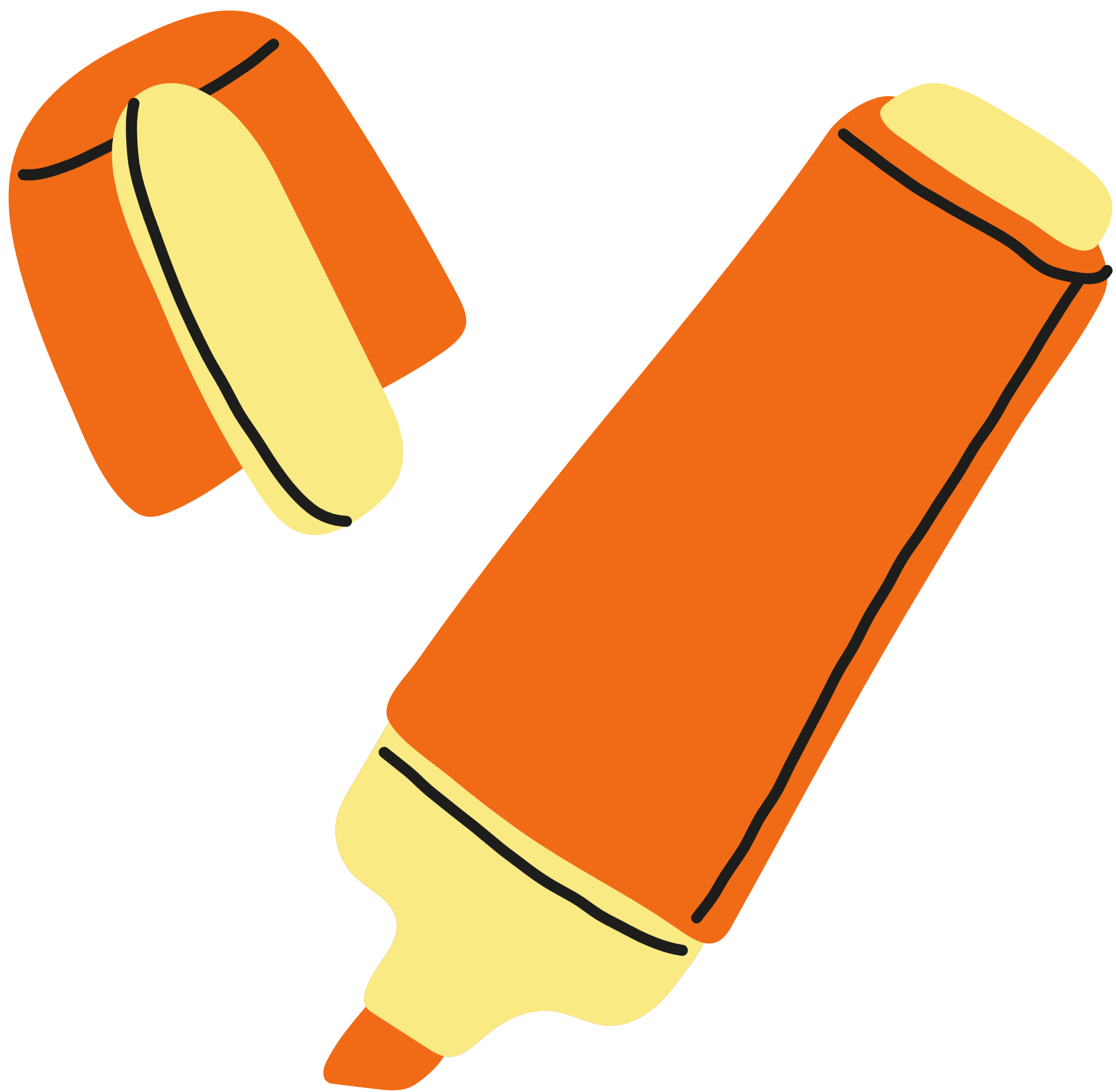 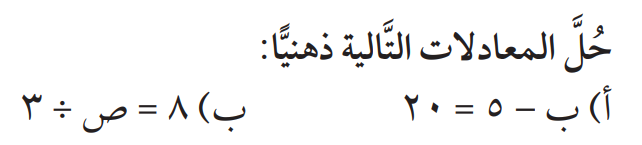 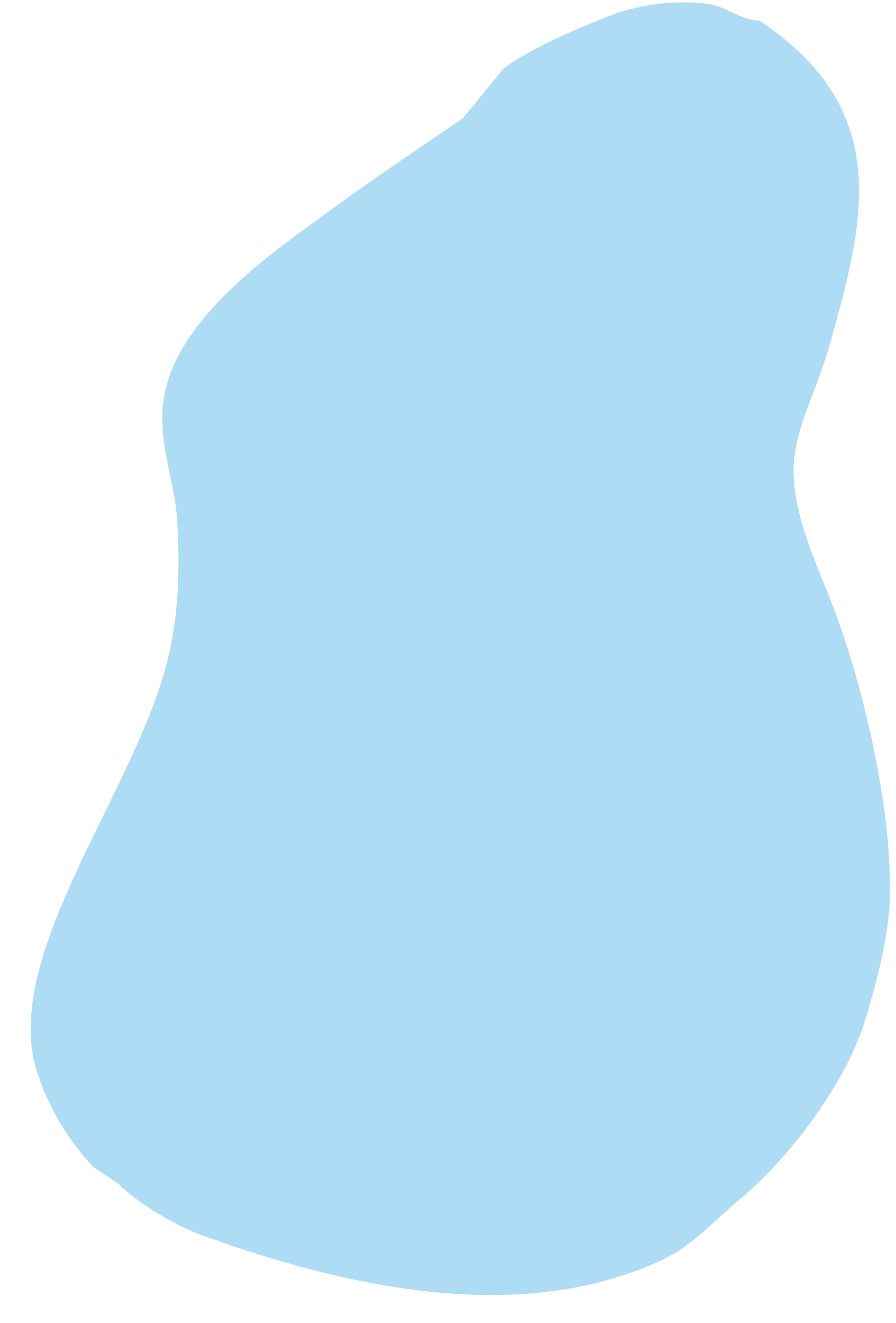 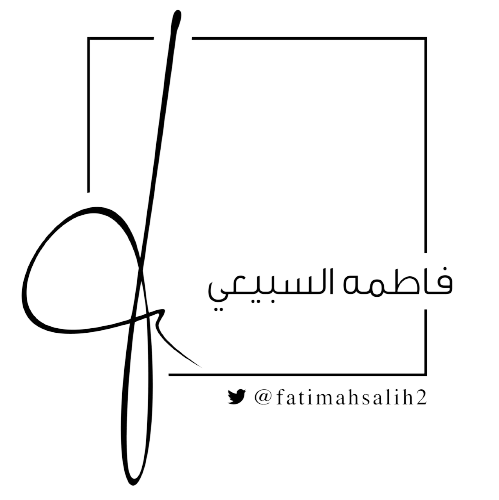 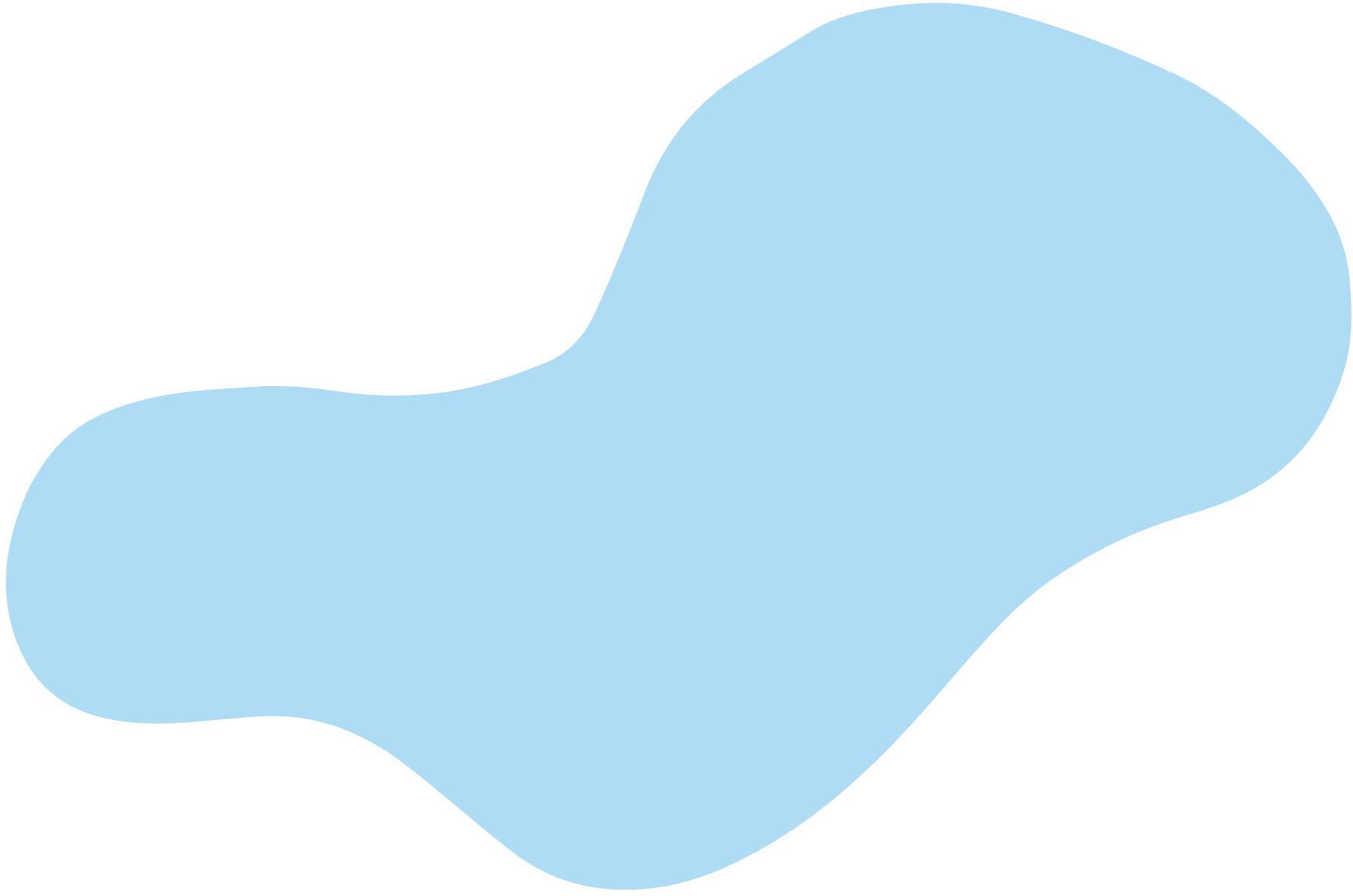 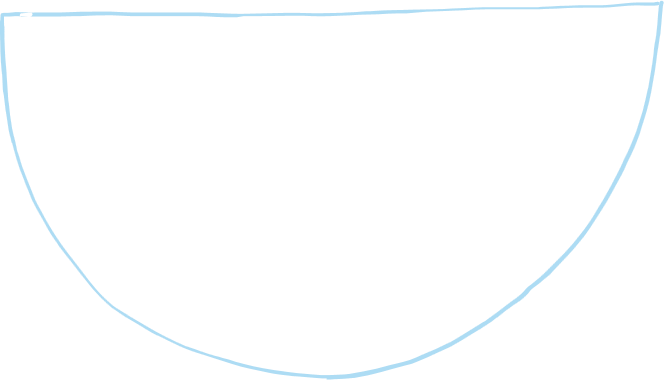 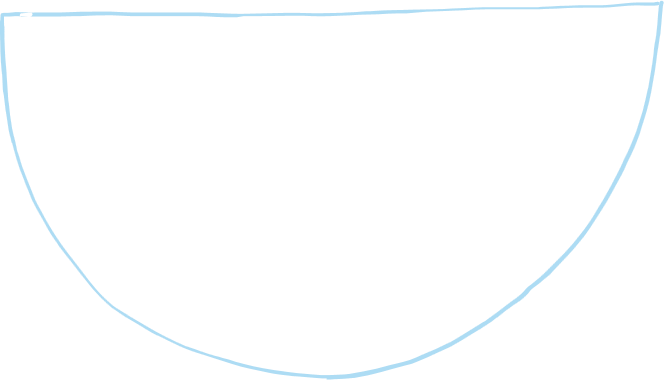 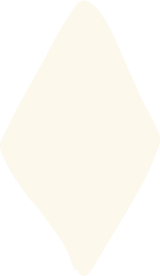 : عصف ذهني :
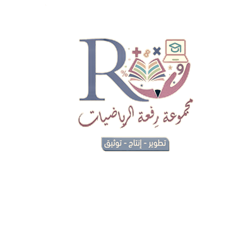 ما قيمة ن ؟
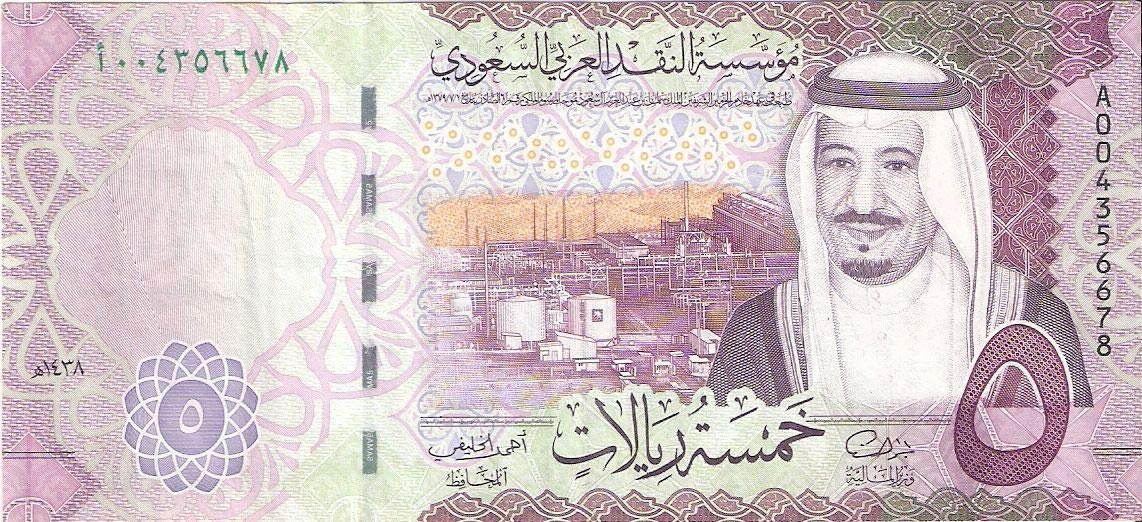 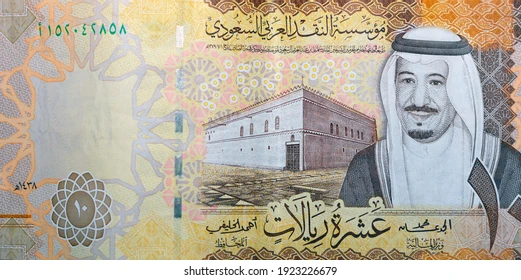 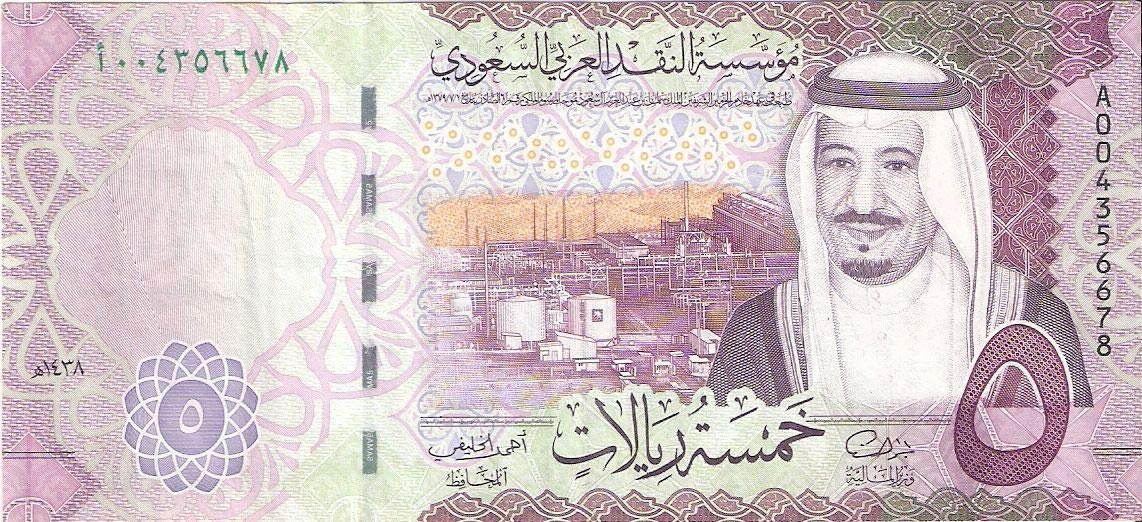 +
=
ن
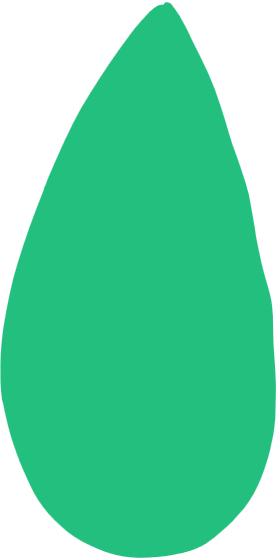 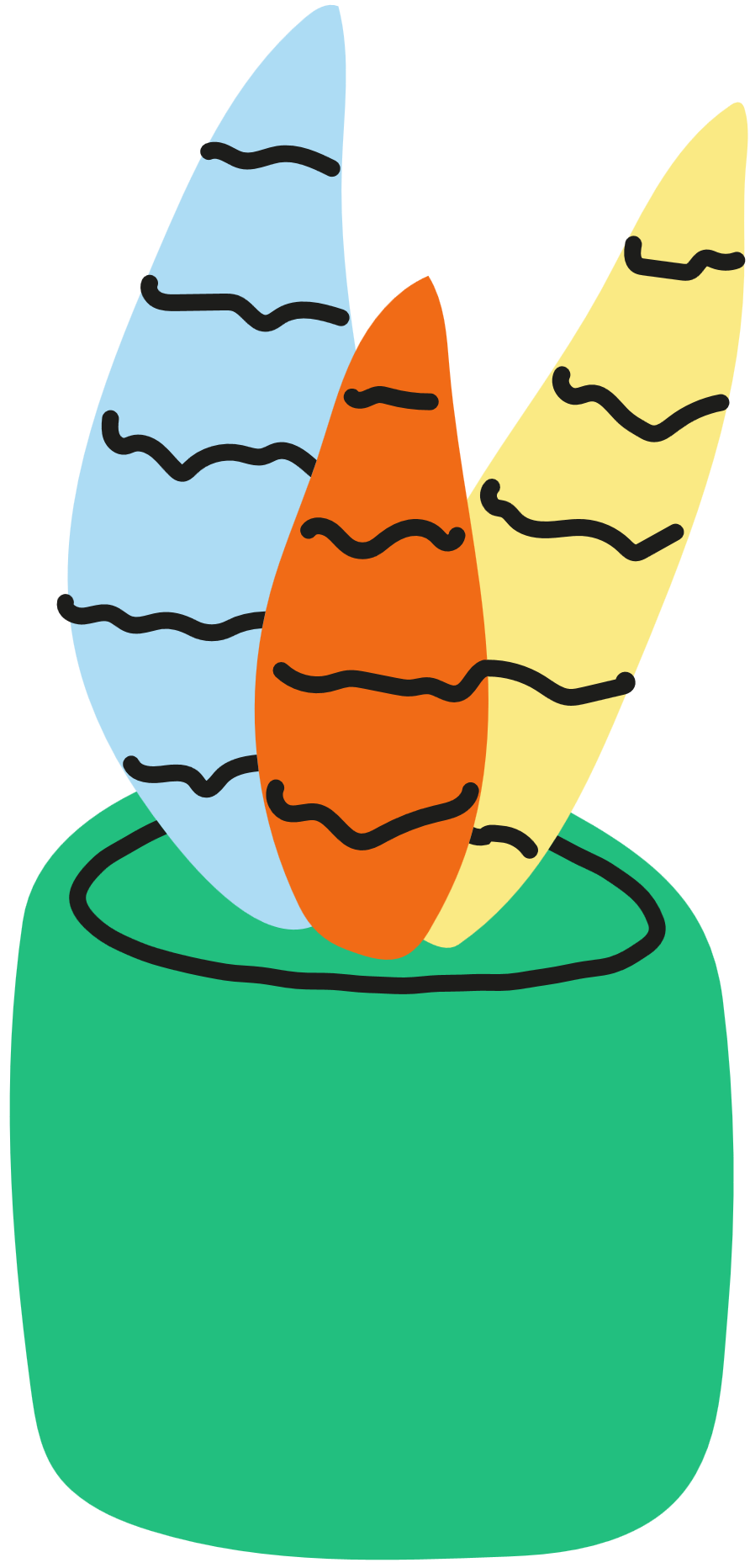 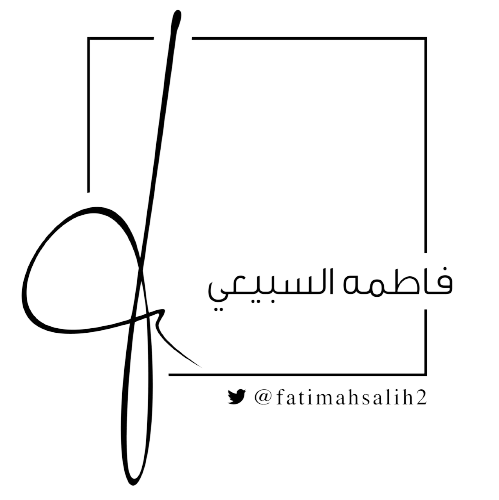 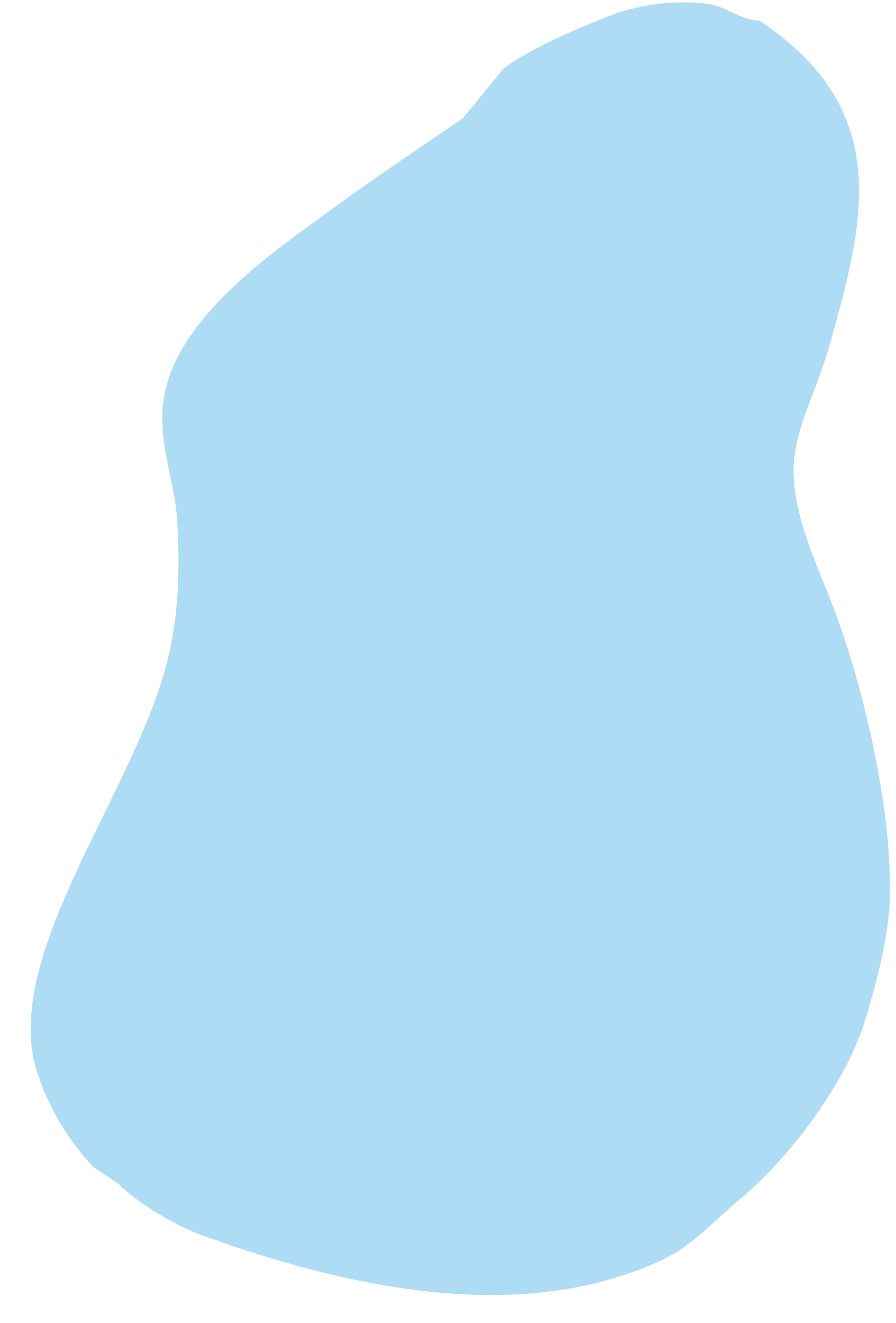 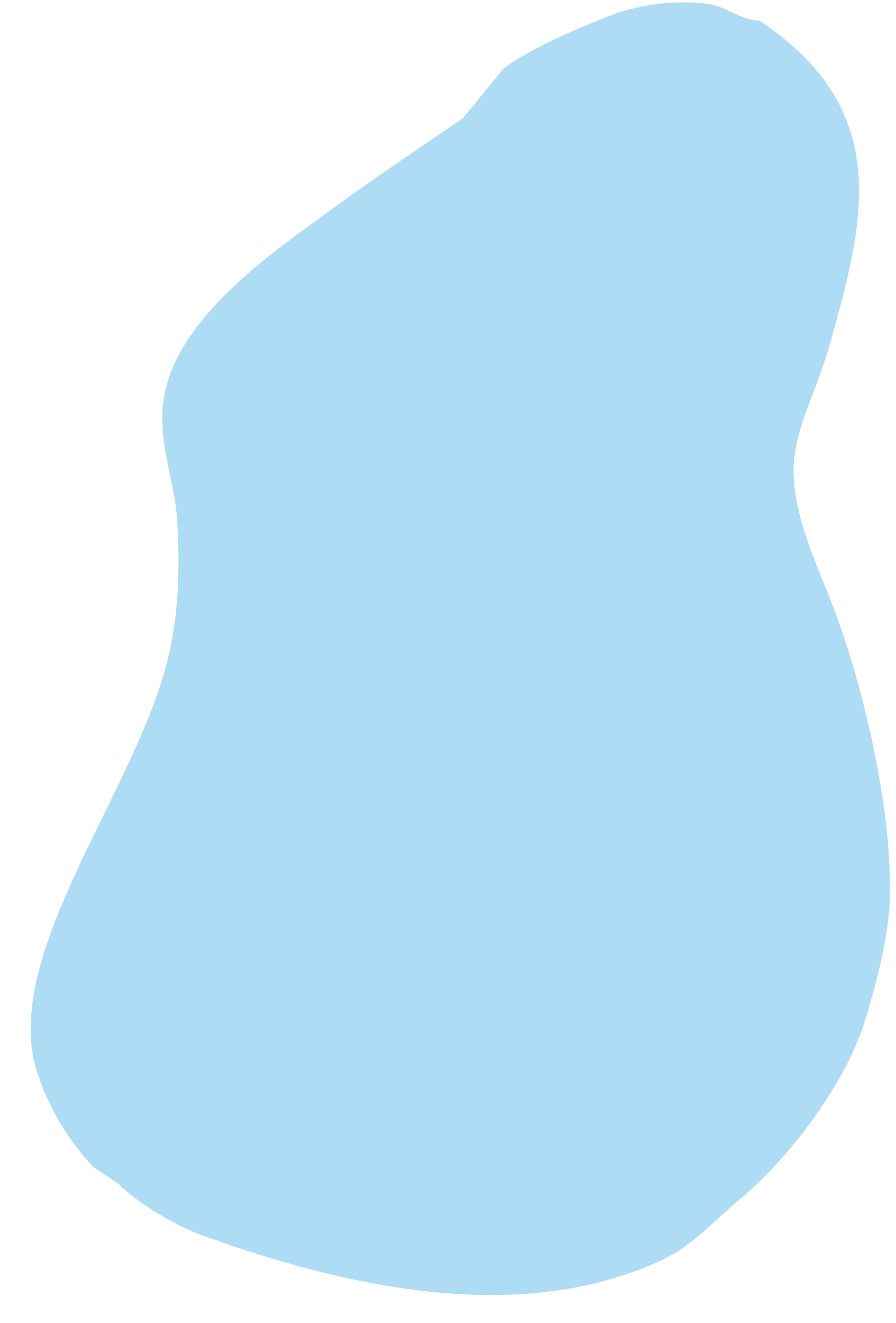 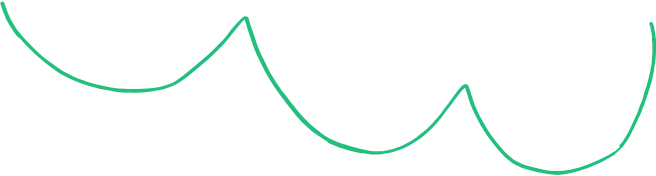 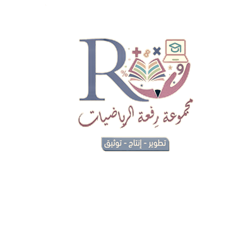 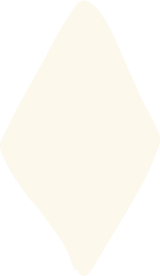 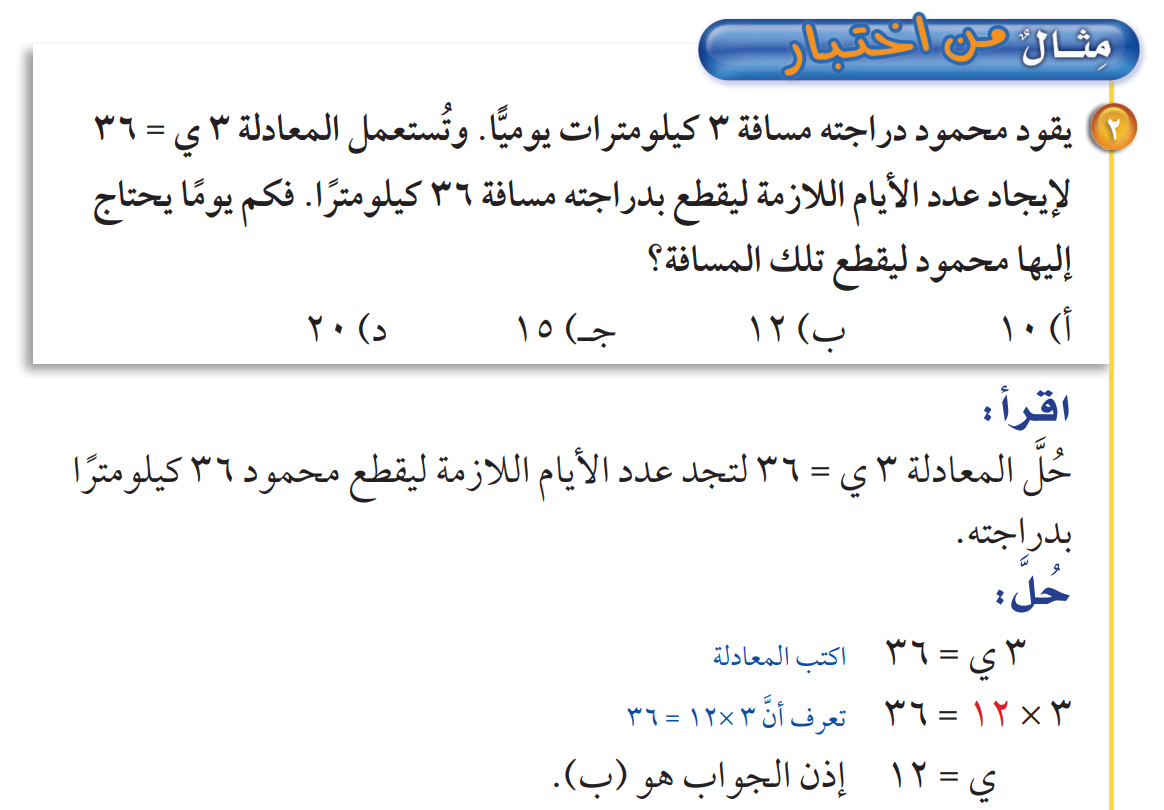 القراءة المبصرة
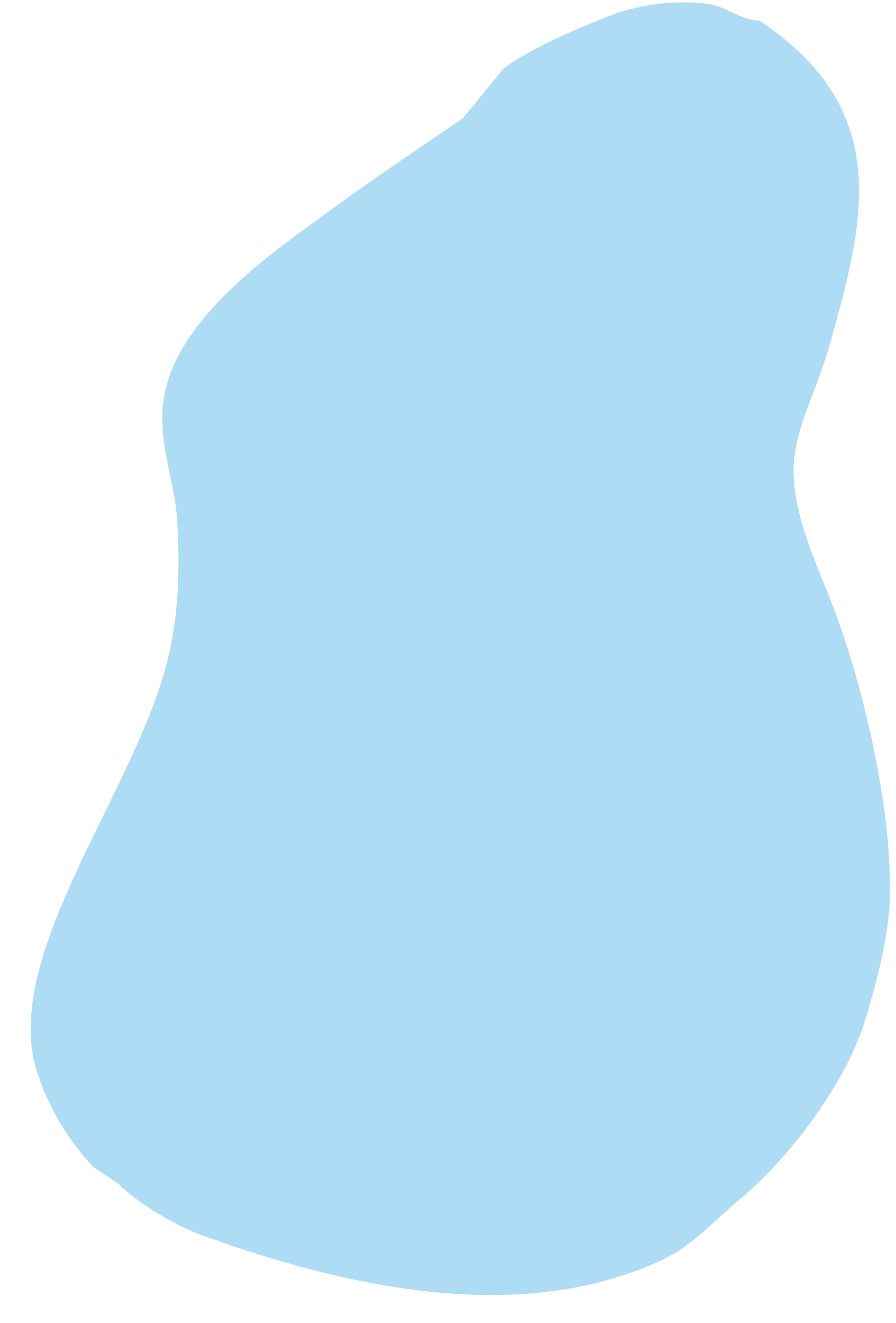 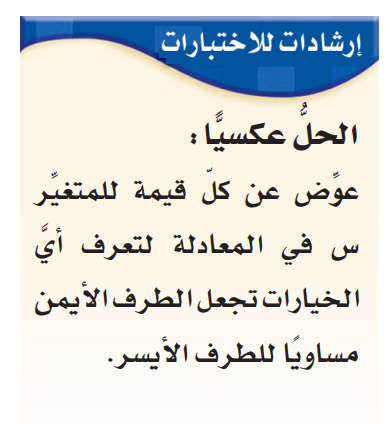 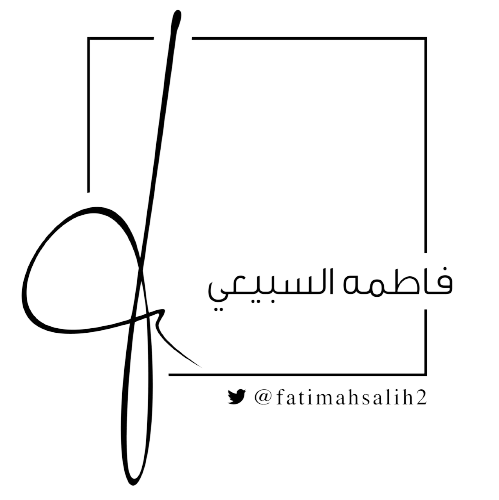 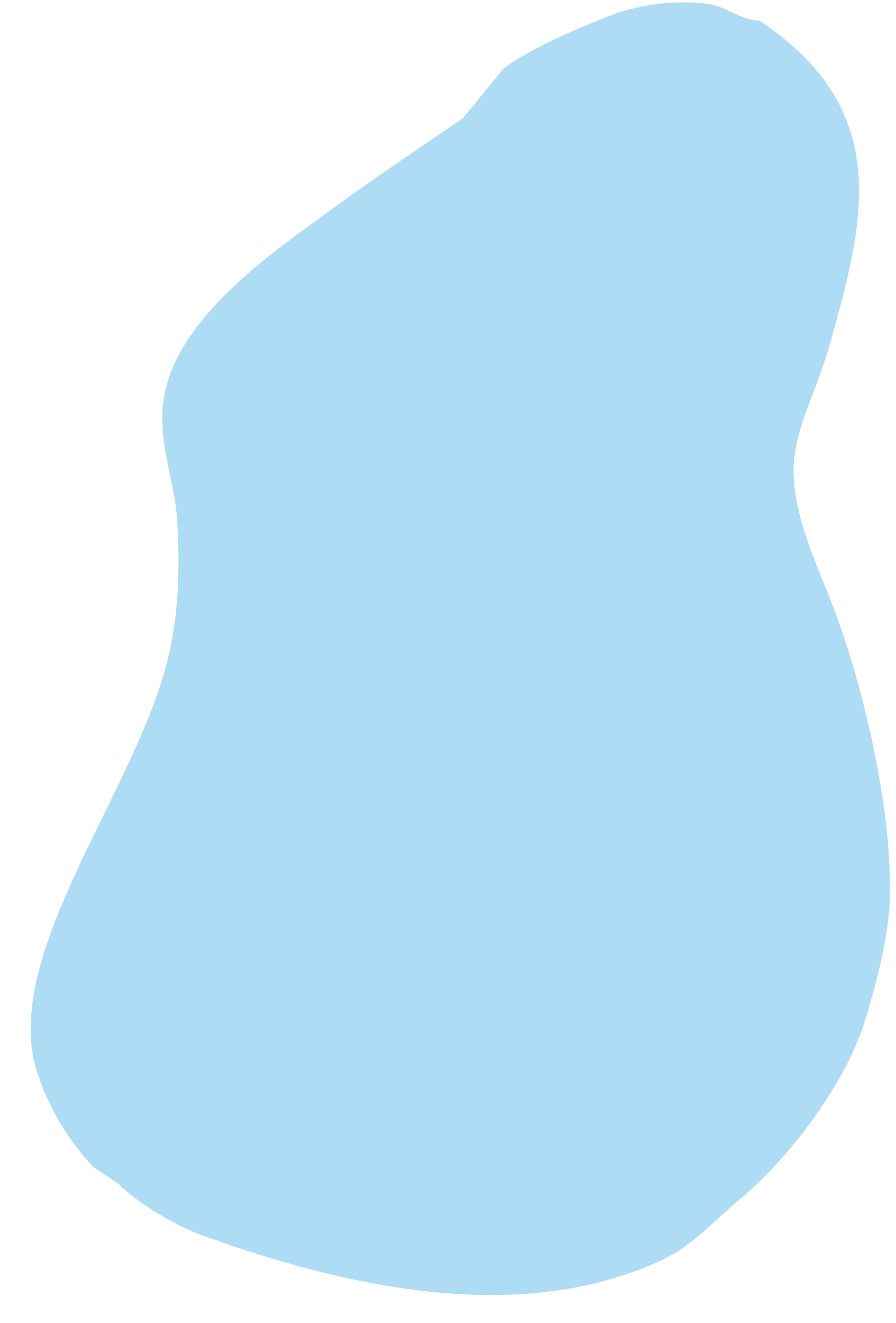 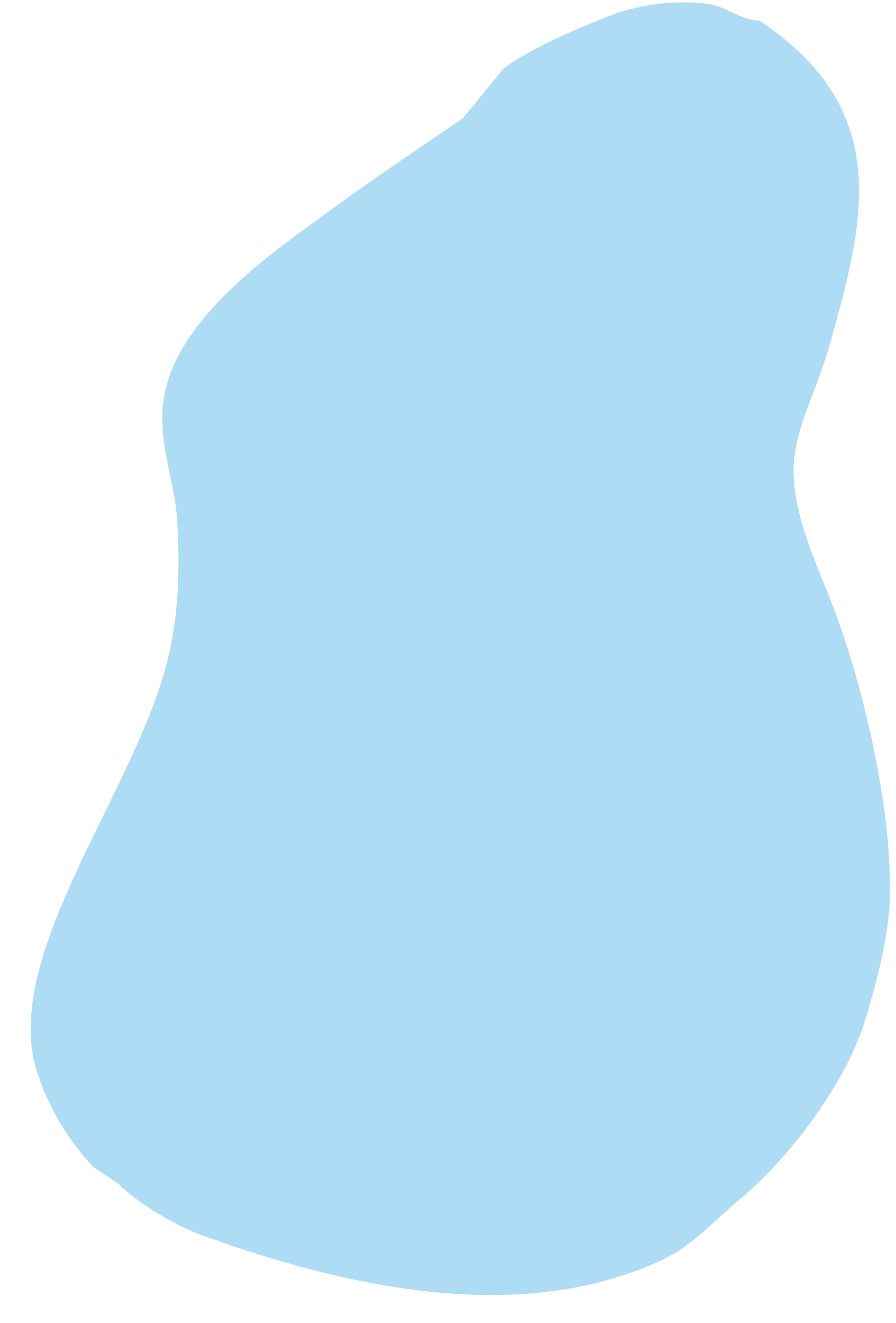 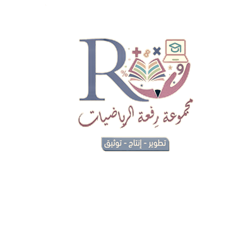 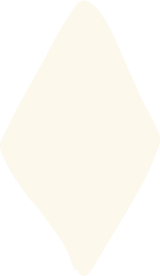 التعلم الثنائي
الدقيقة الواحدة
تحقق من فهمك
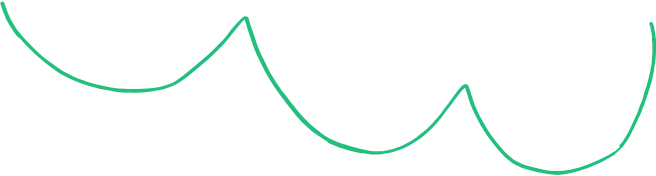 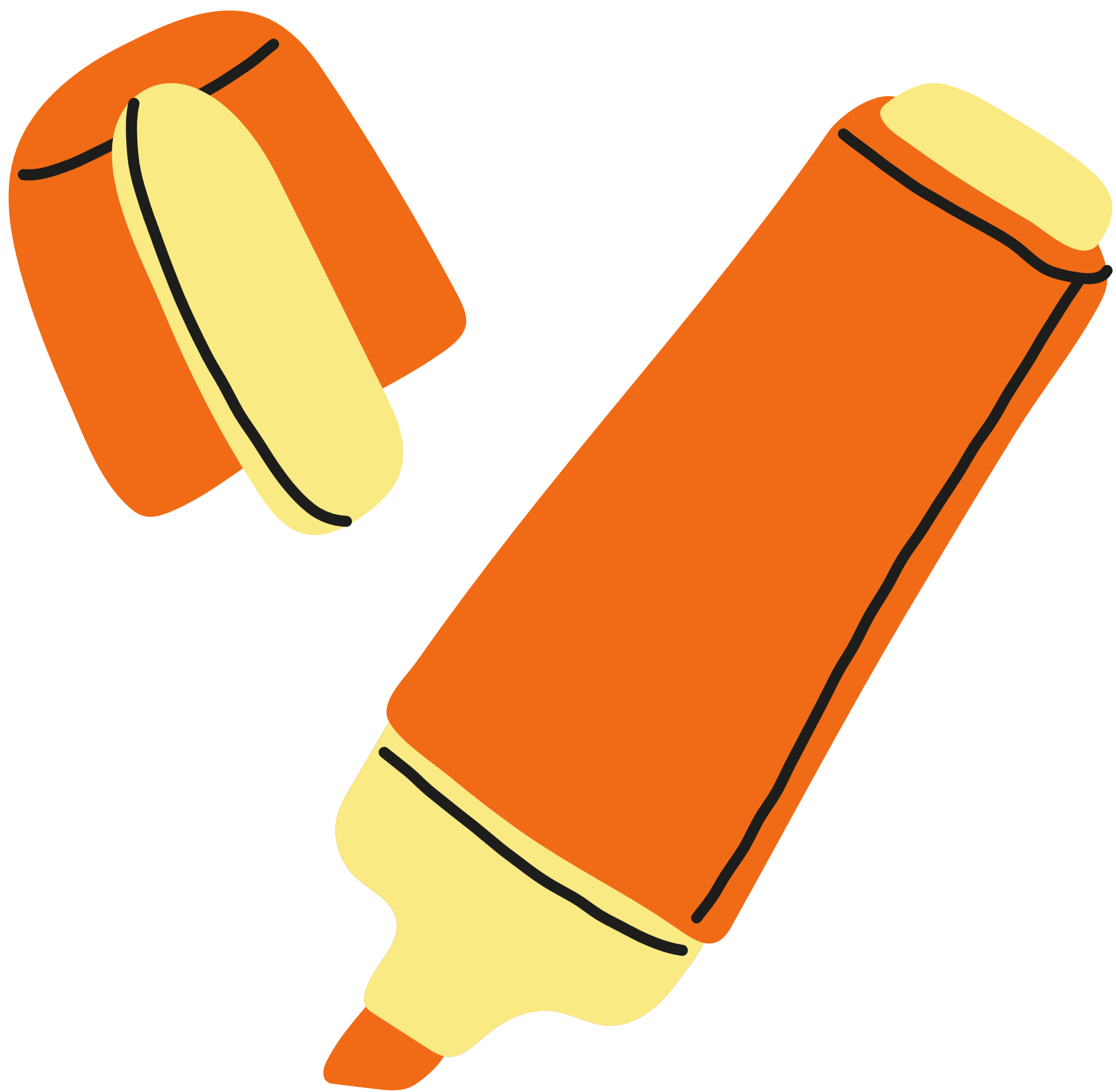 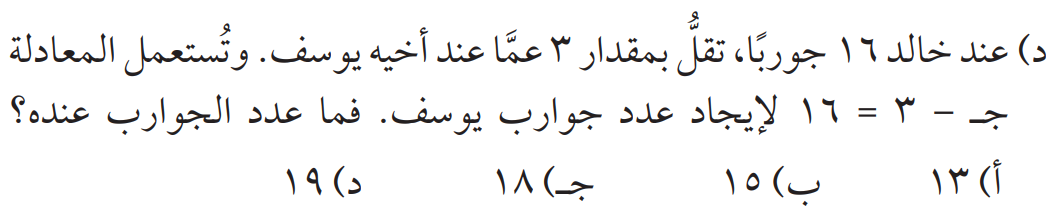 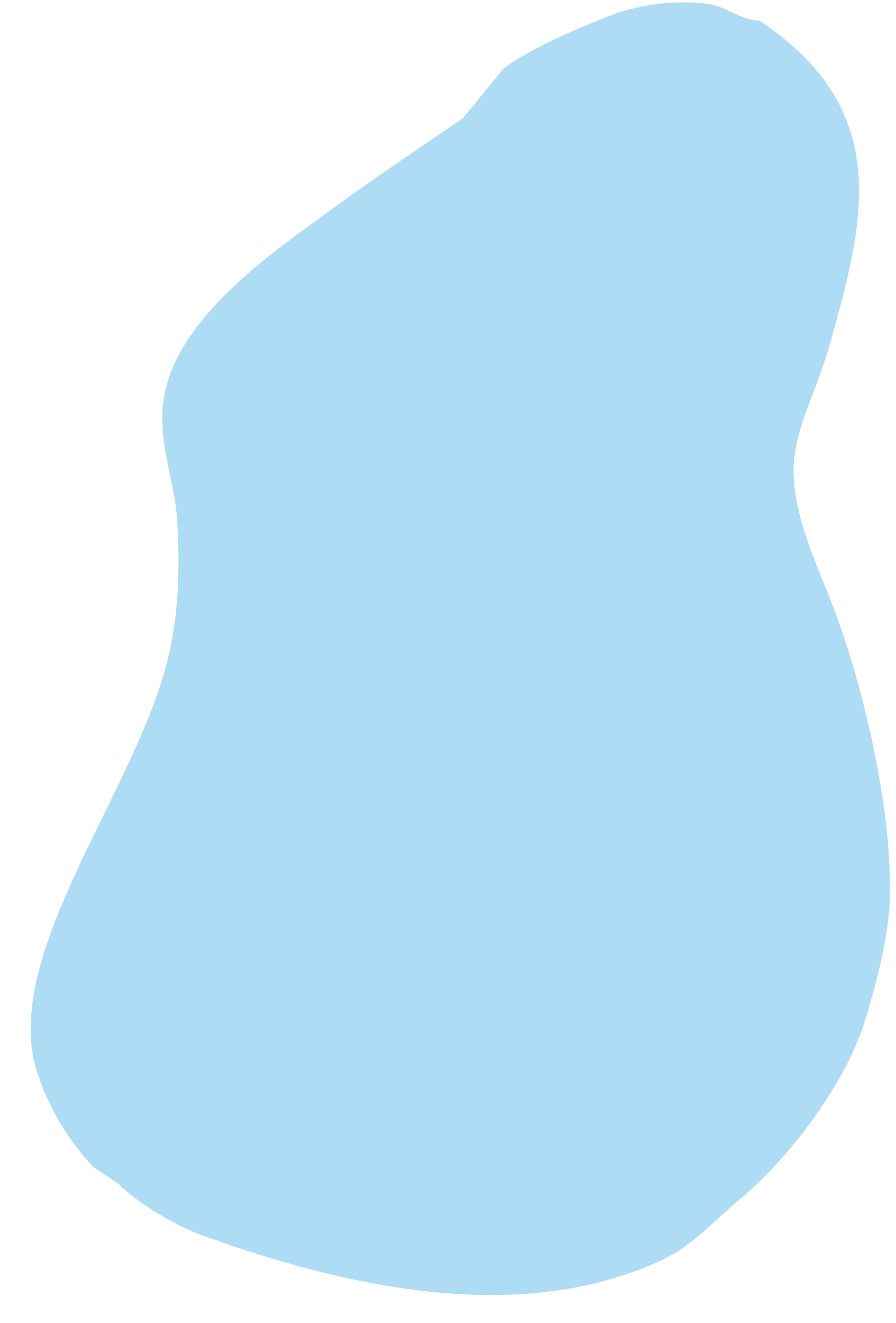 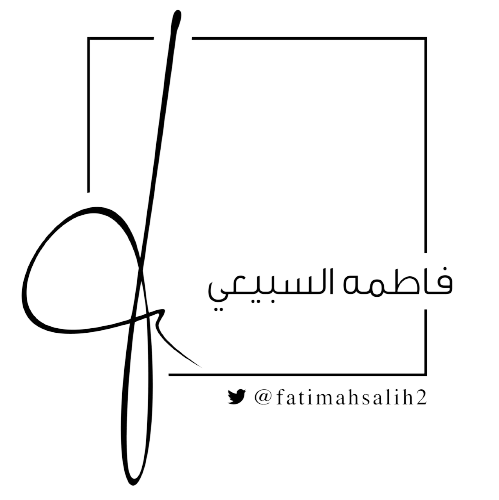 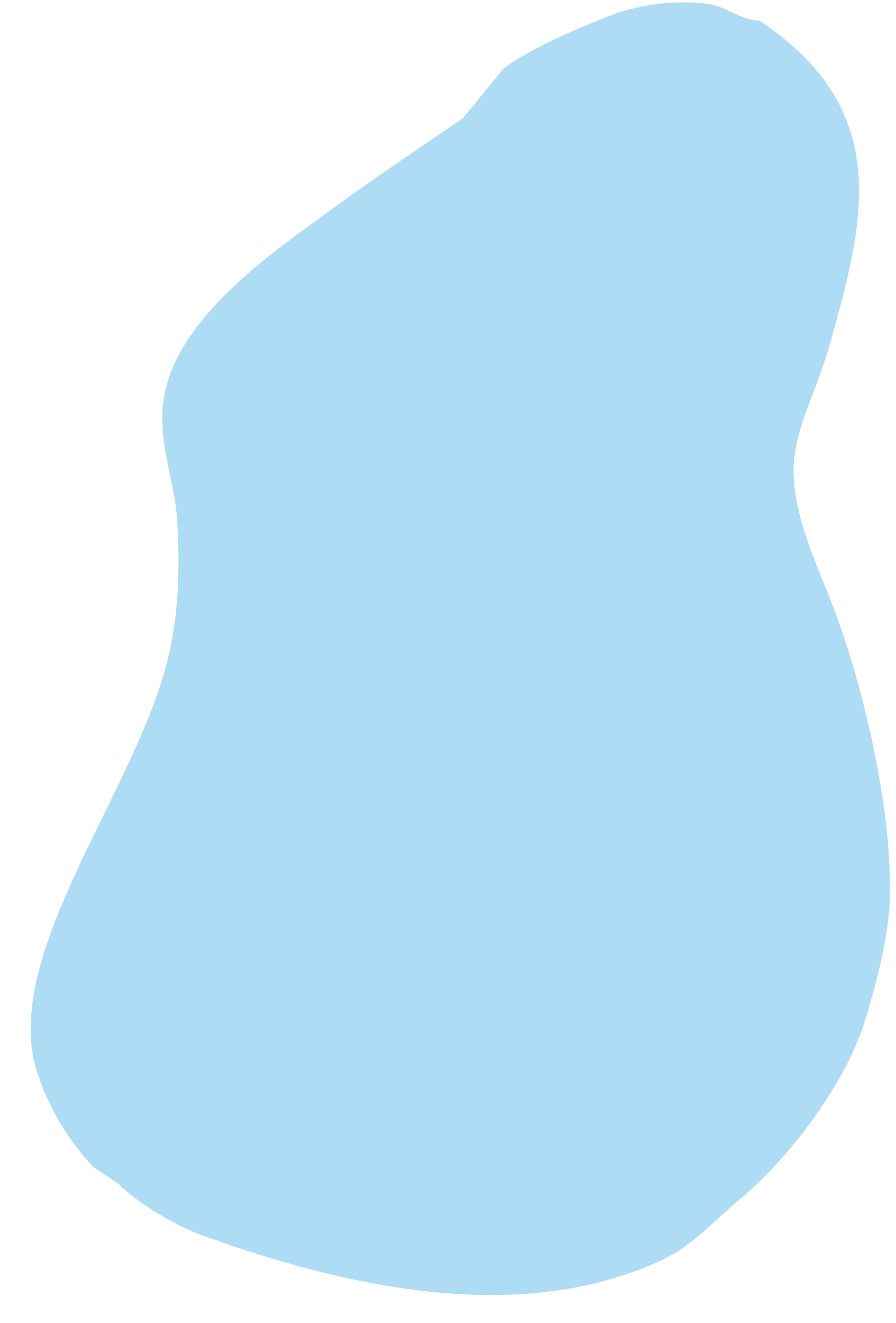 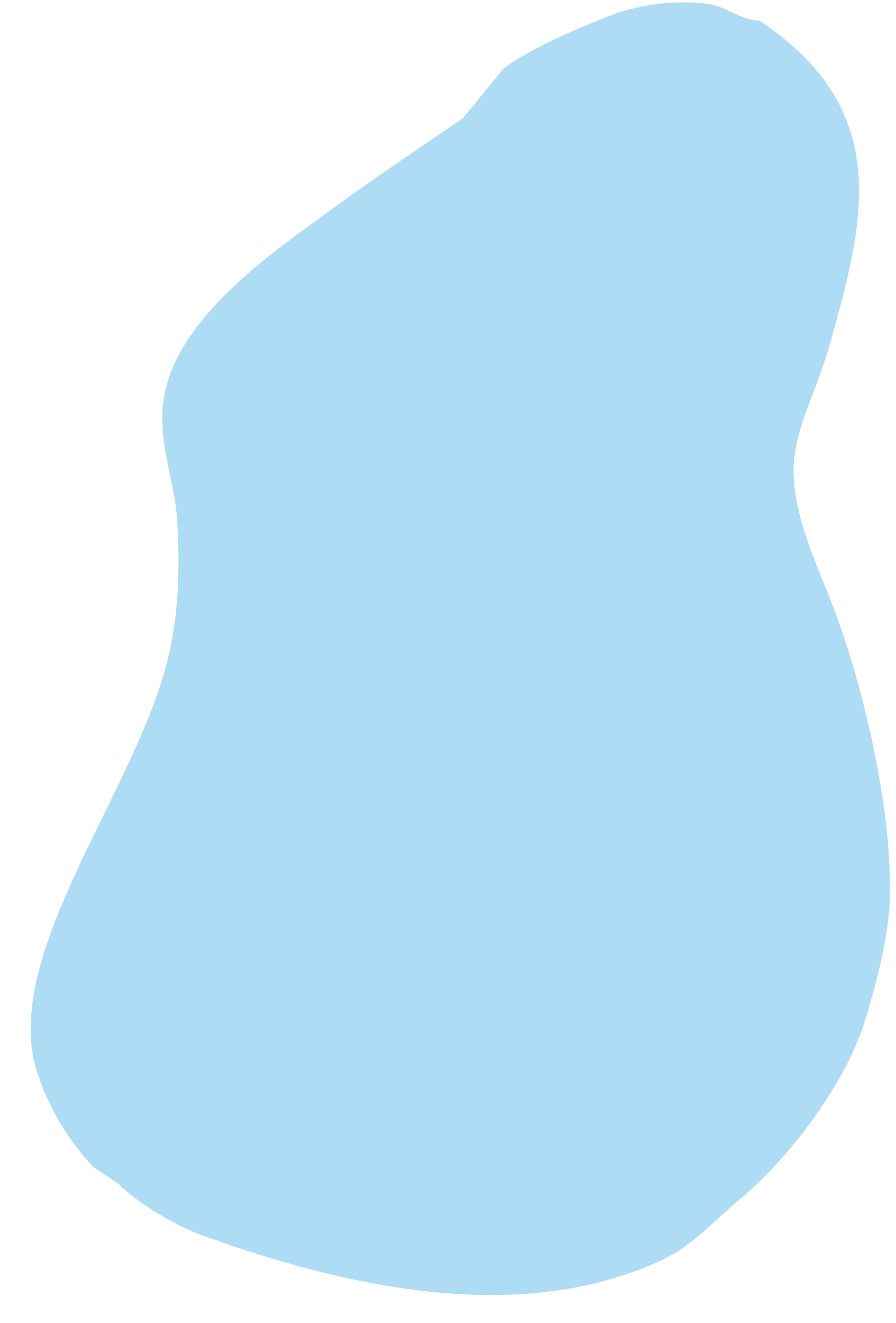 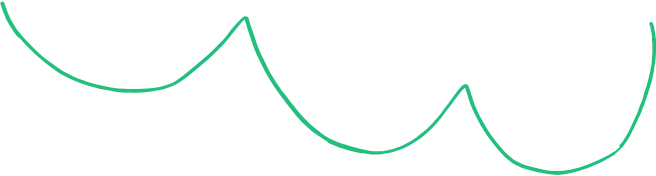 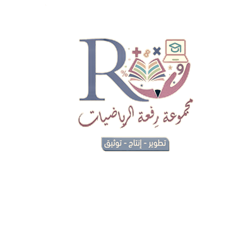 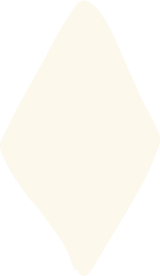 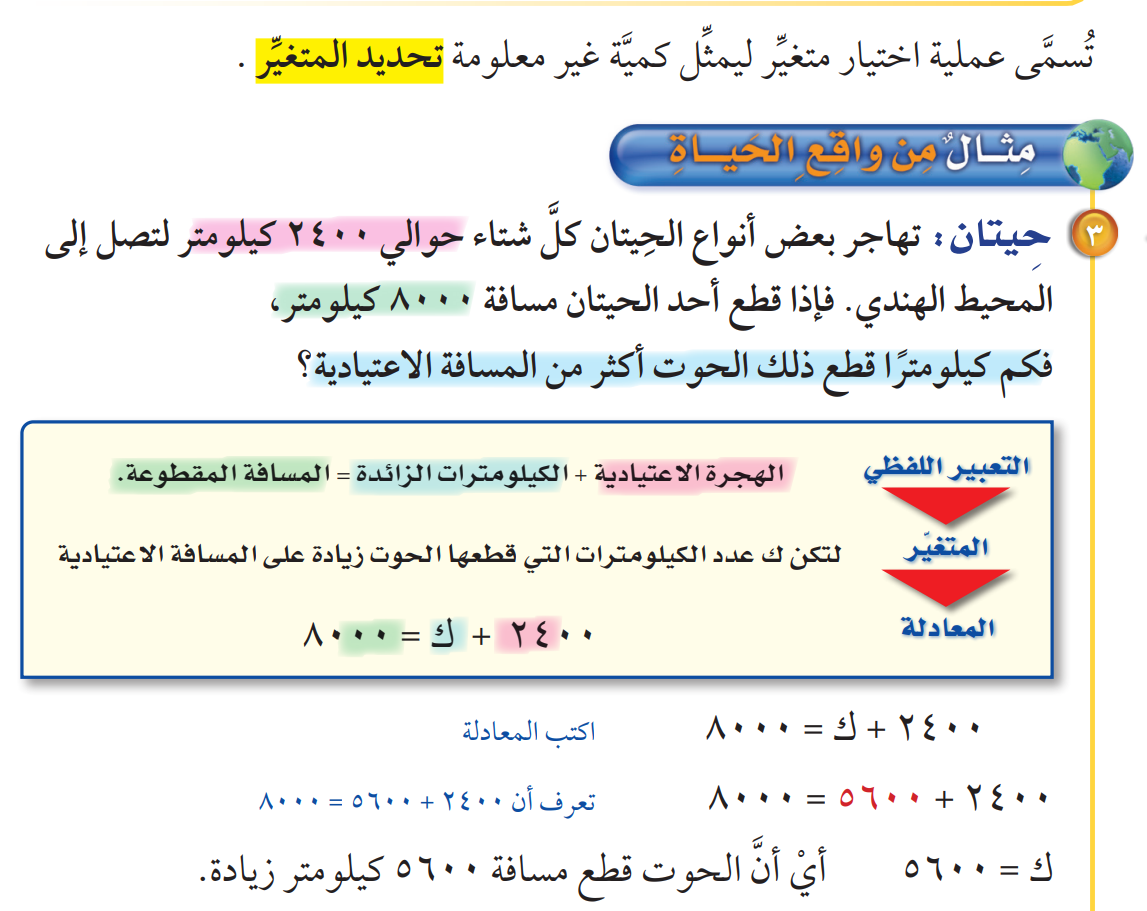 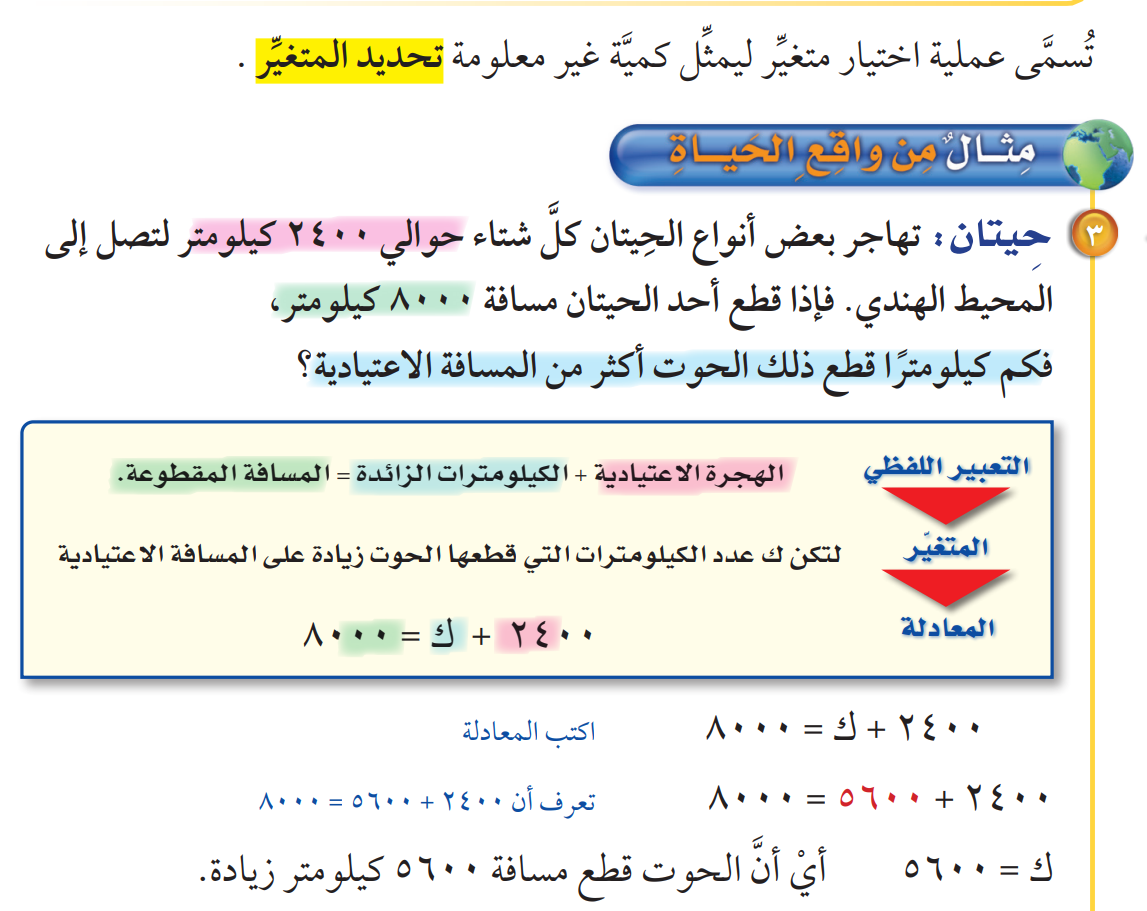 القراءة المبصرة
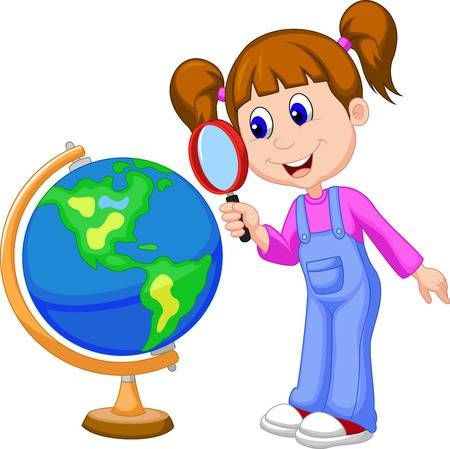 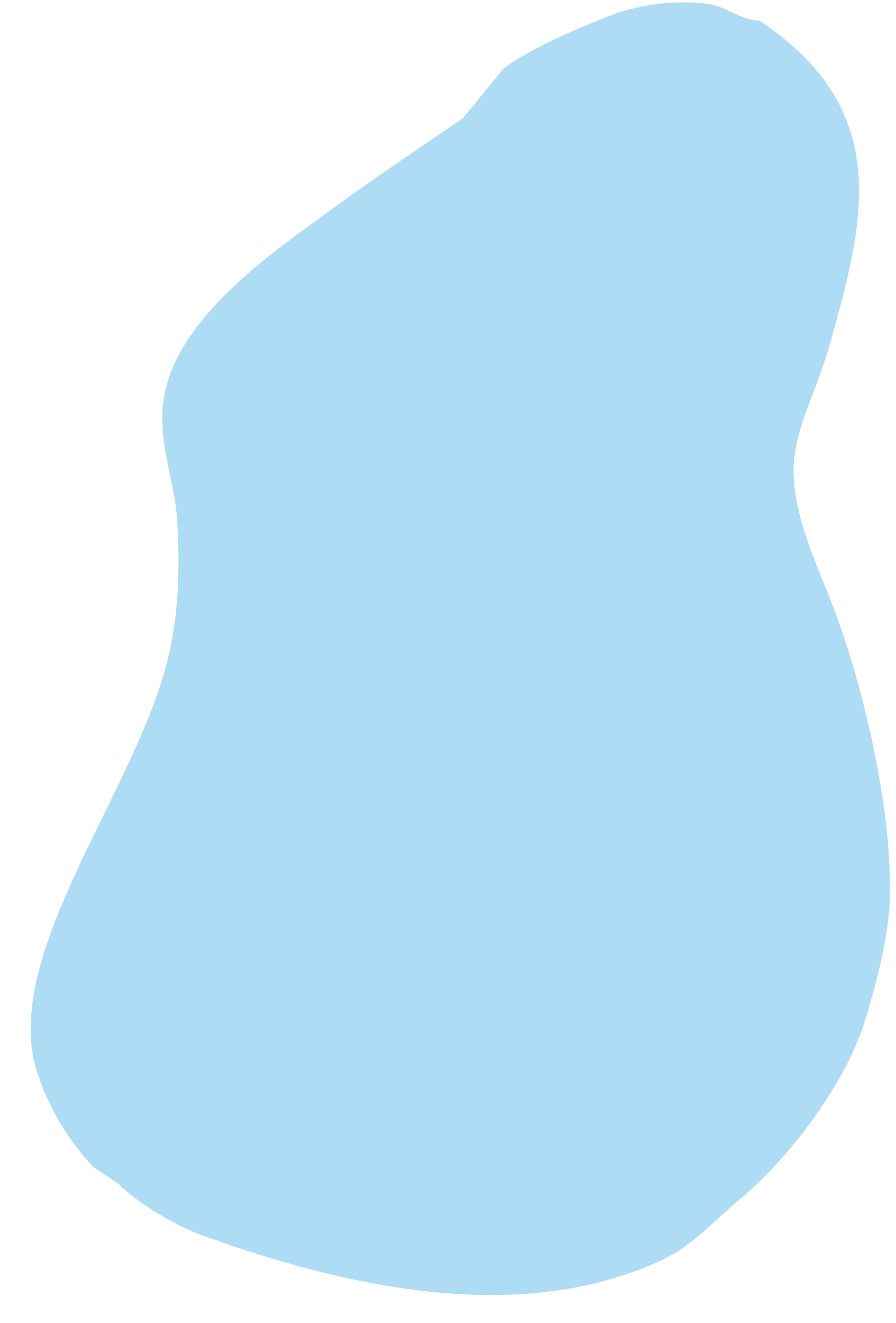 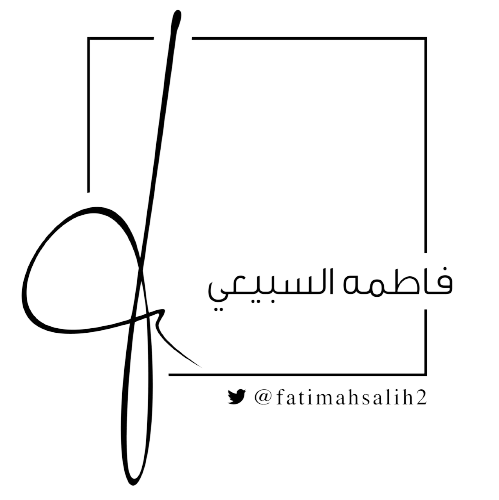 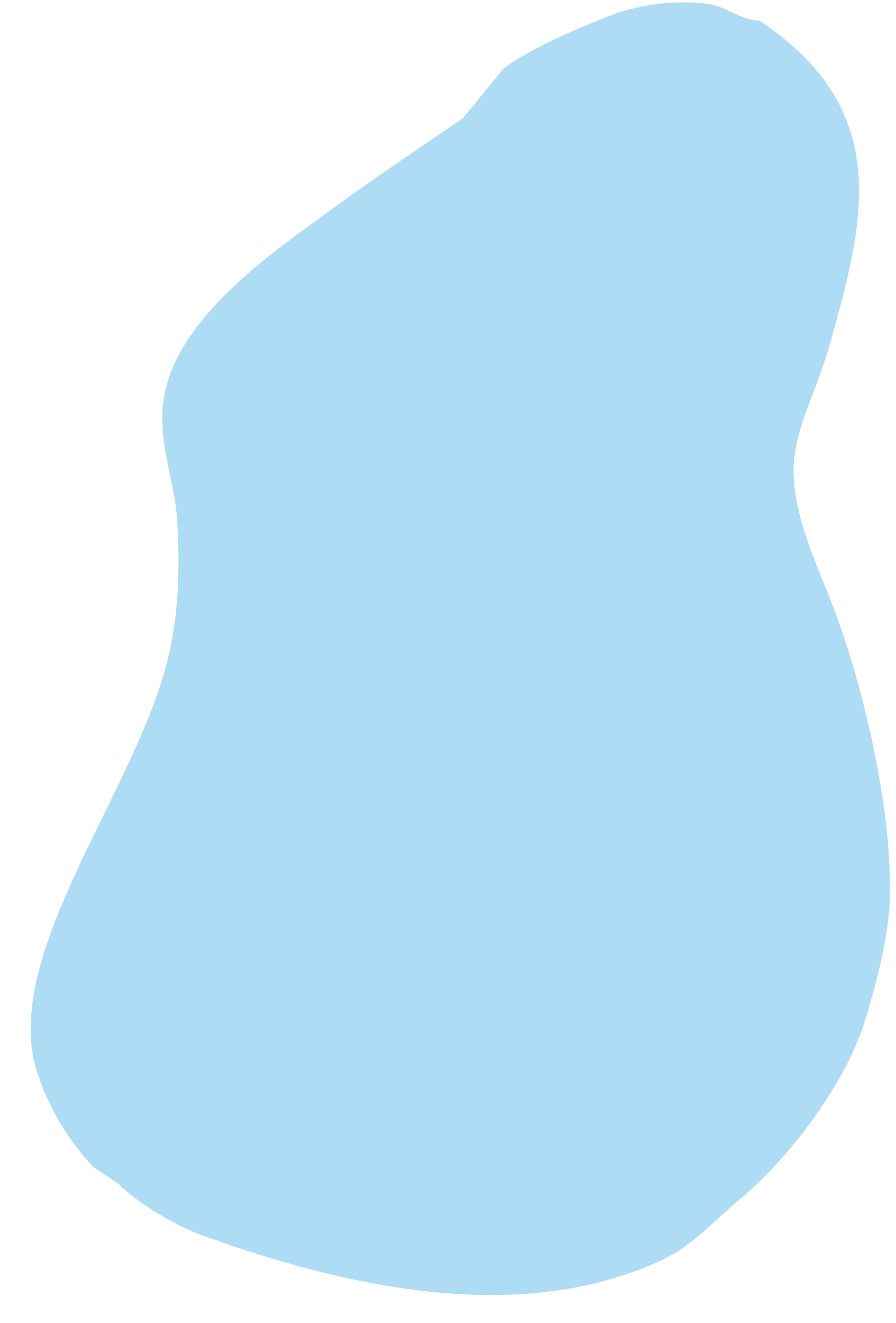 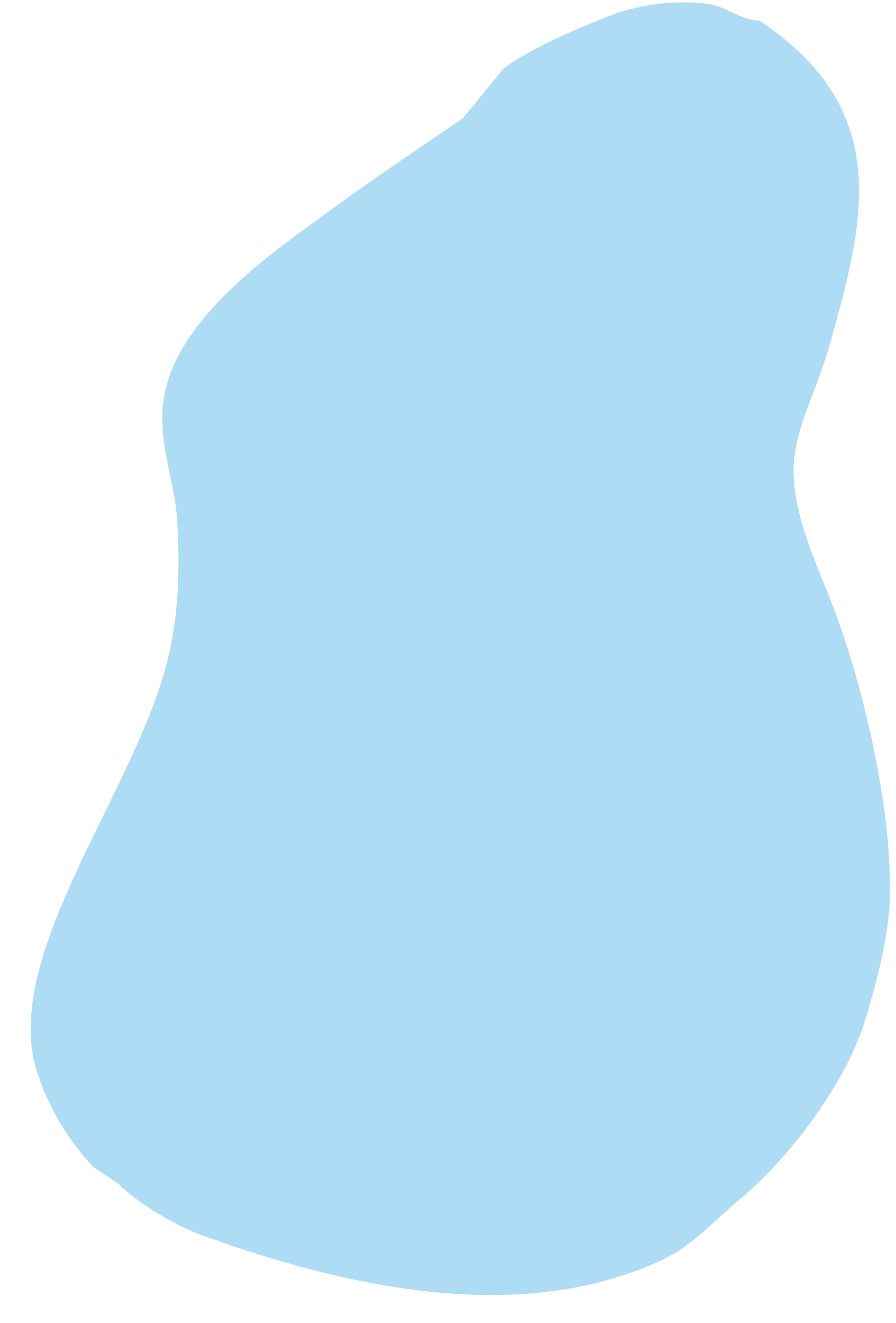 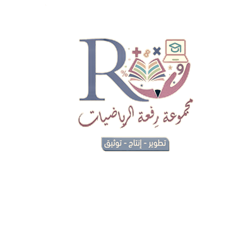 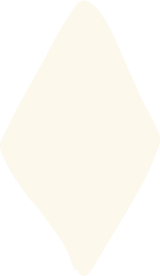 التعلم الثنائي
تحقق من فهمك
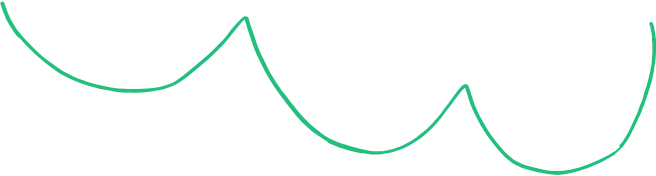 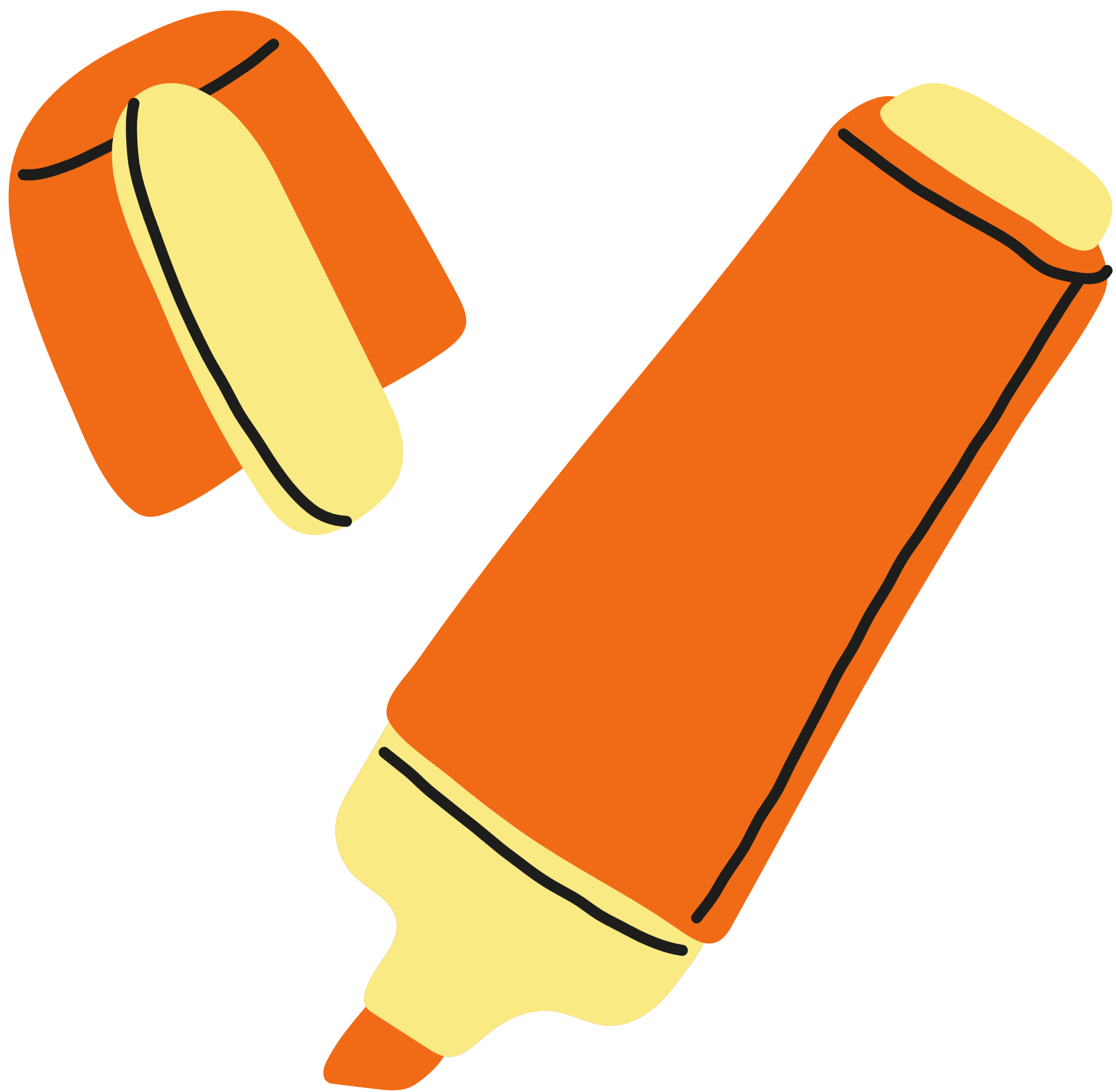 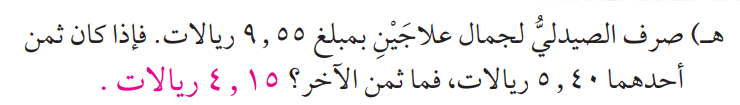 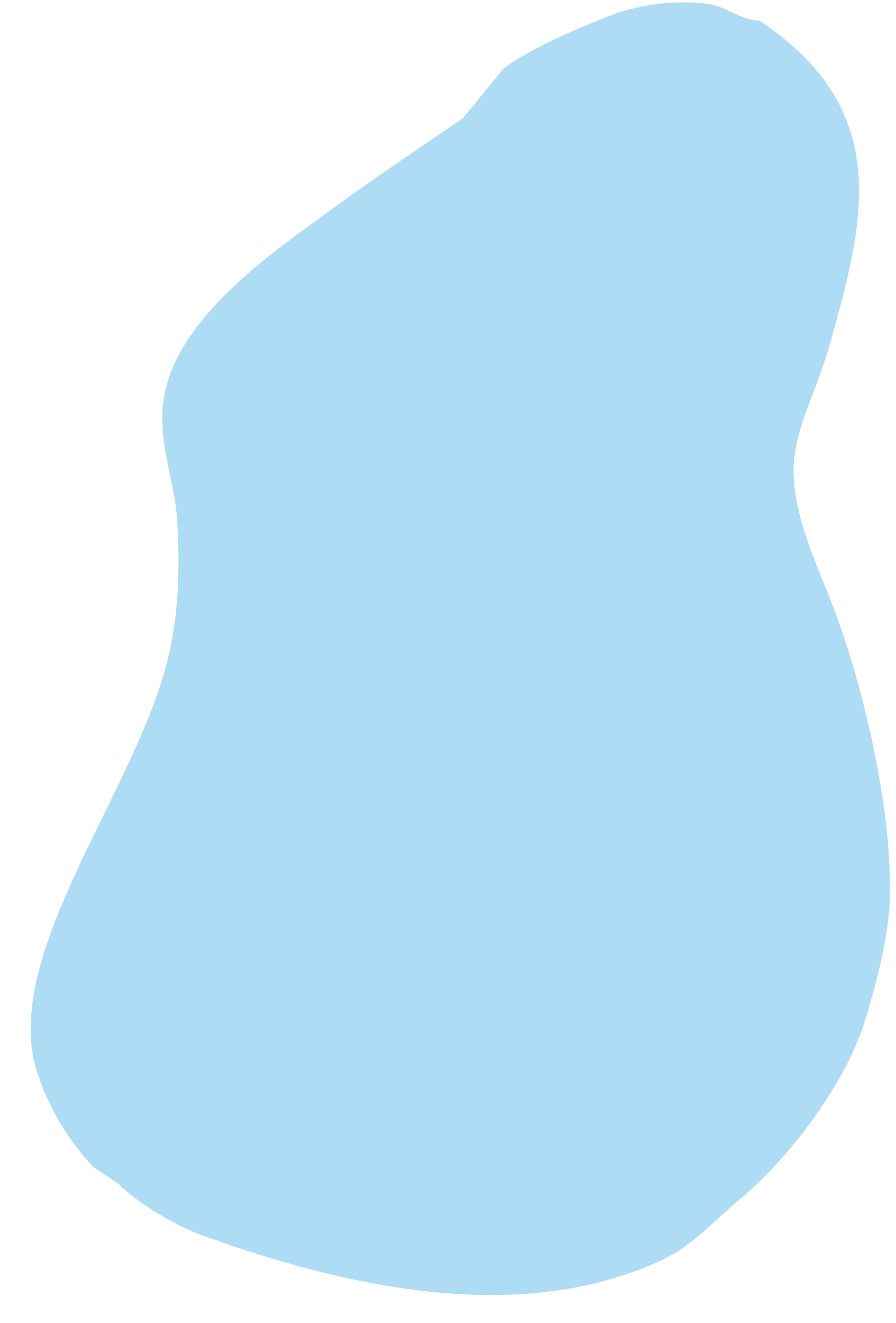 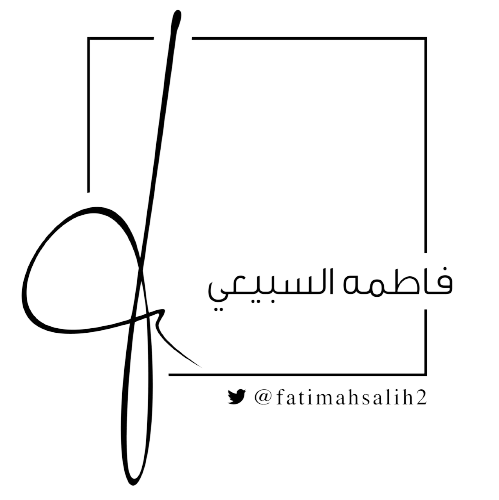 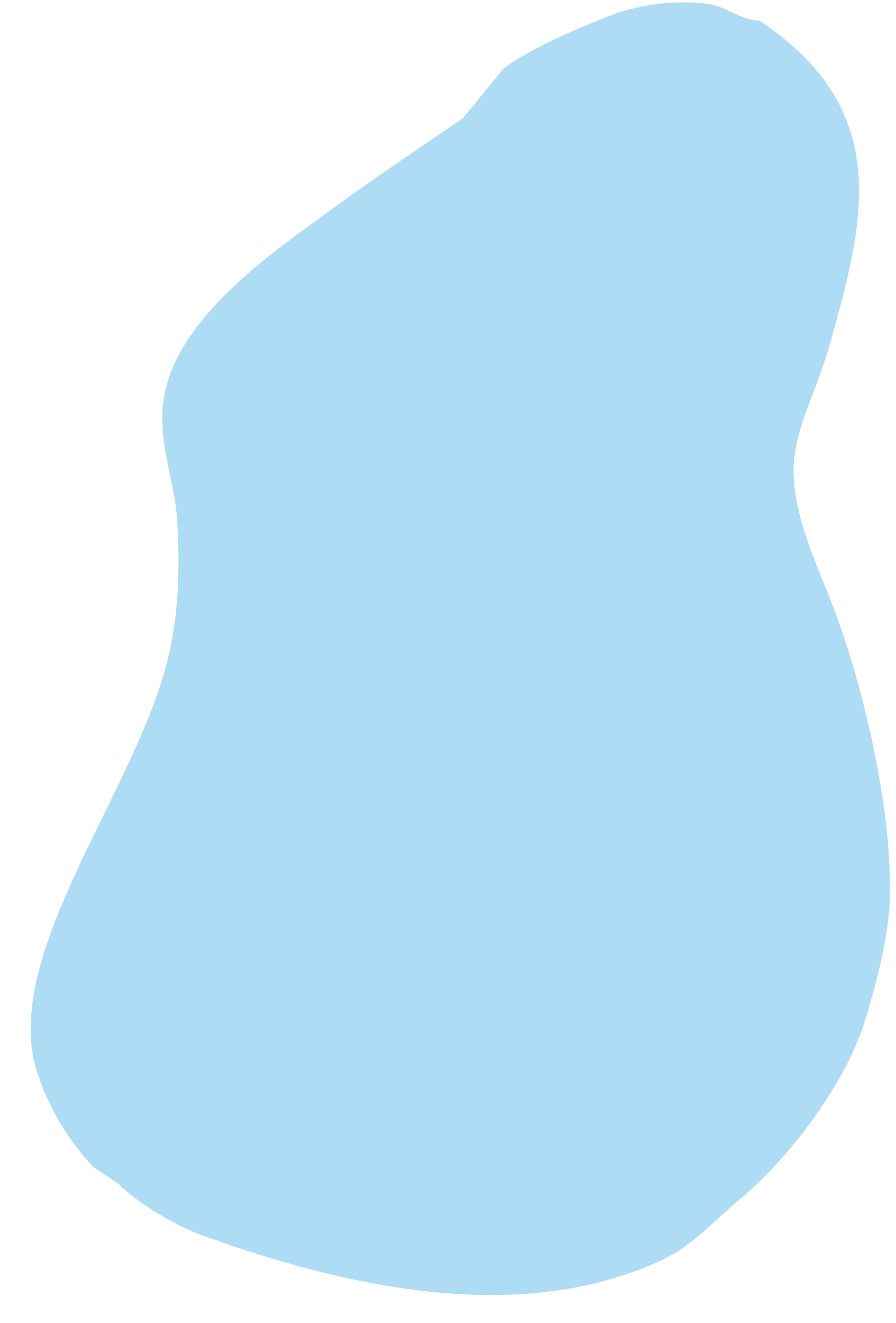 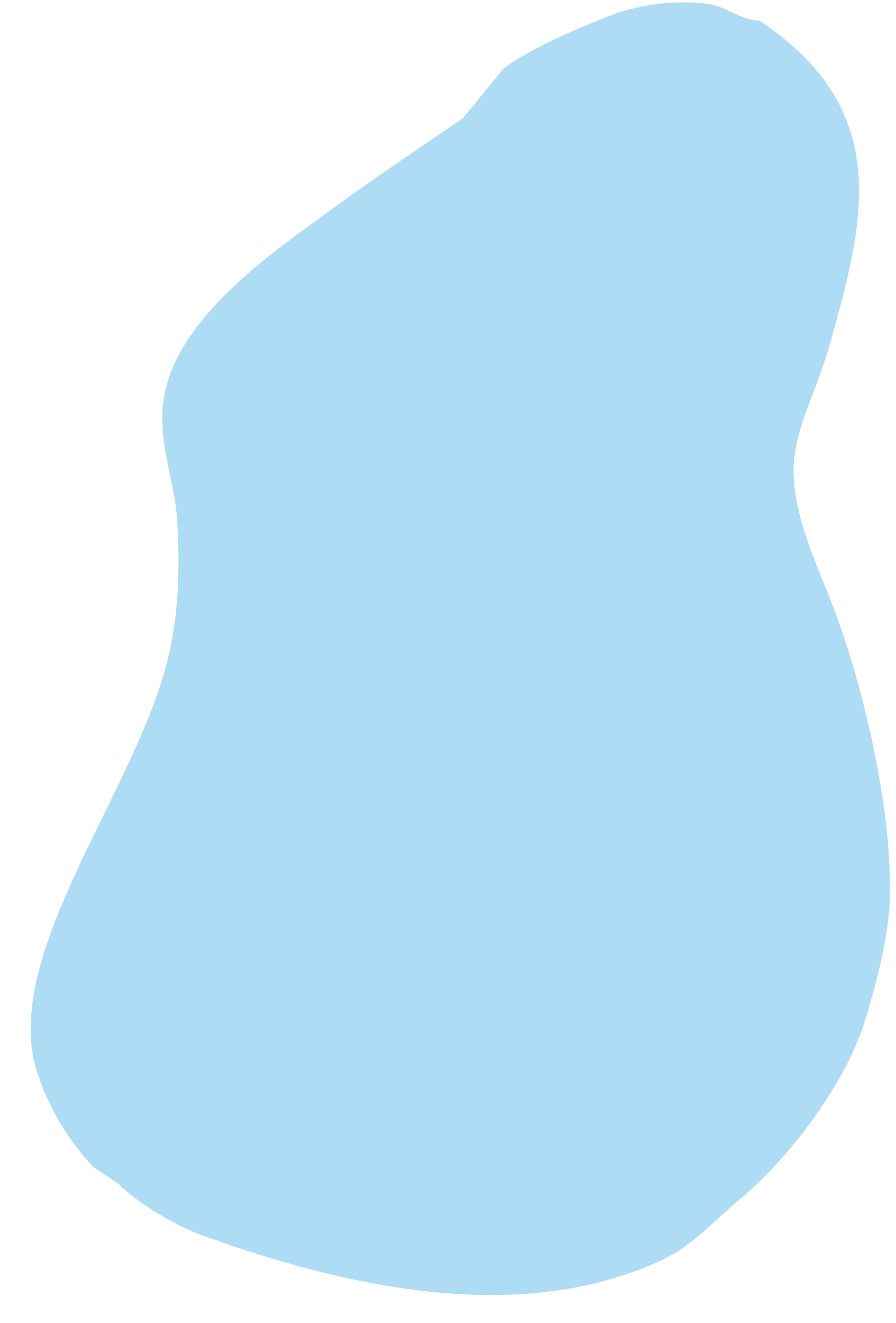 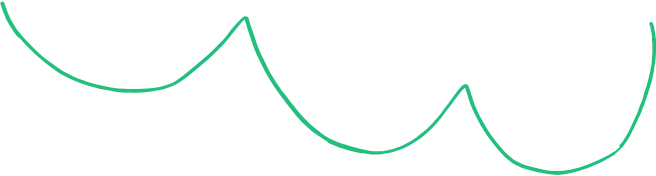 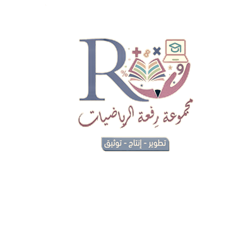 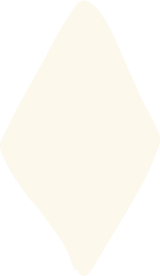 البطاقات الملونة
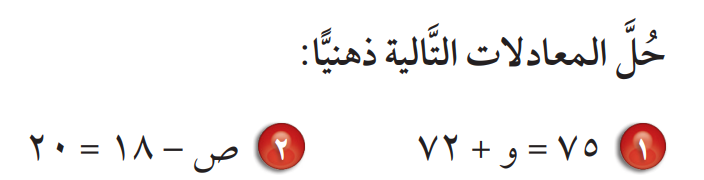 التعلم التعاوني
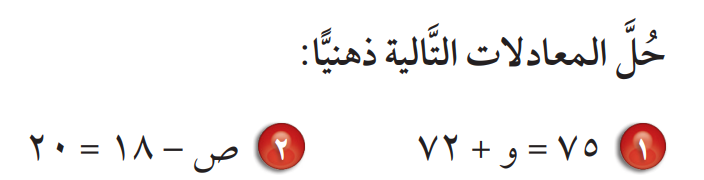 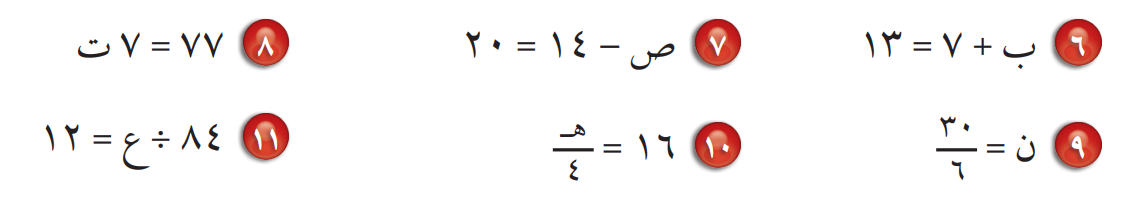 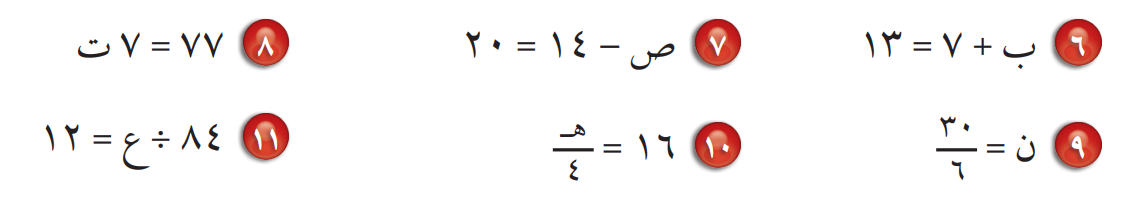 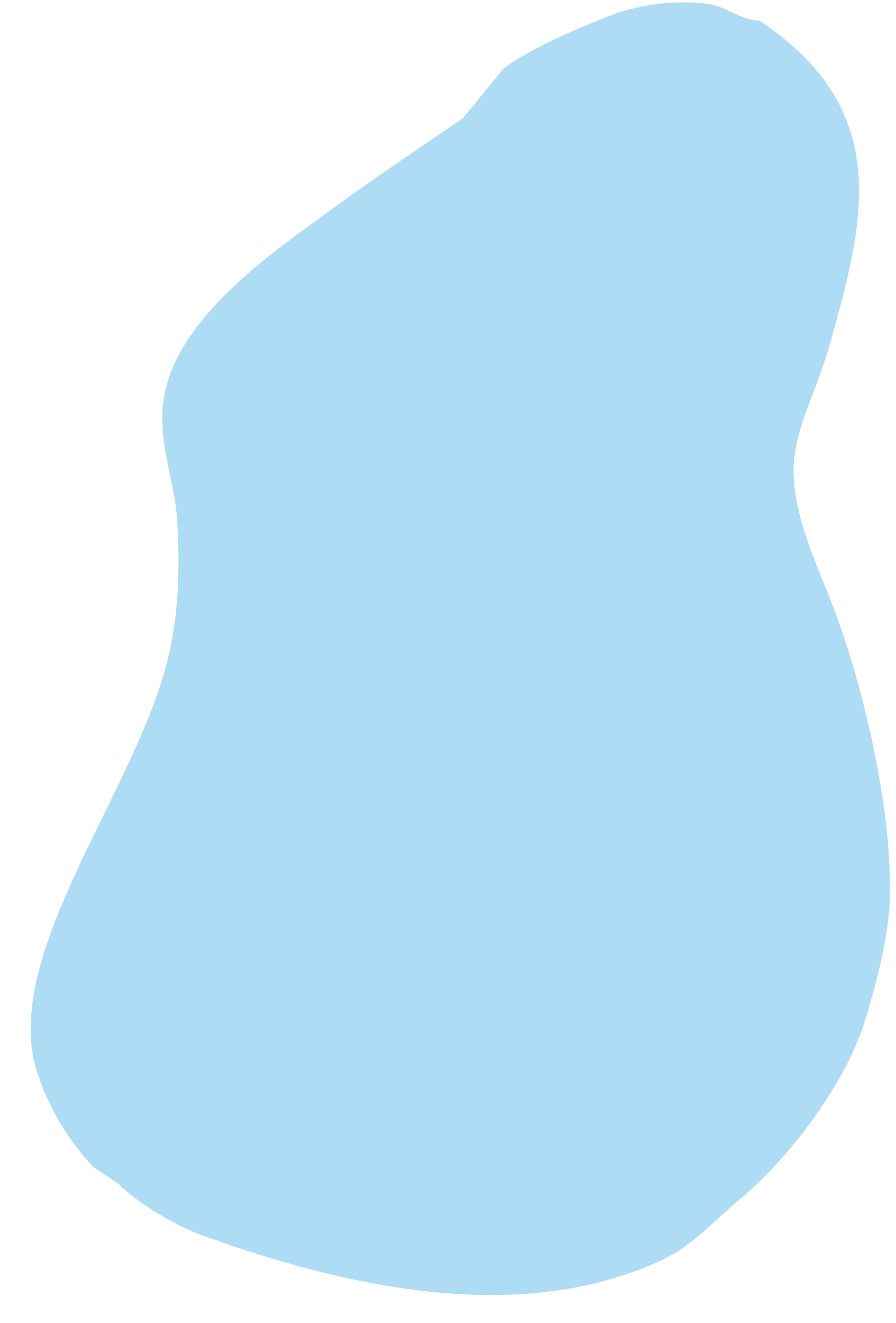 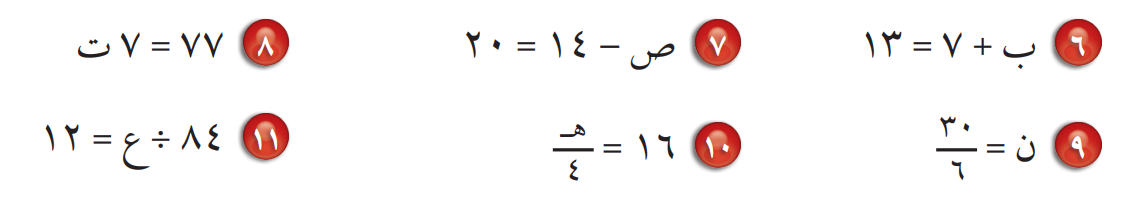 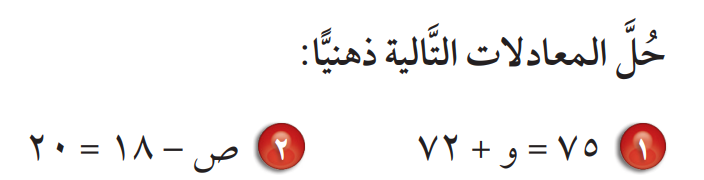 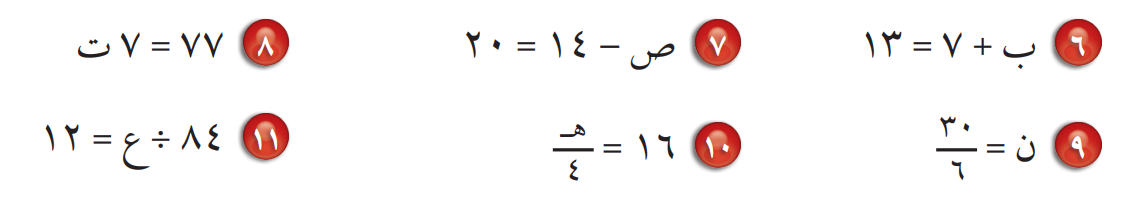 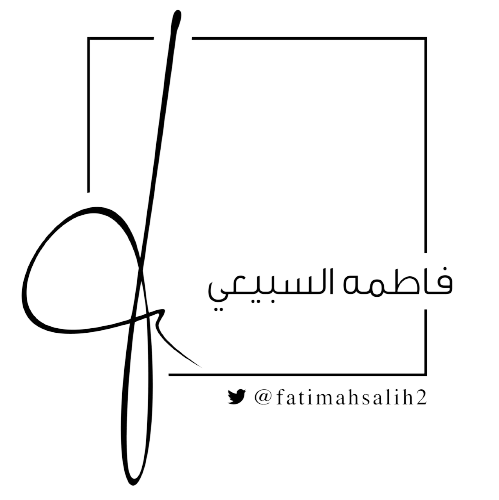 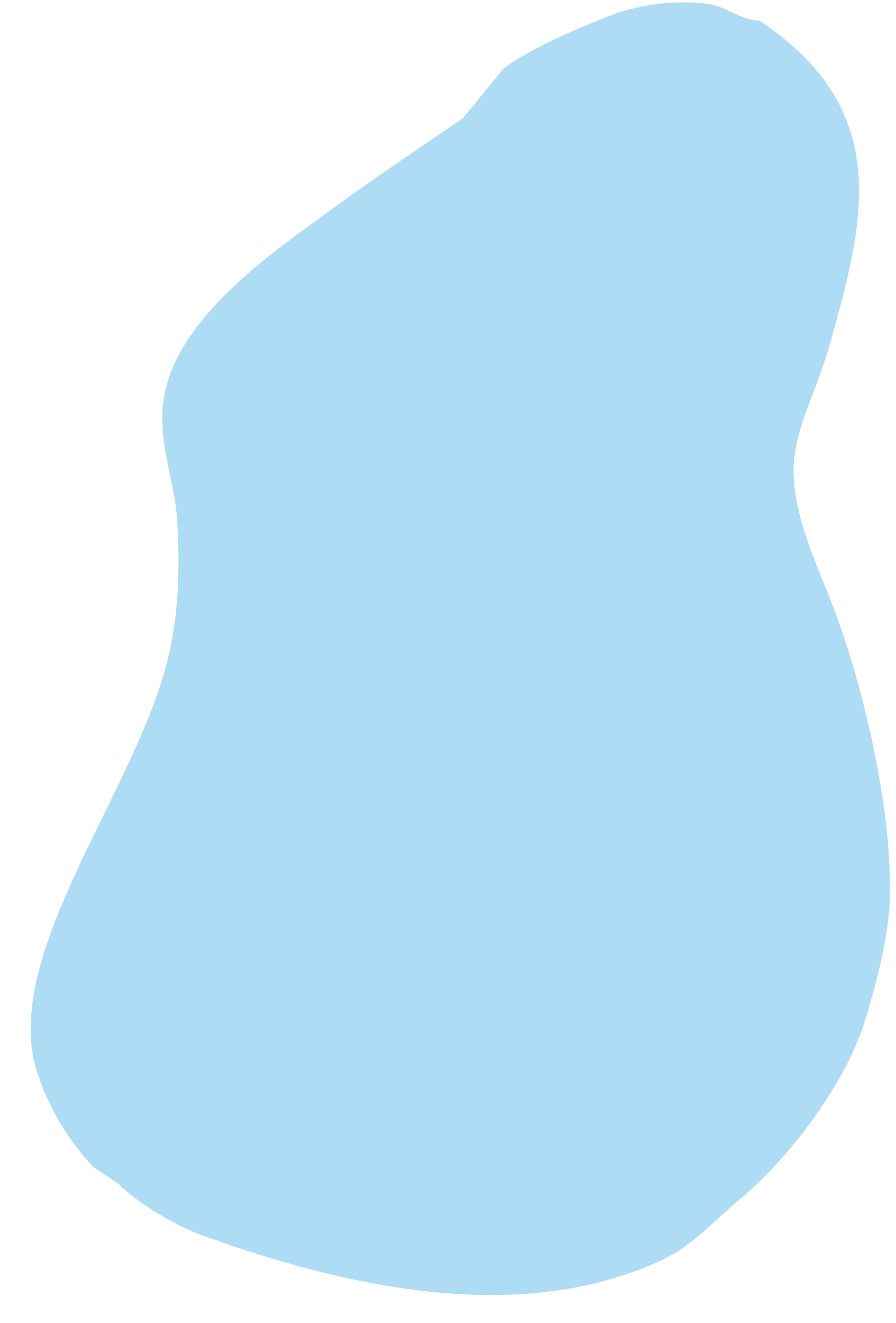 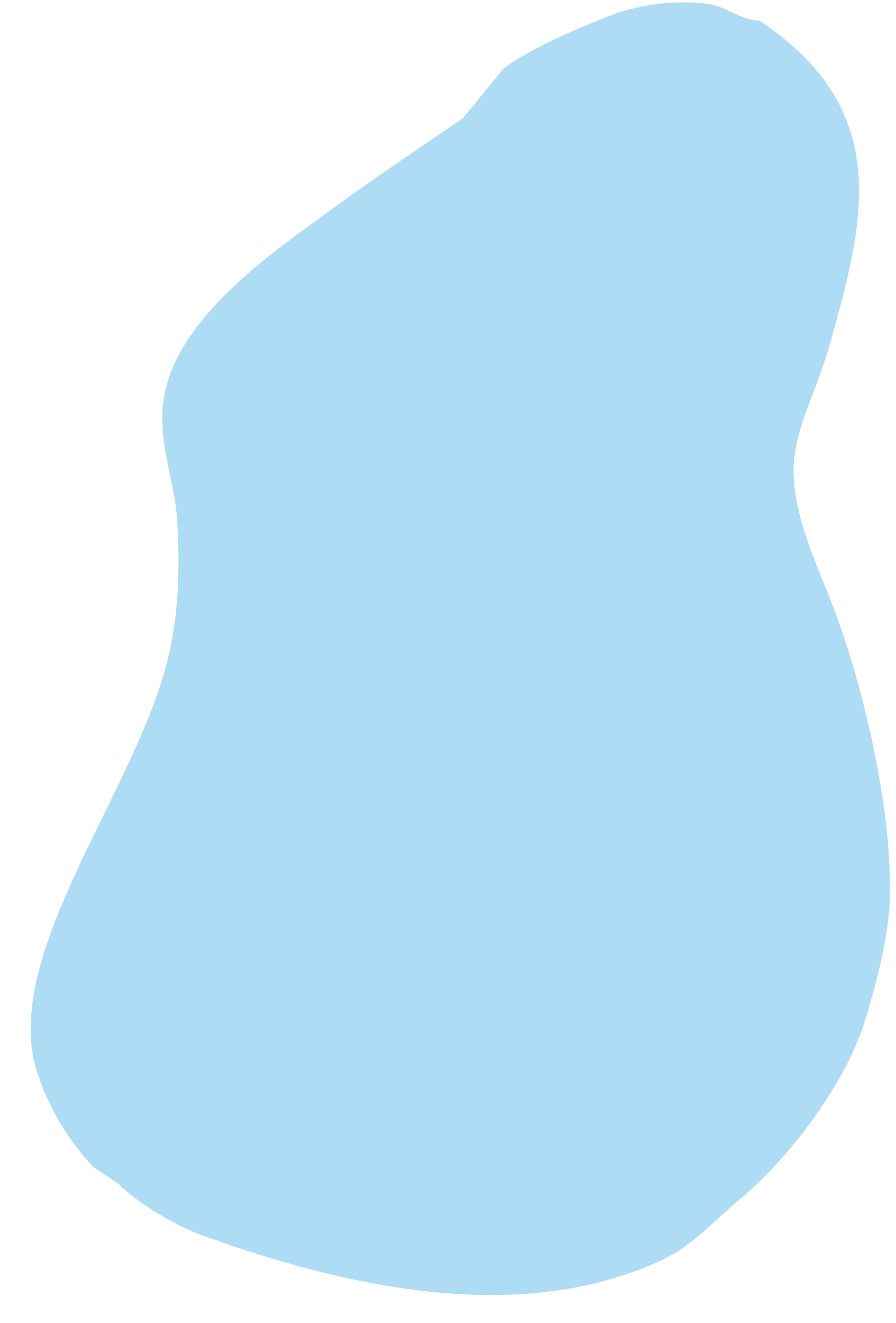 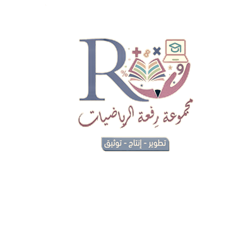 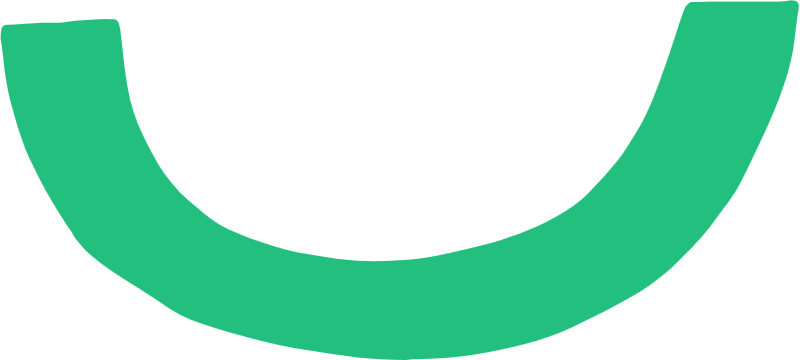 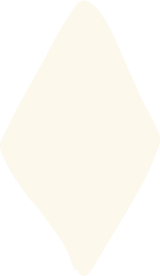 تعلم فردي
تأكد
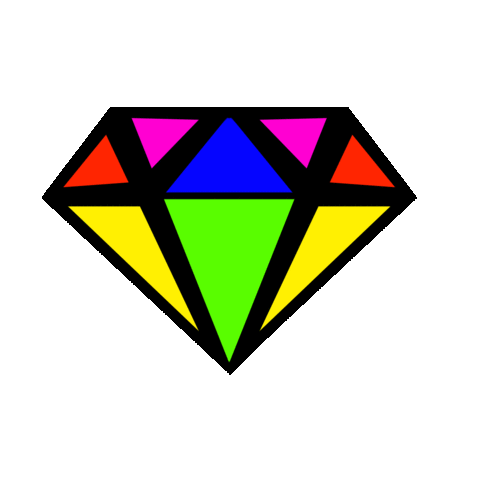 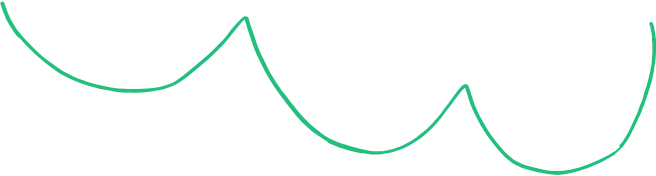 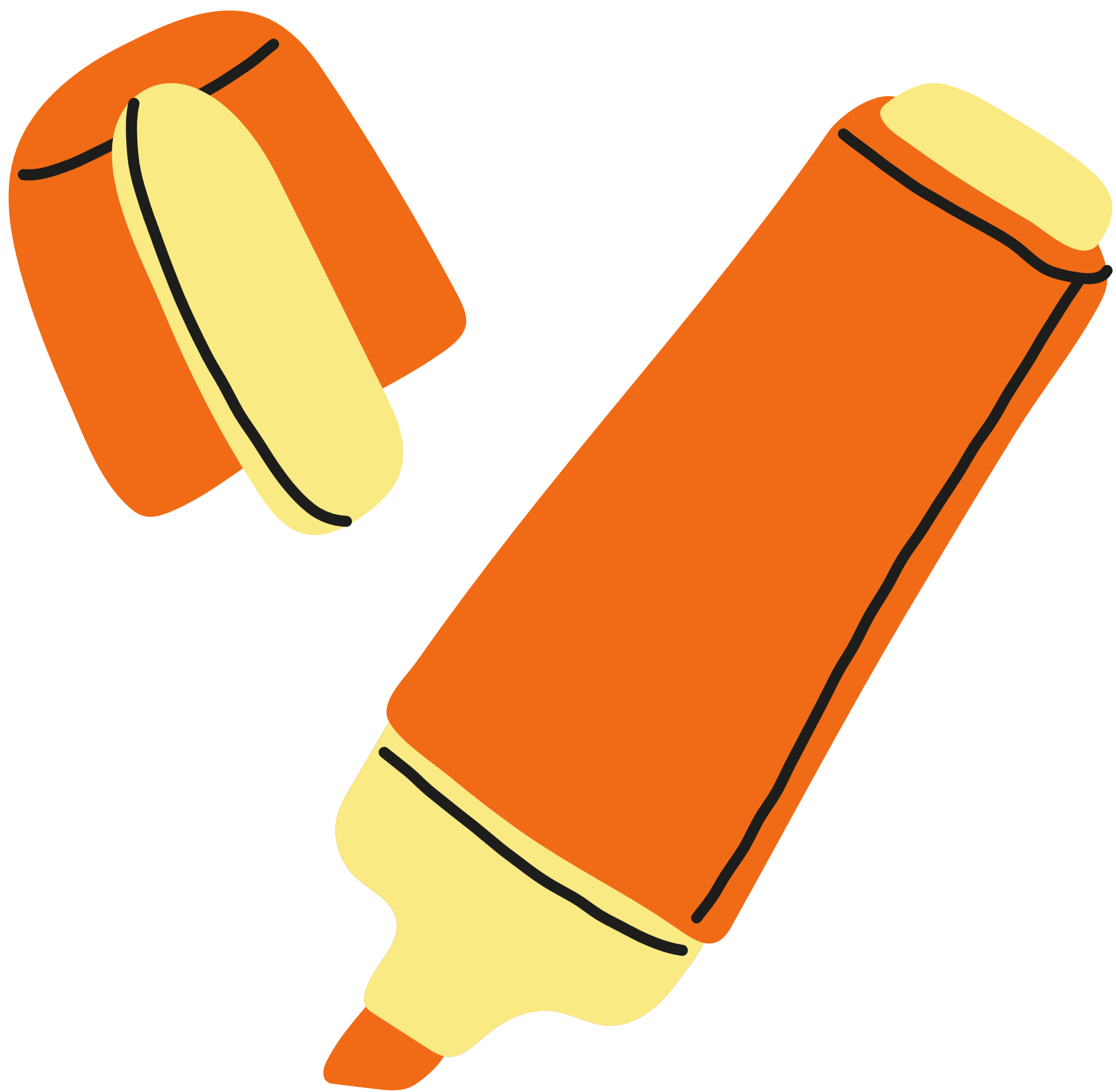 سؤال الألماسي
عشر نقاط
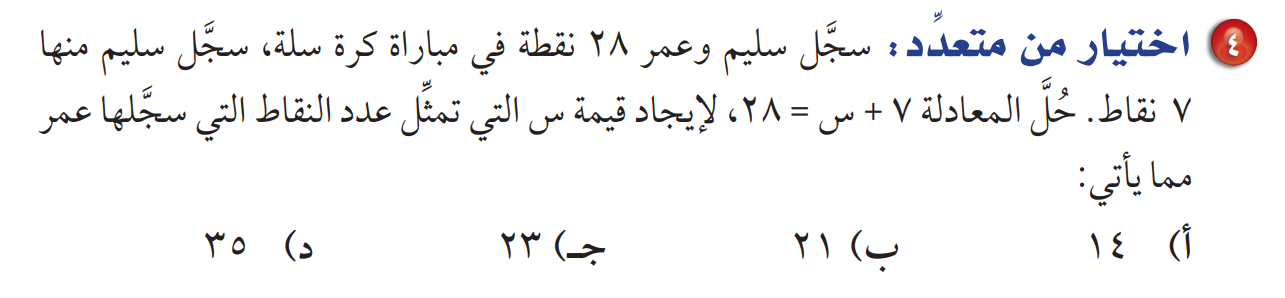 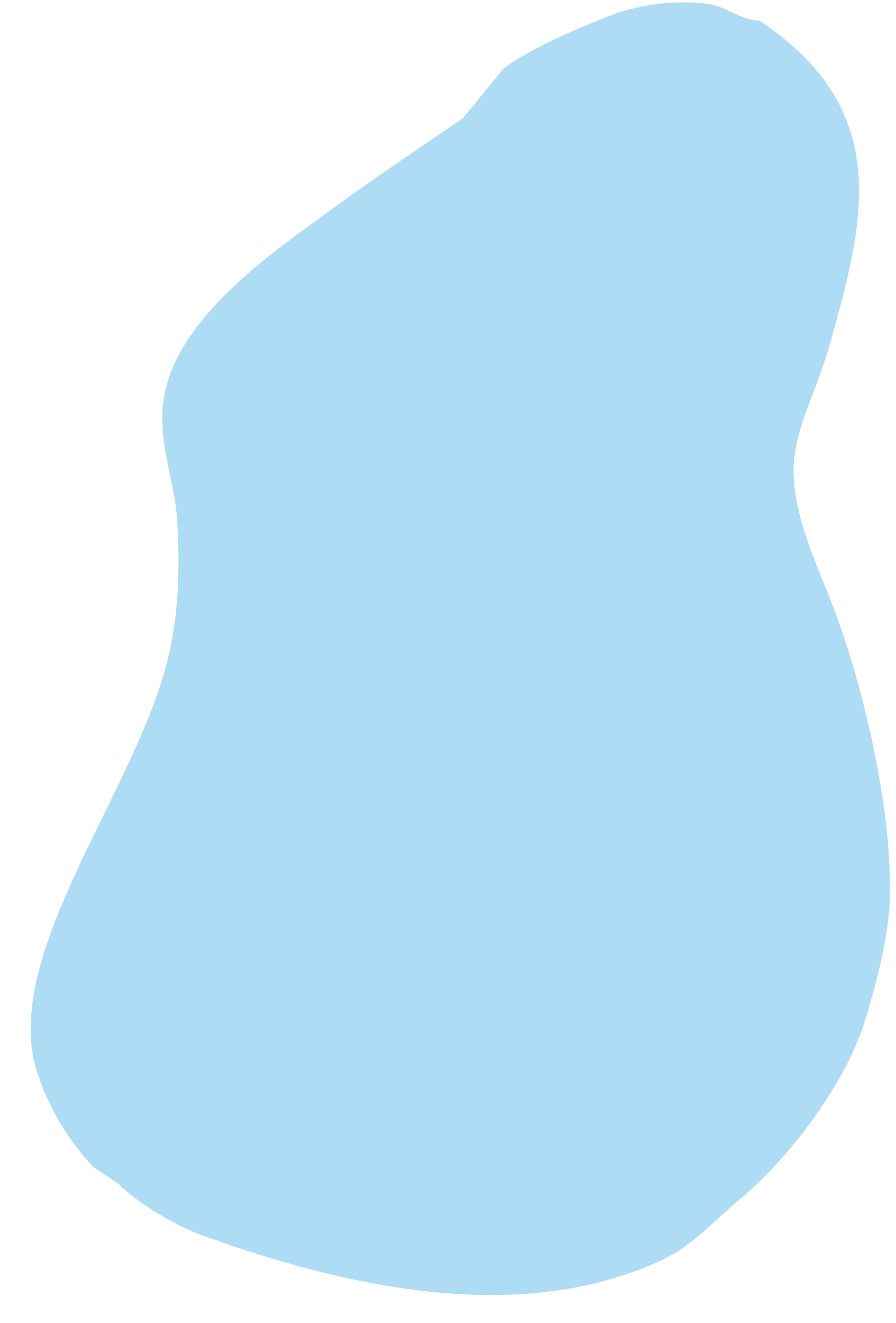 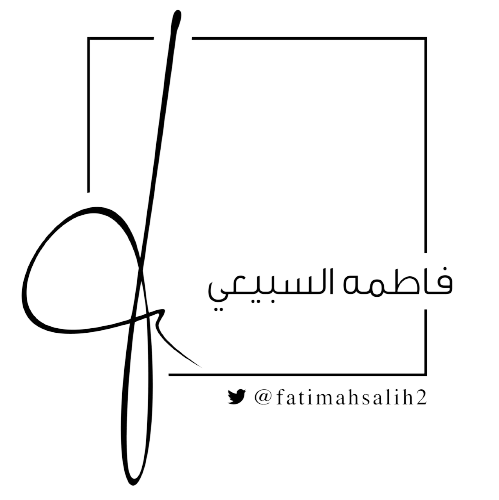 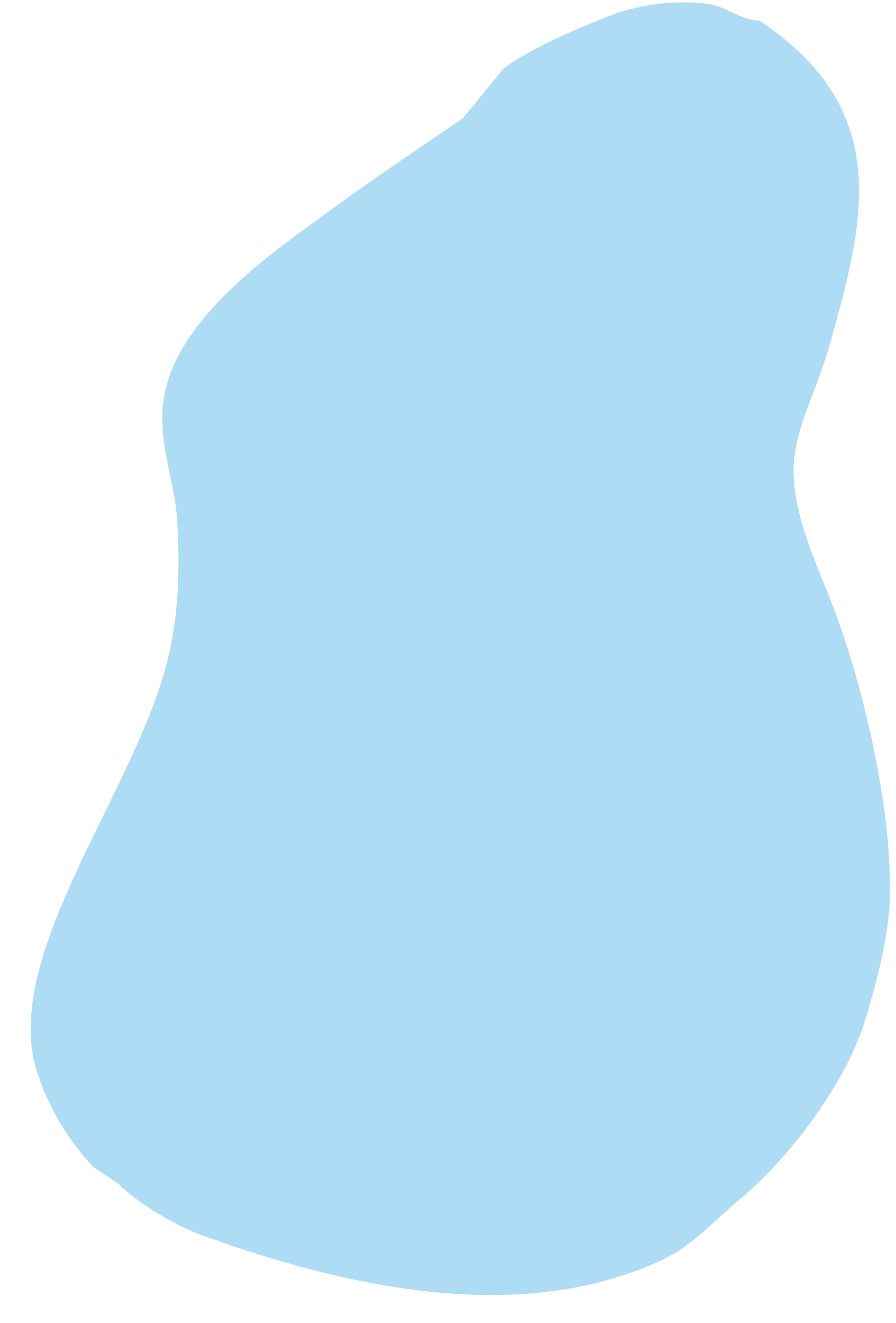 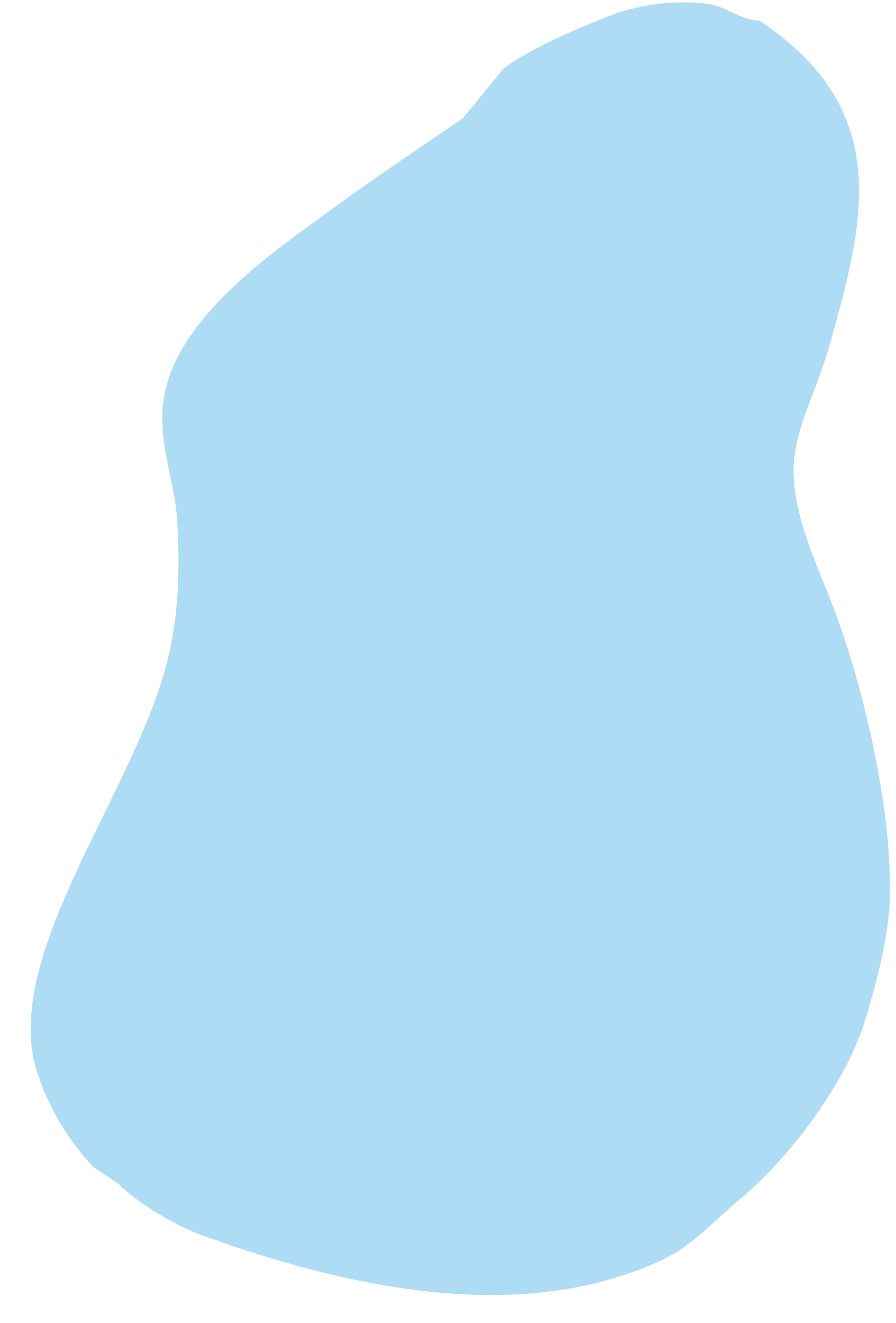 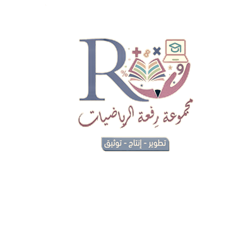 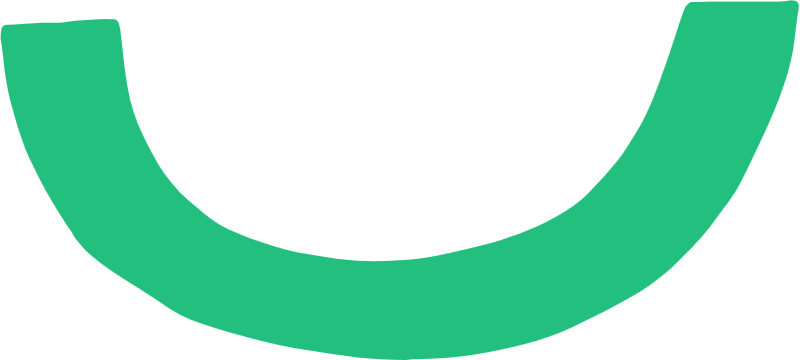 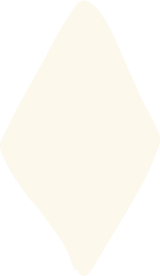 تعلم فردي
تدرب وحل المسائل
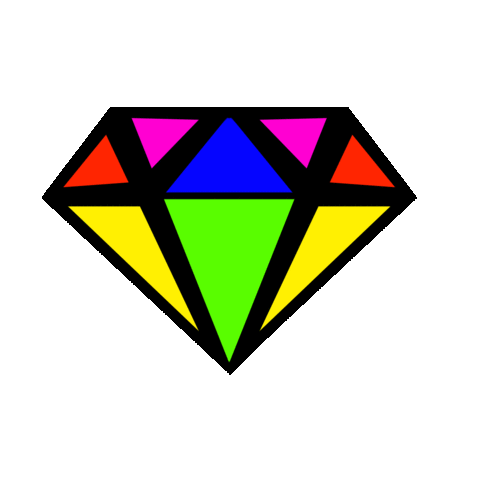 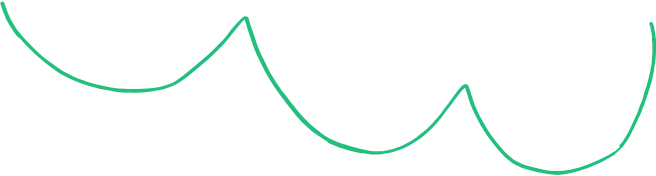 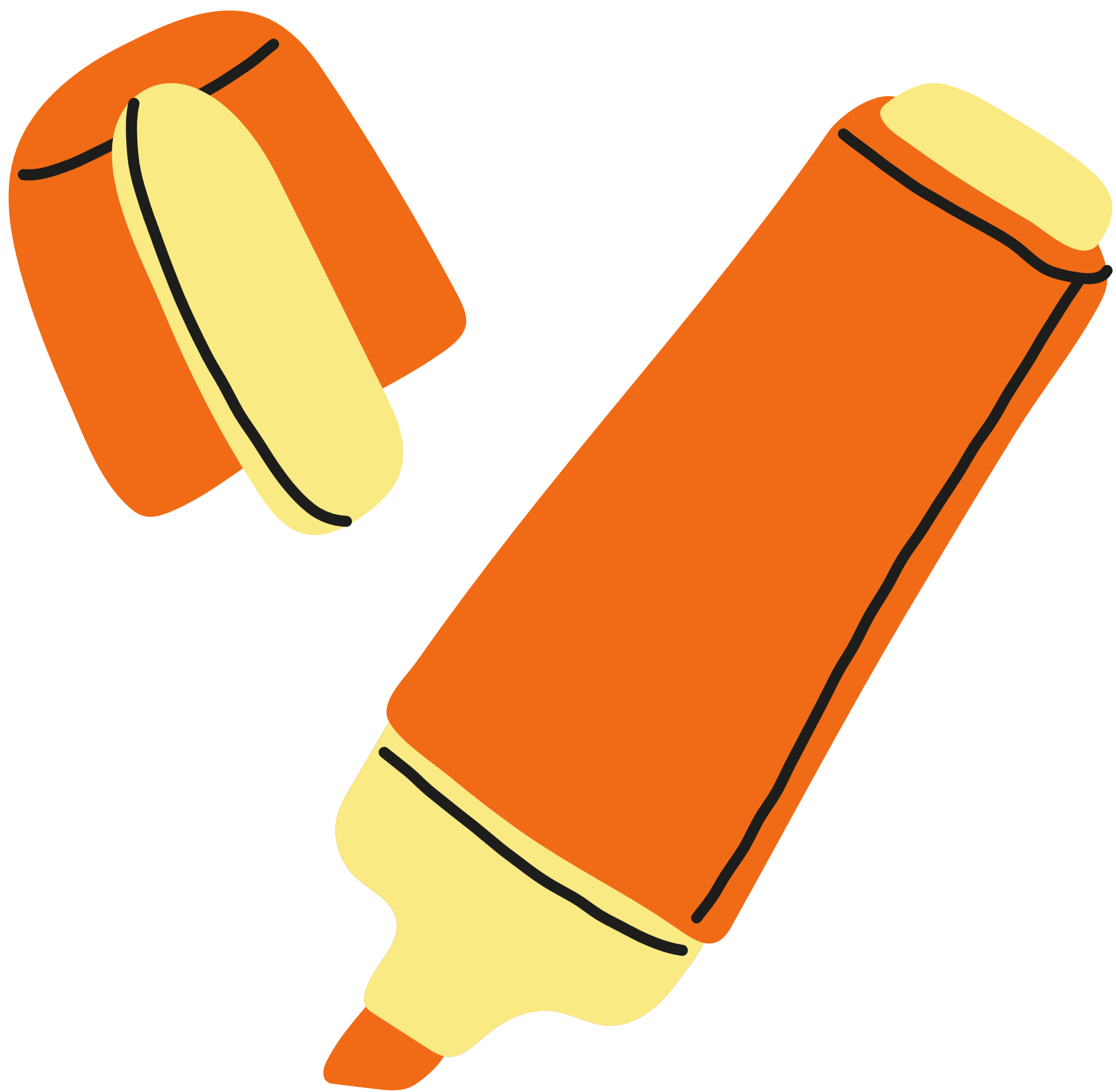 سؤال الألماسي
عشر نقاط
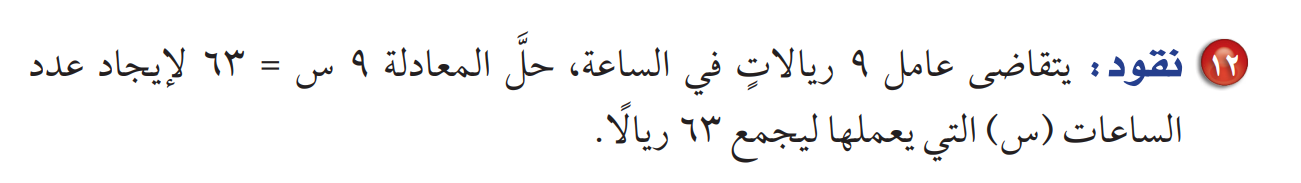 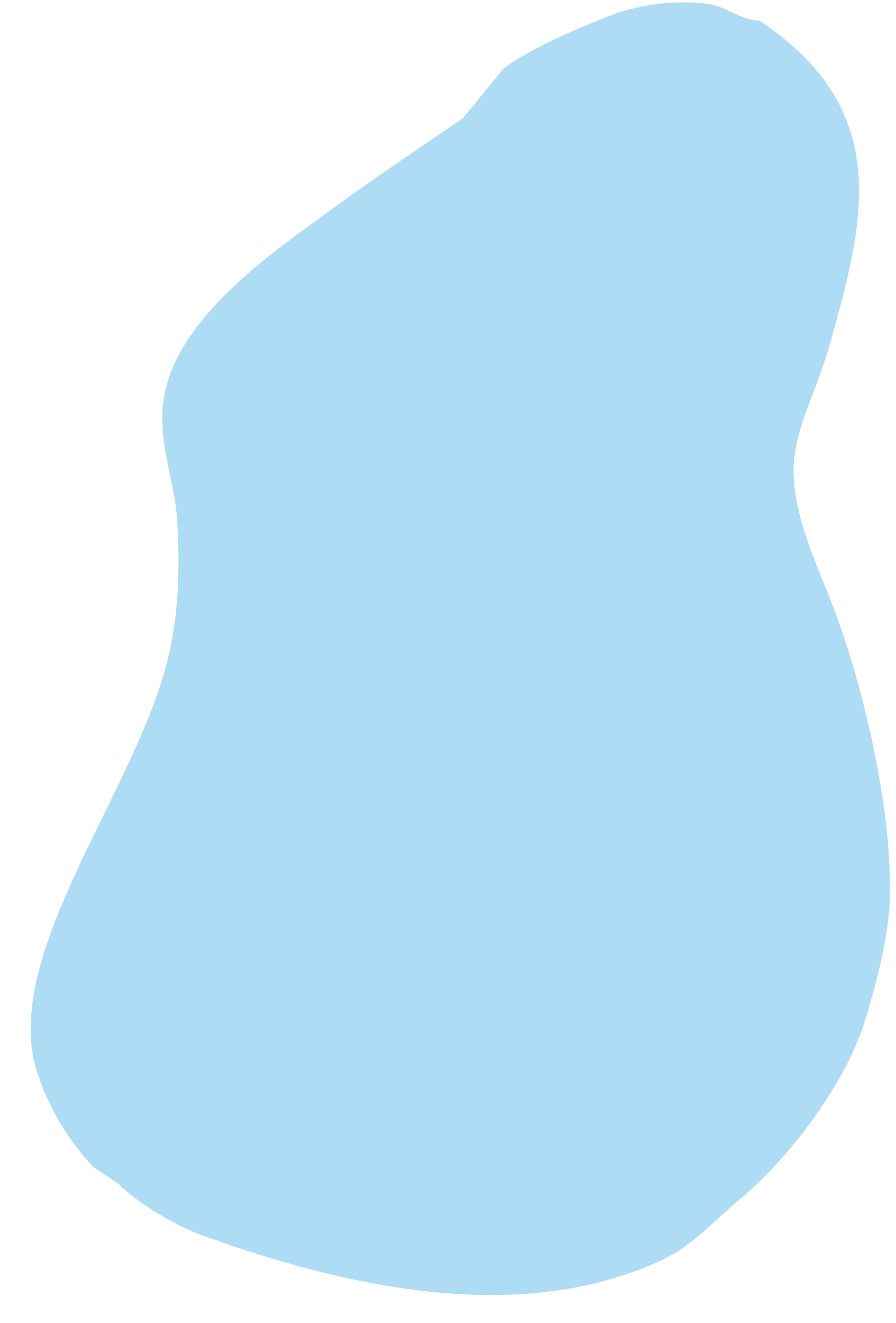 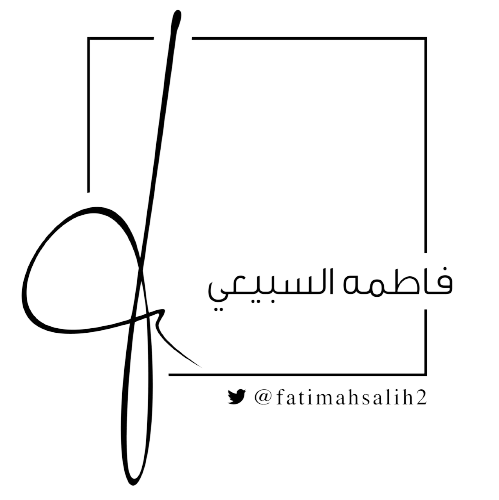 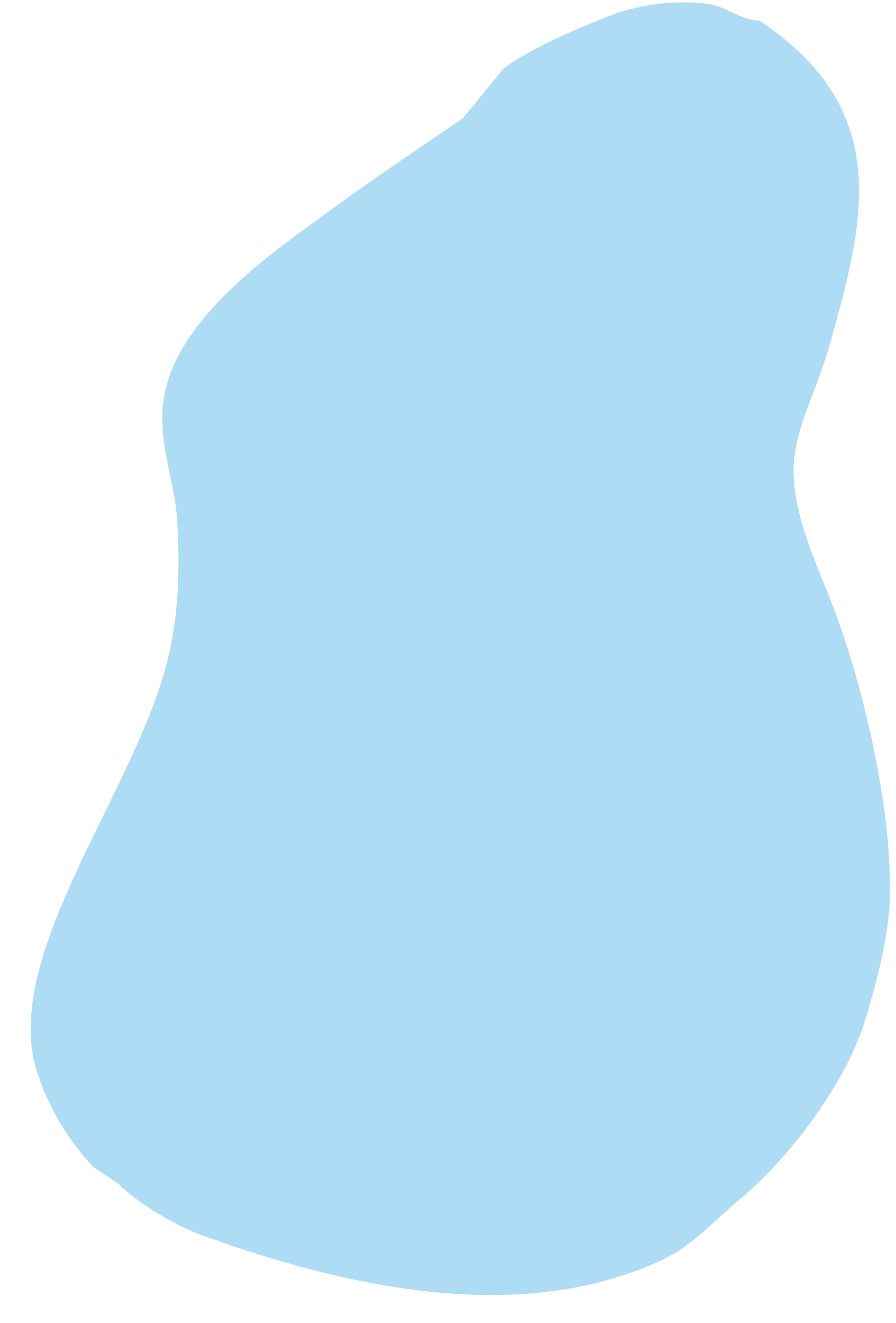 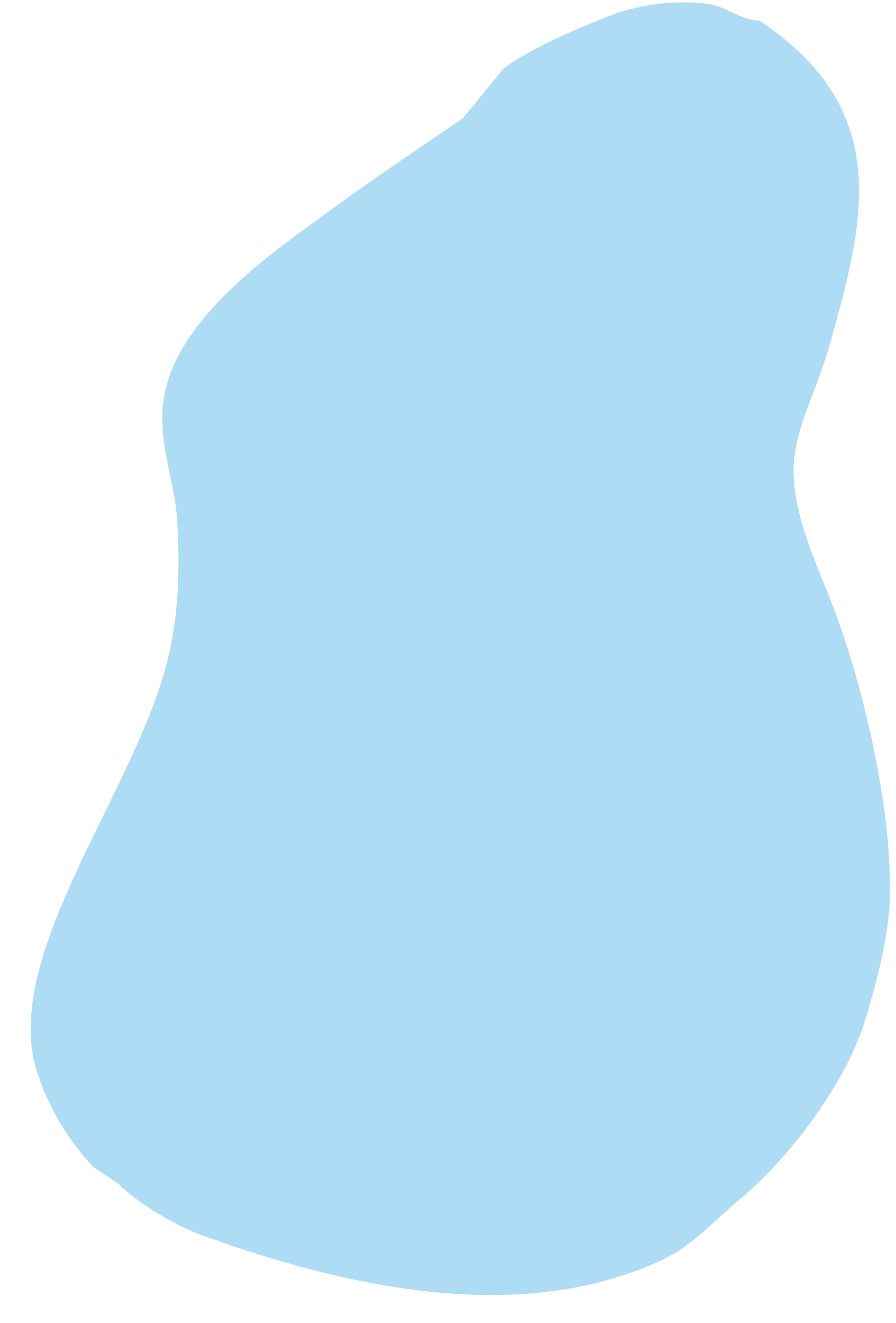 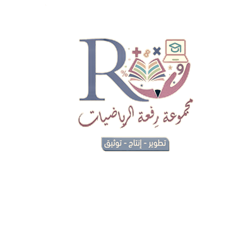 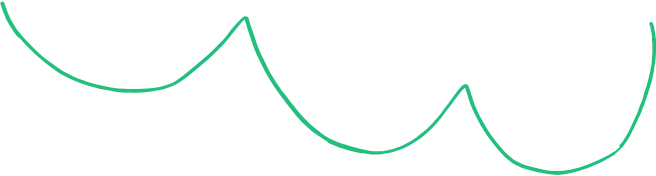 قال تعالى : ﴿ إِنَّ اللَّهَ يَأْمُرُ بِالْعَدْلِ وَالْإِحْسَانِ ﴾
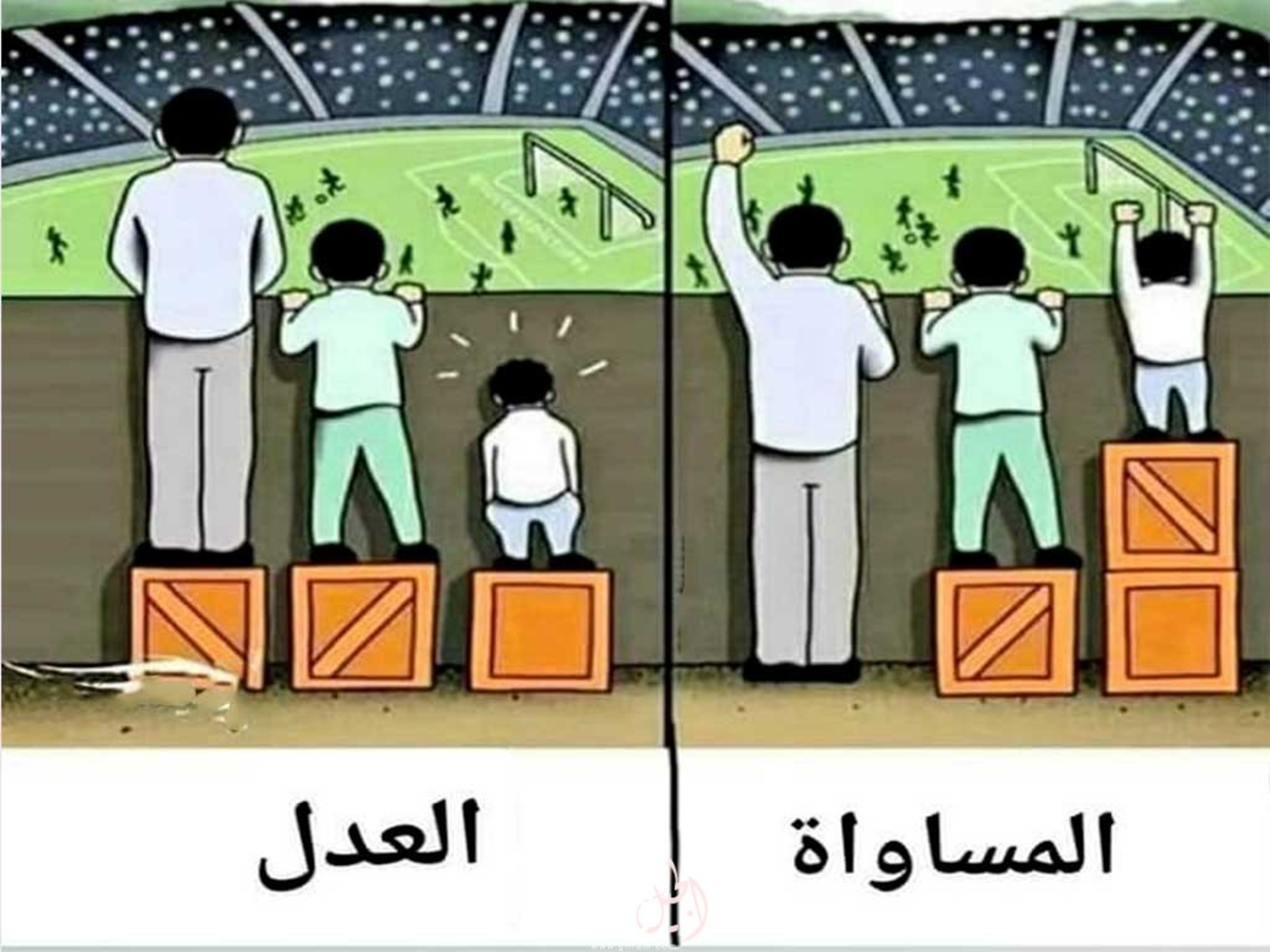 من خلال الصورة التي أمامك
في أي جزء طبق
 العدل ؟ والمساواة ؟
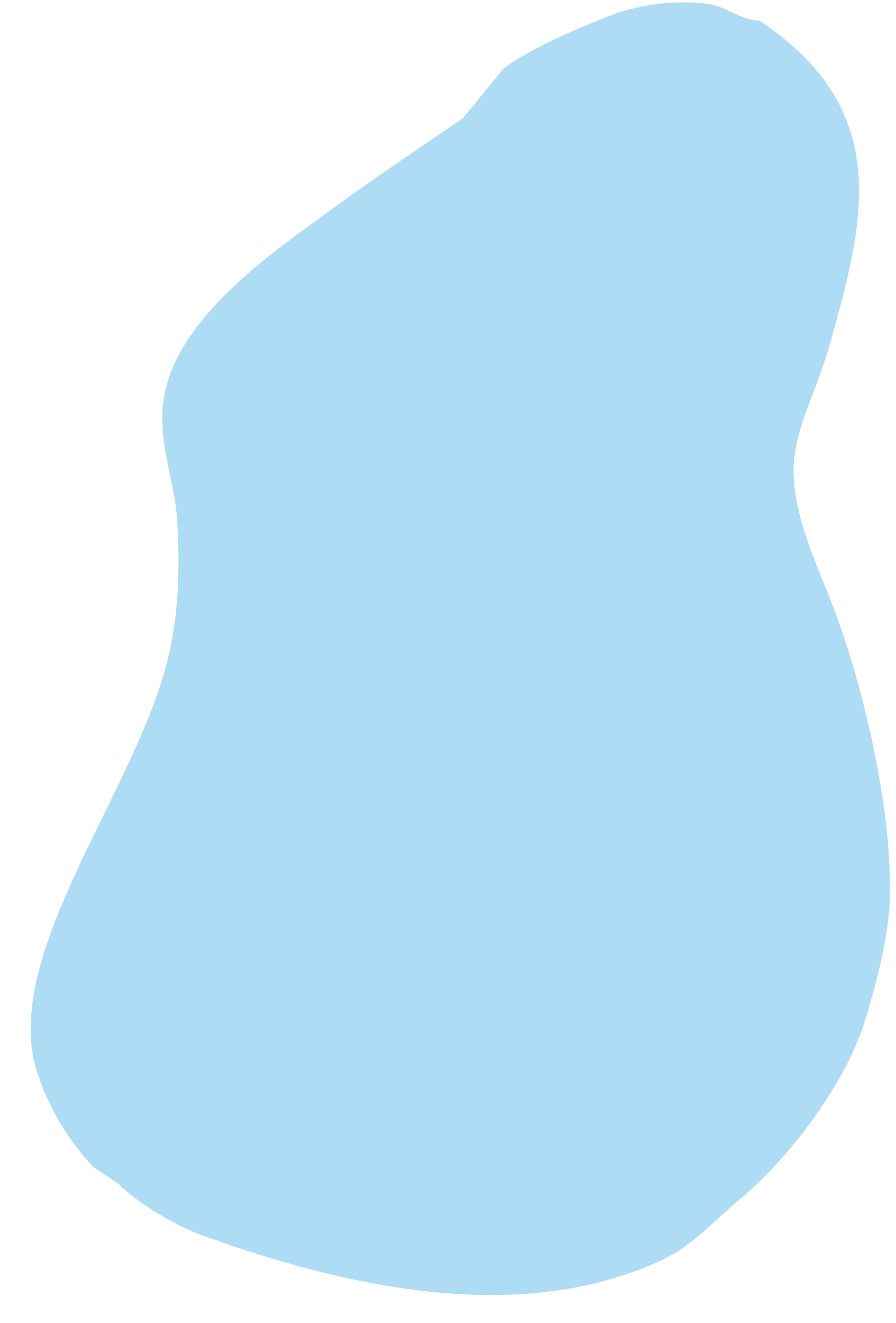 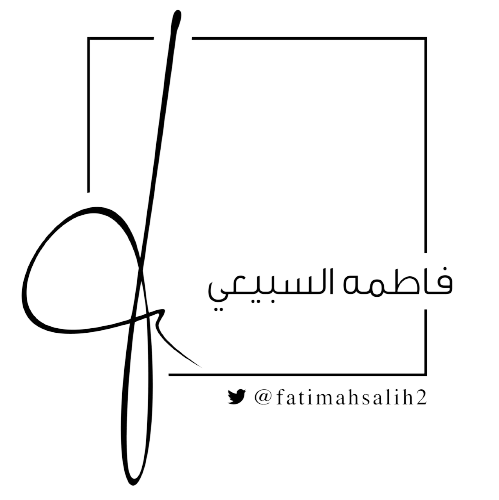 المساواة
العدل
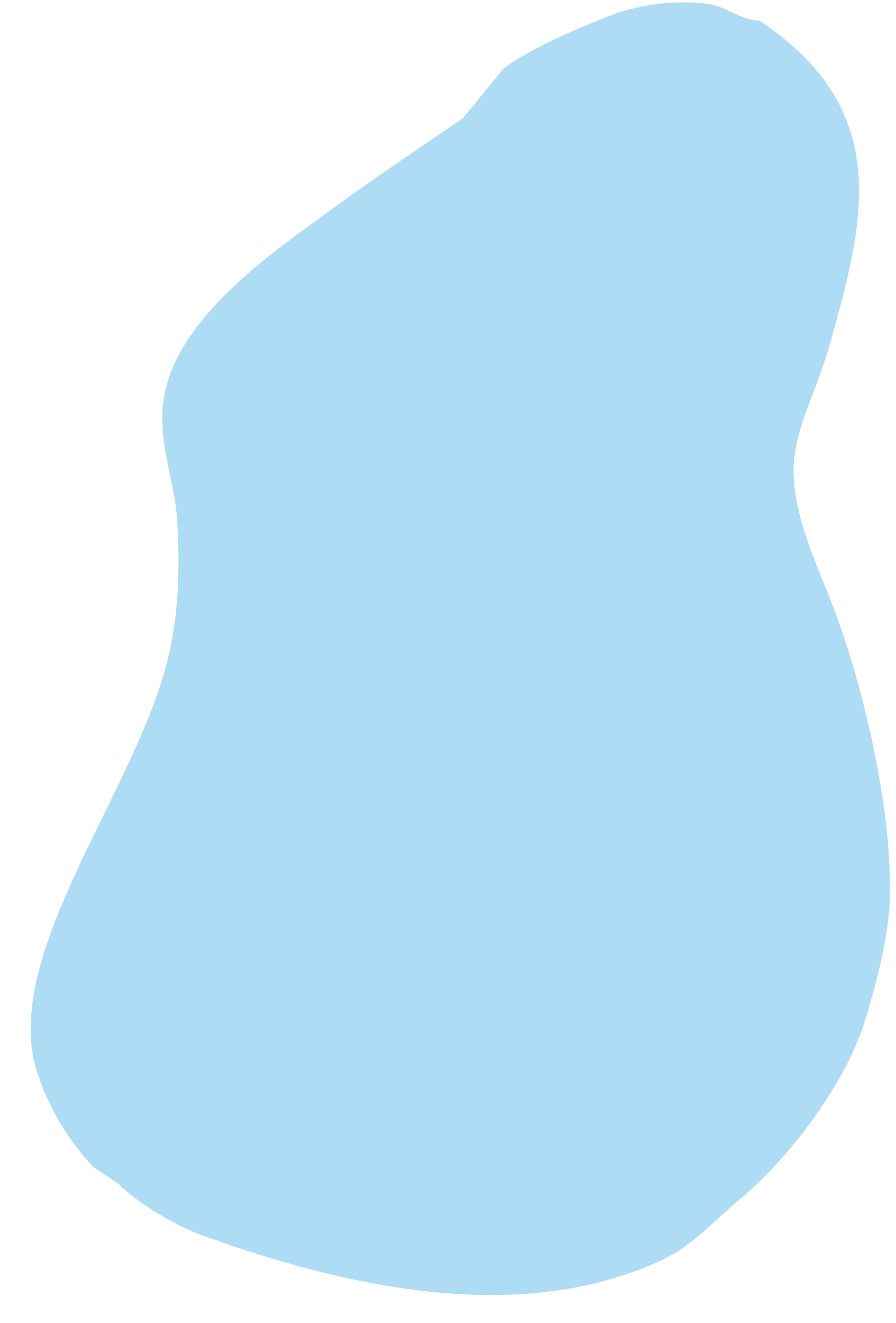 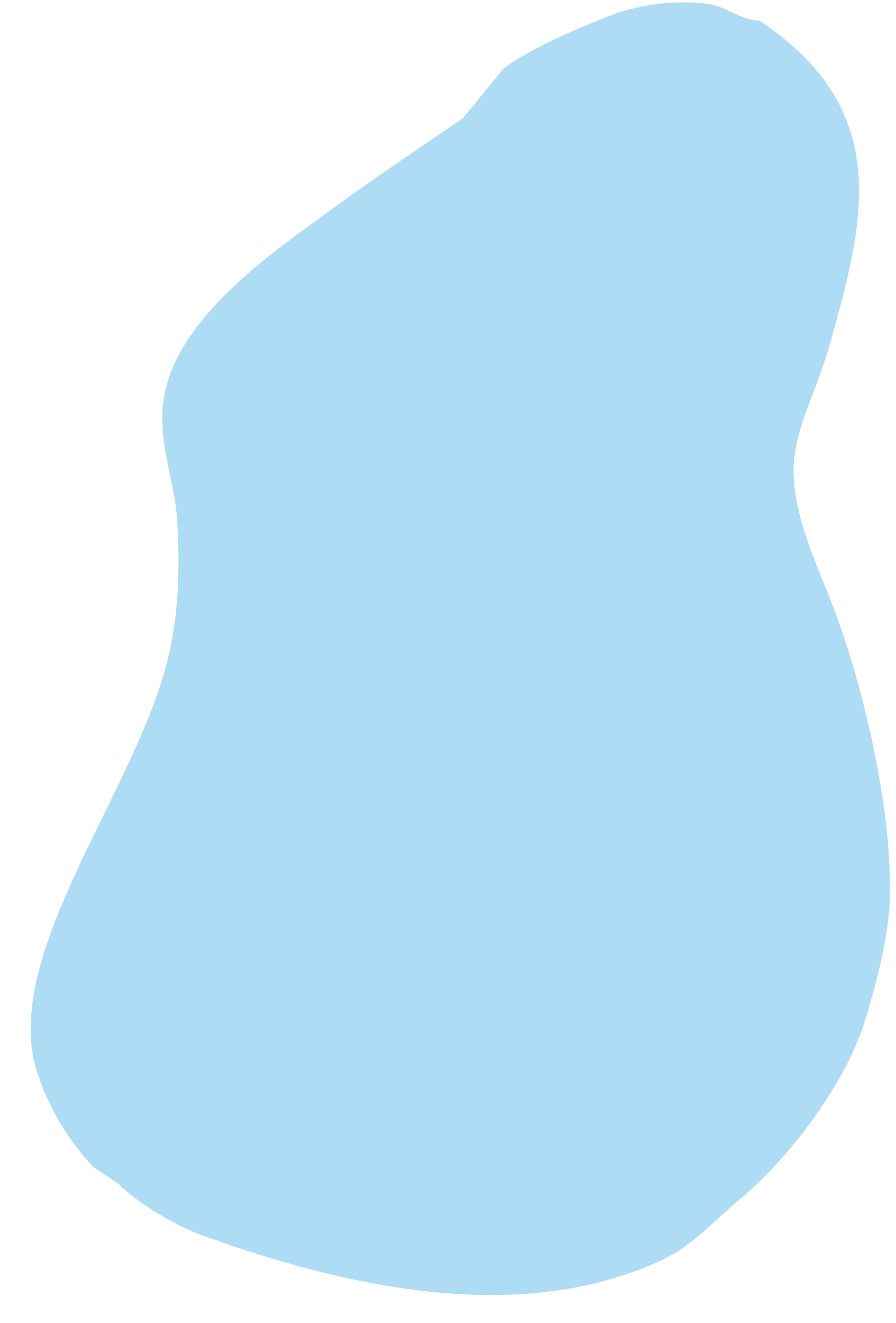 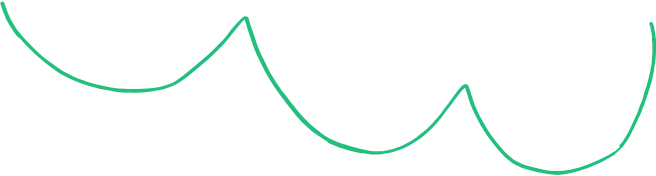 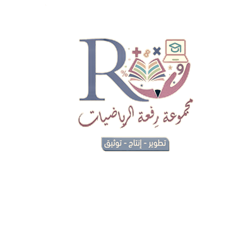 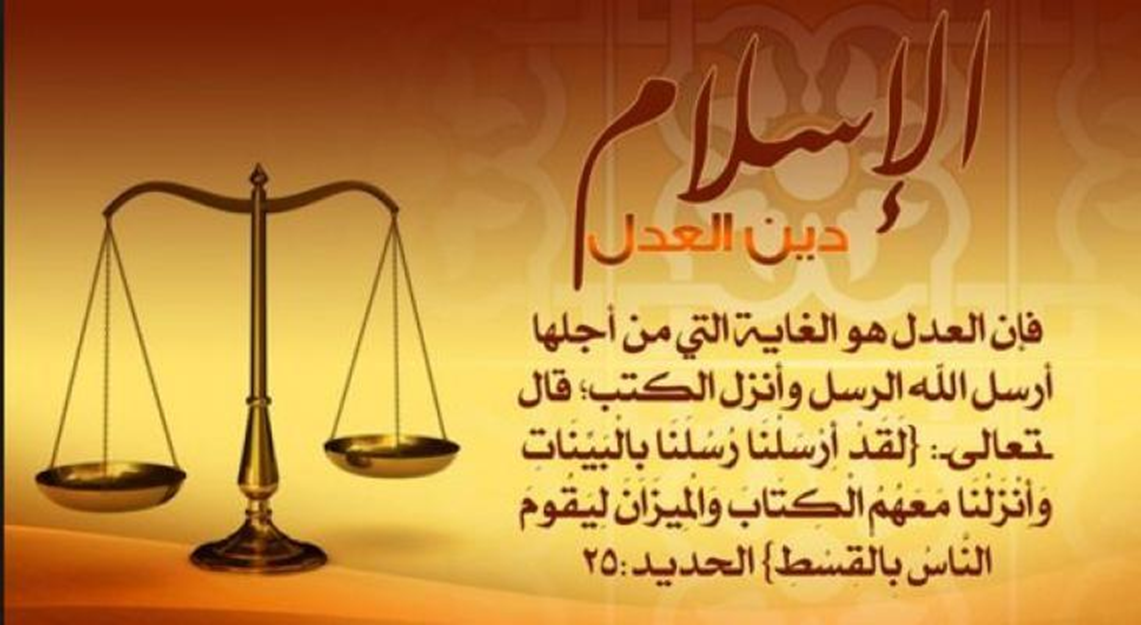 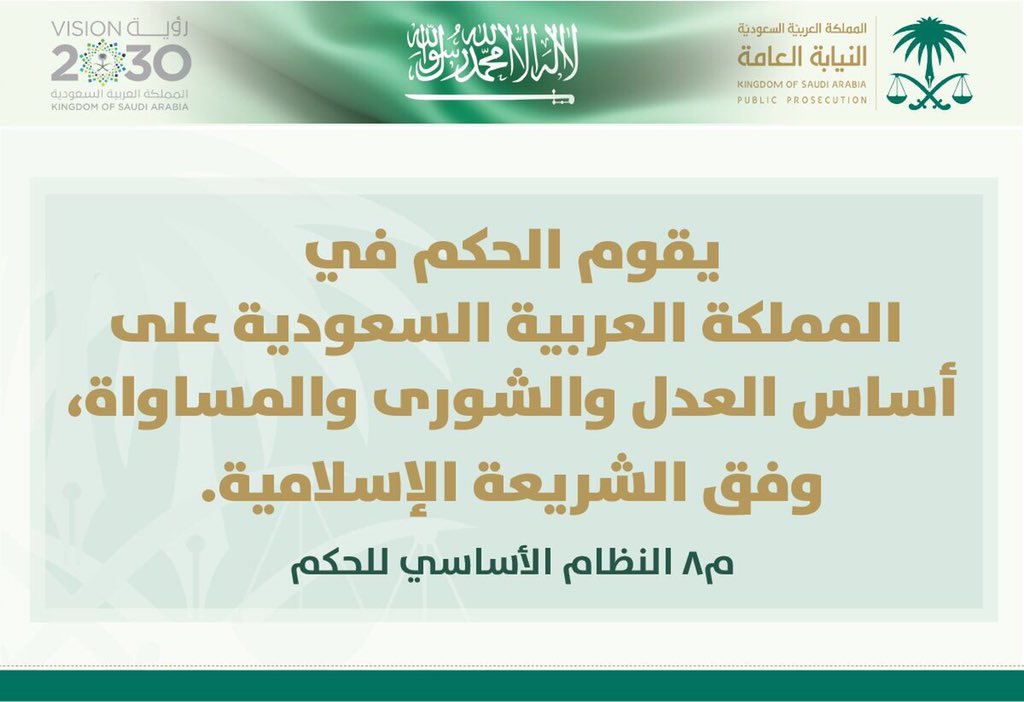 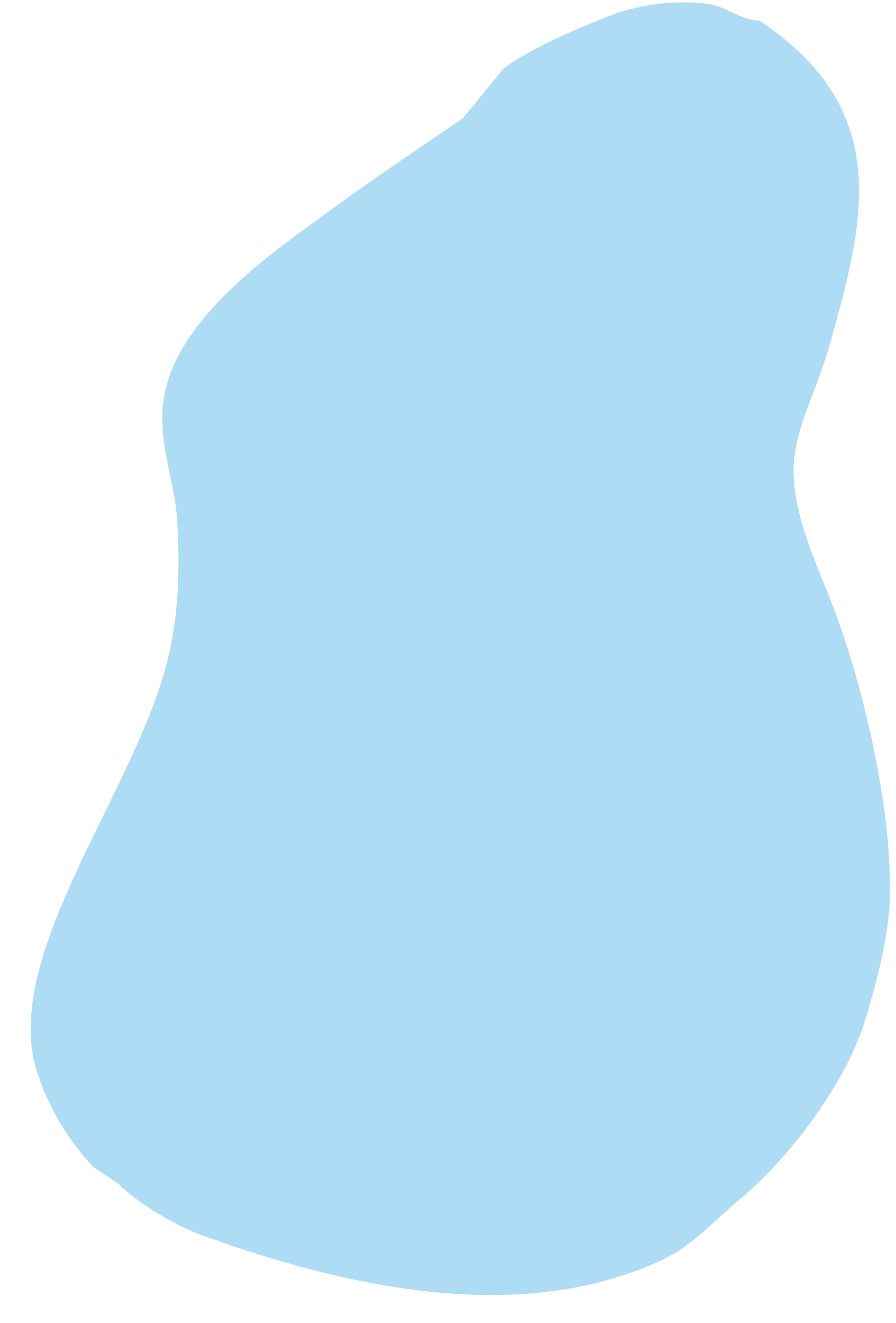 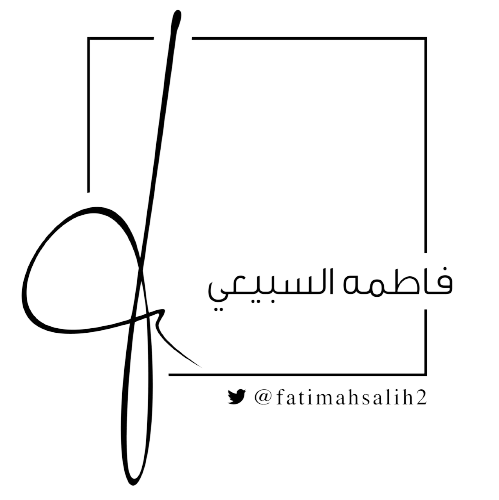 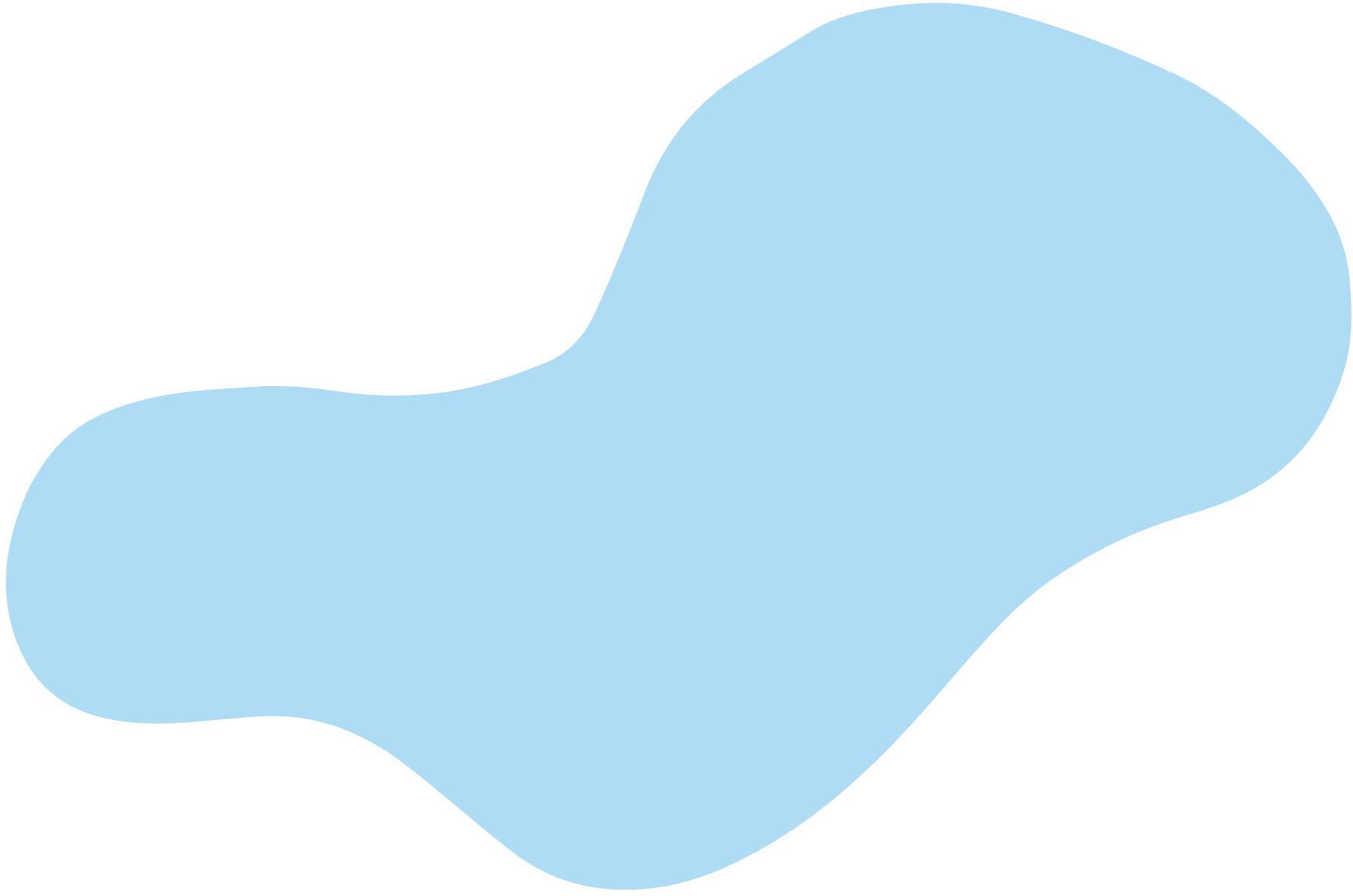 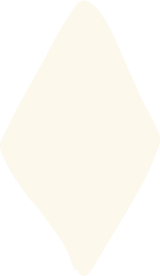 مسائل مهارات
التفكير العليا :
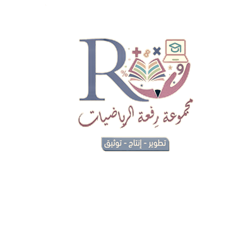 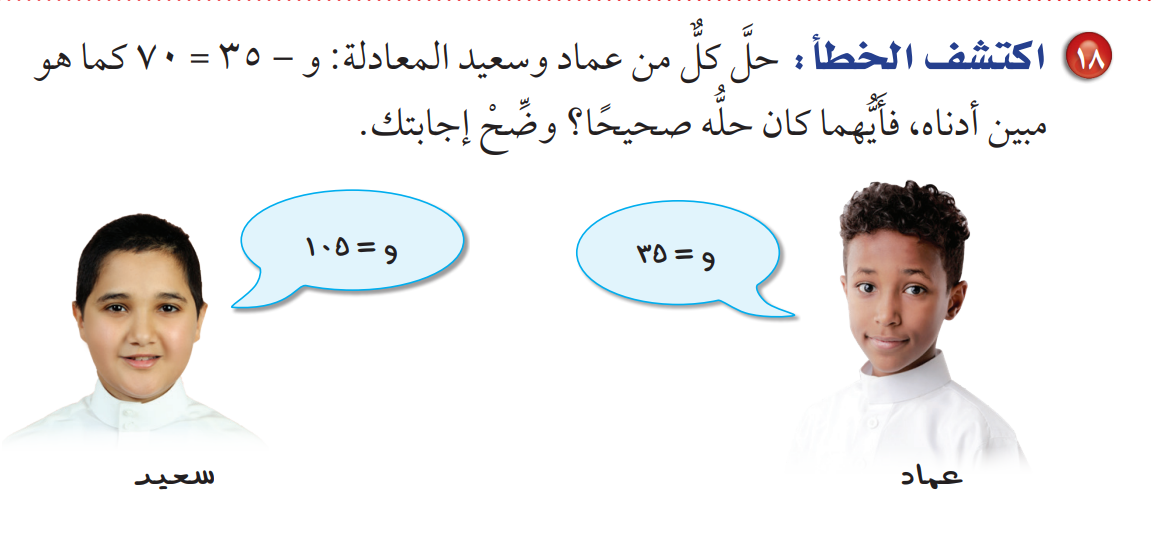 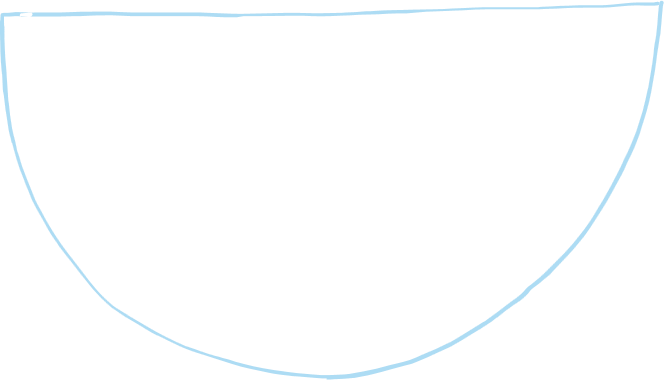 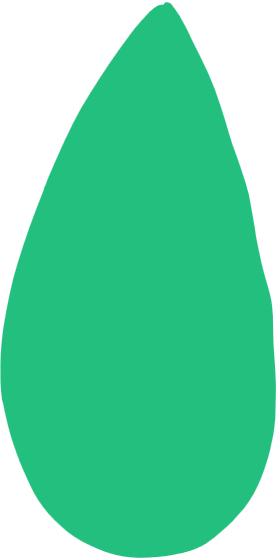 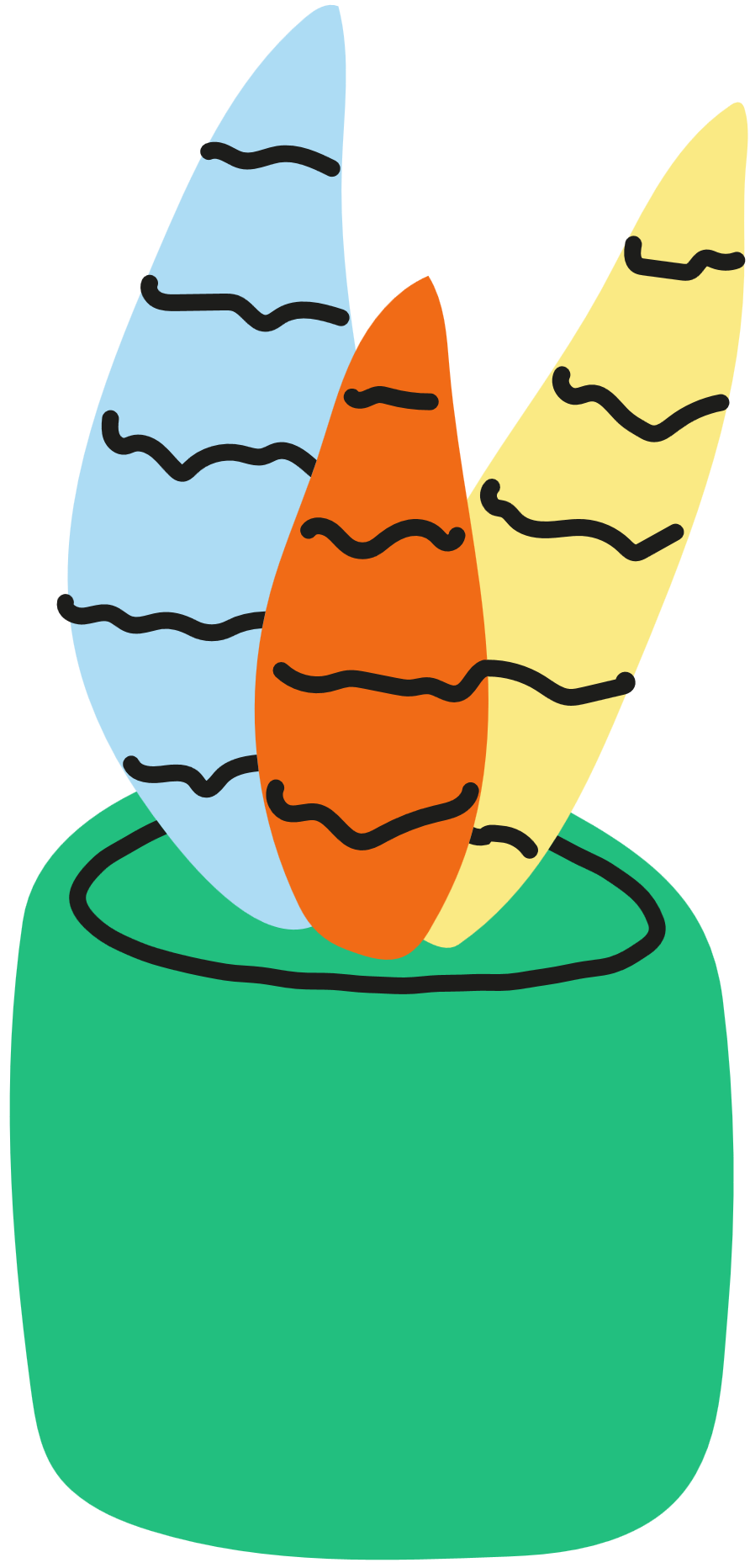 الحل الصحيح : سعيد
لأن      105 – 35  = 70
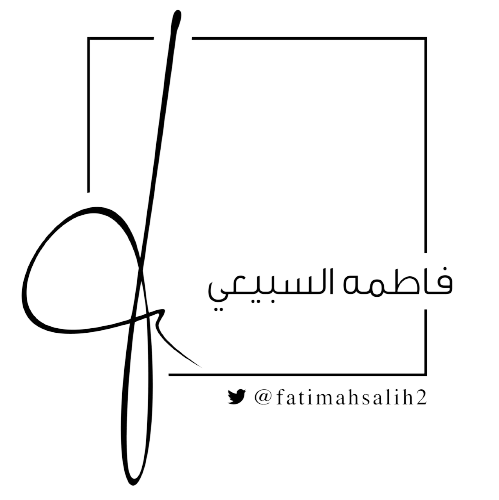 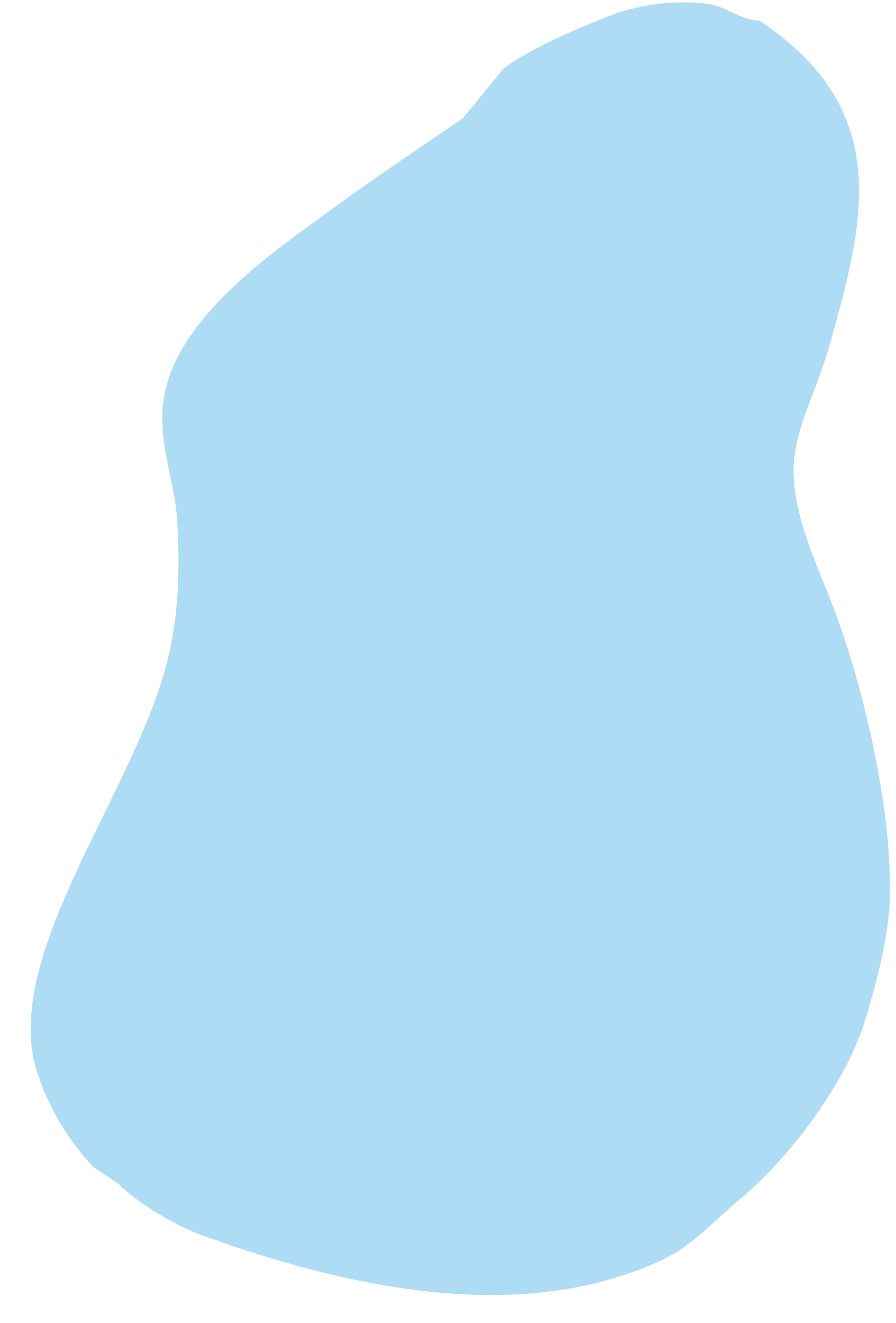 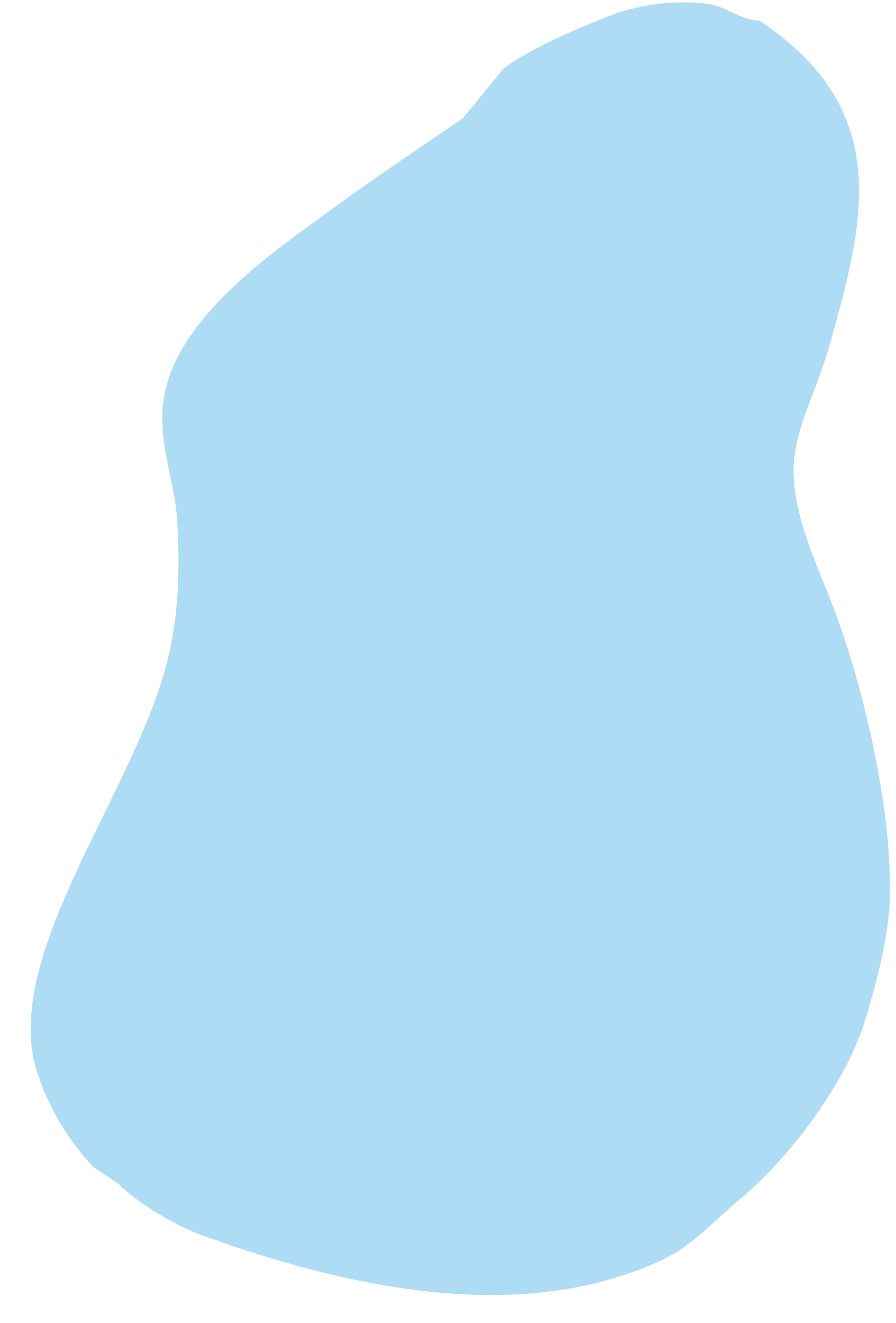 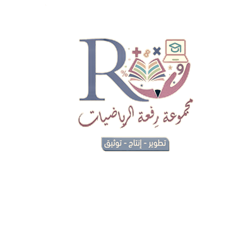 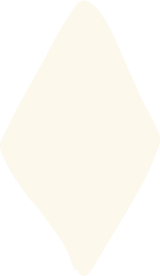 الاختبارات الدولية
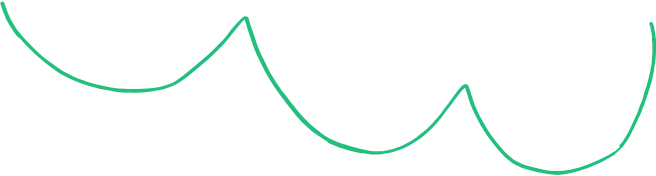 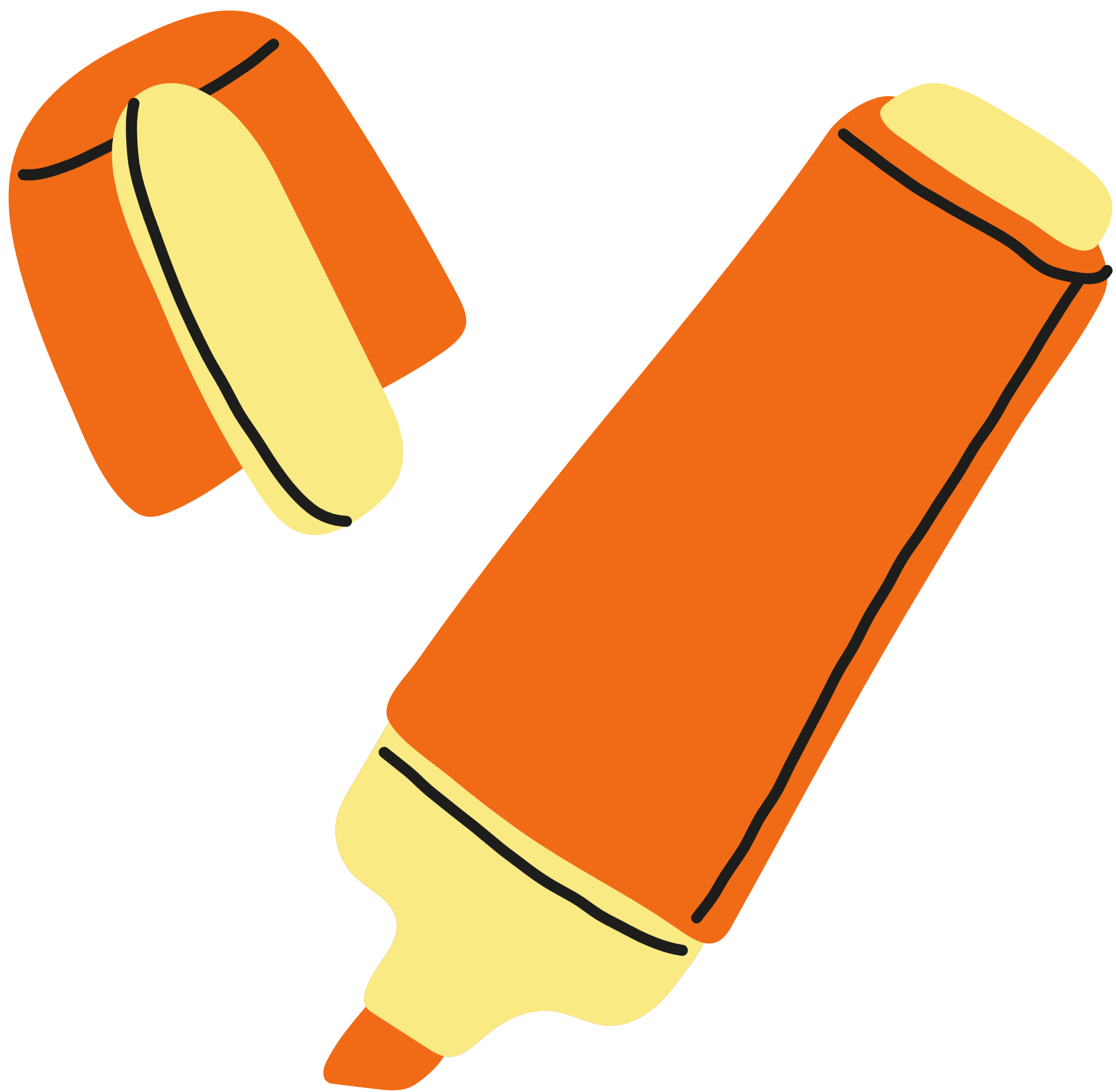 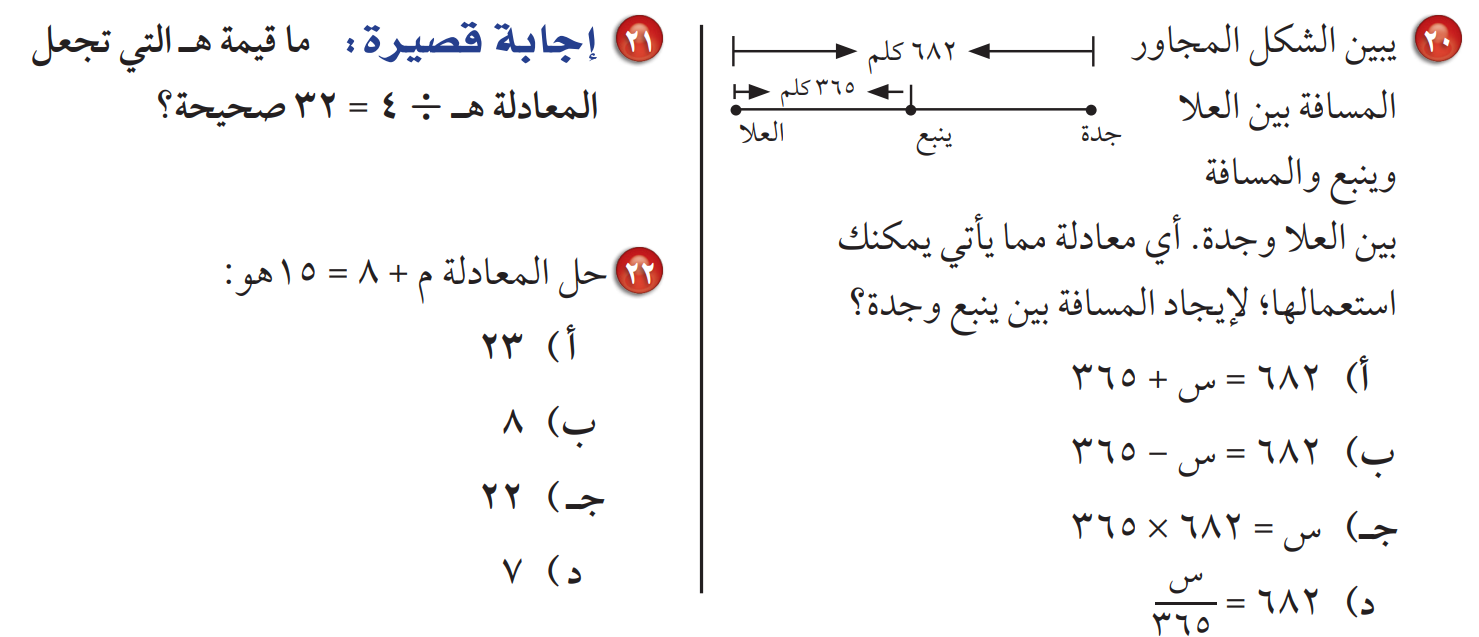 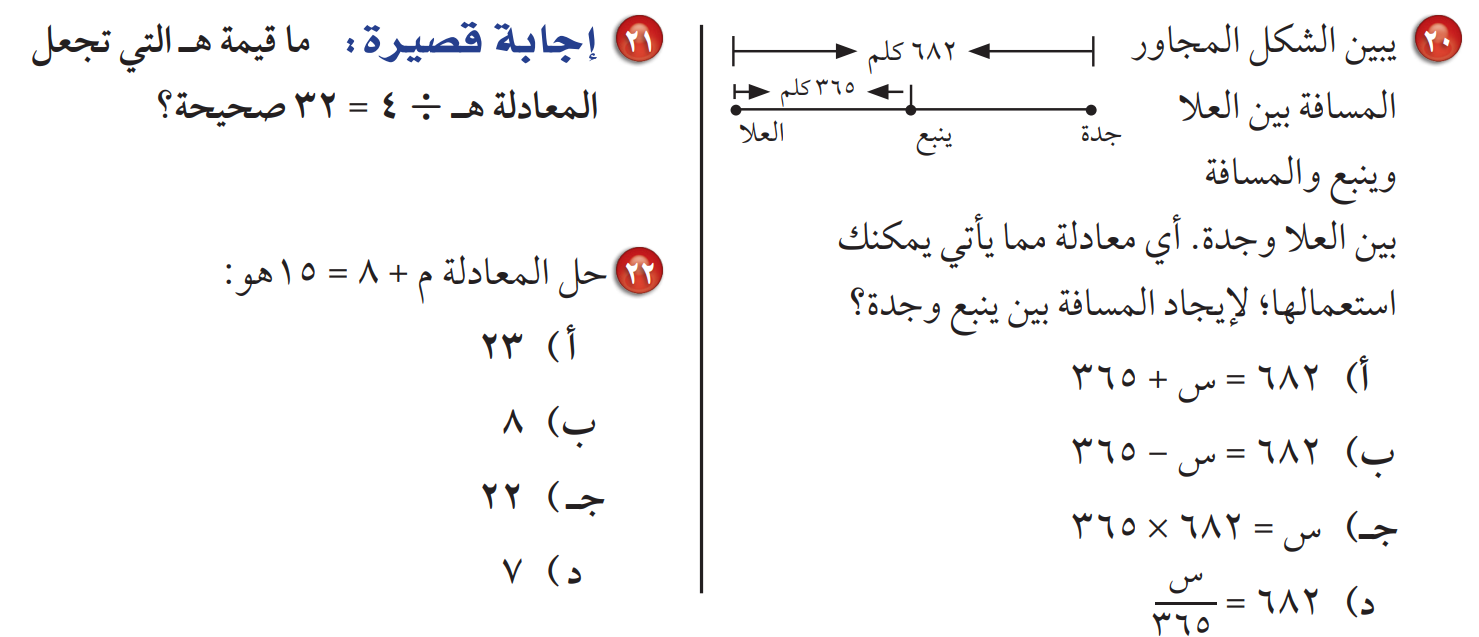 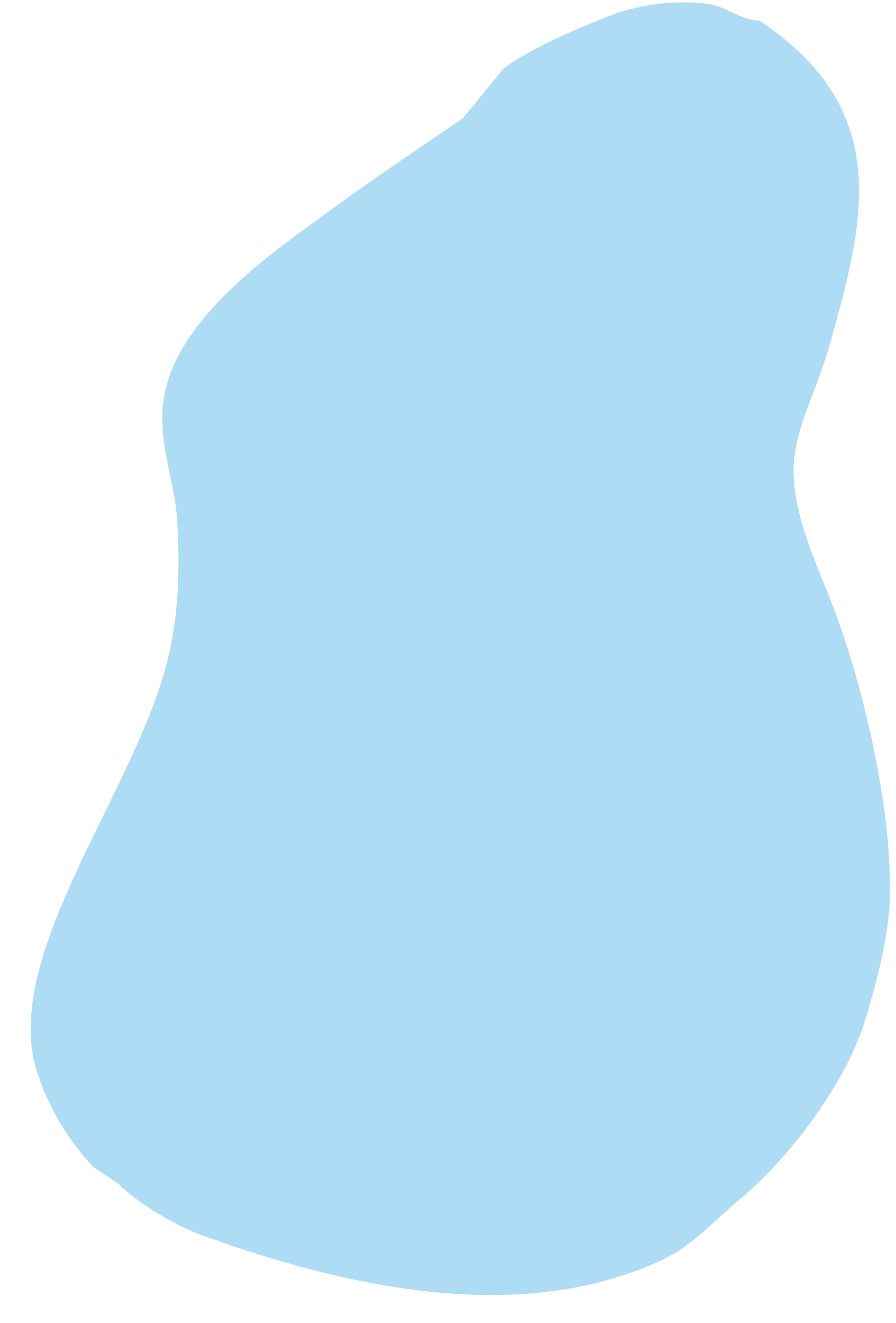 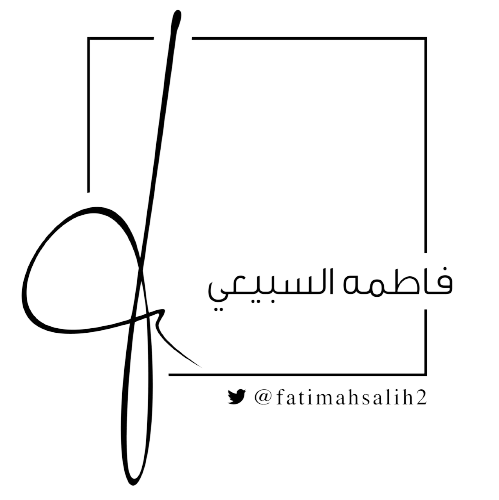 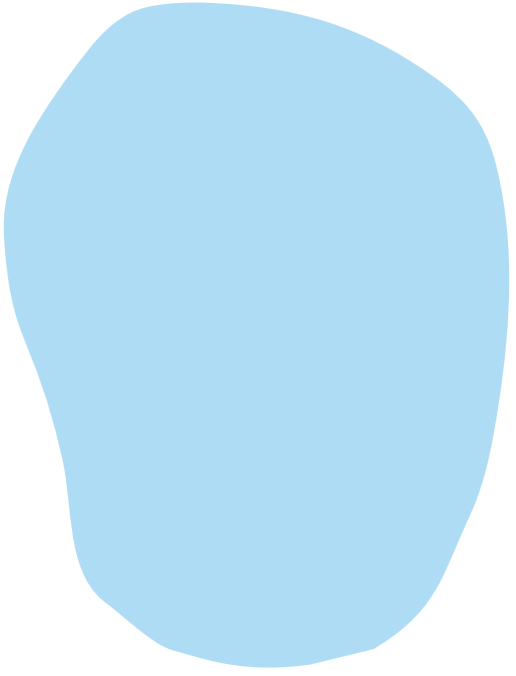 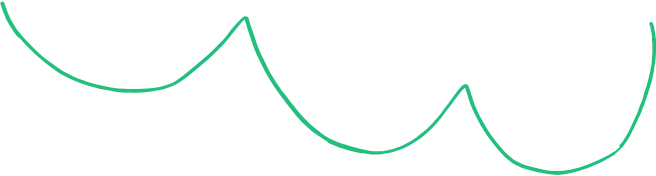 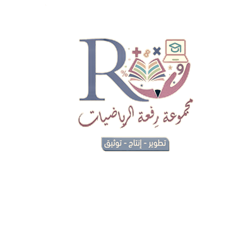 الواجب 
منصة مدرستي
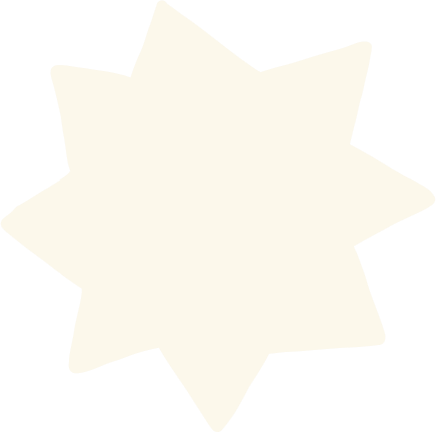 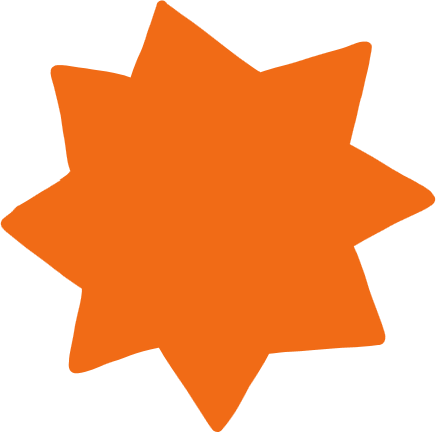 موقع رفعة التعليمية
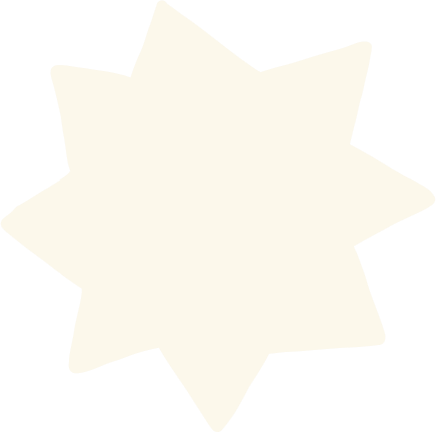 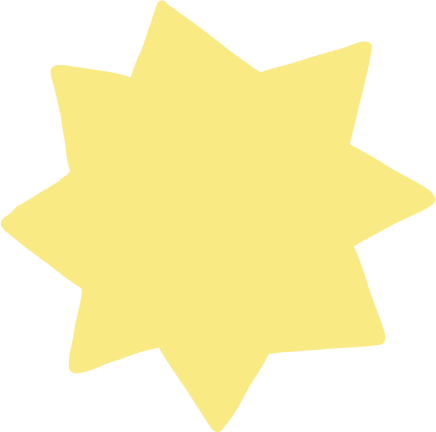 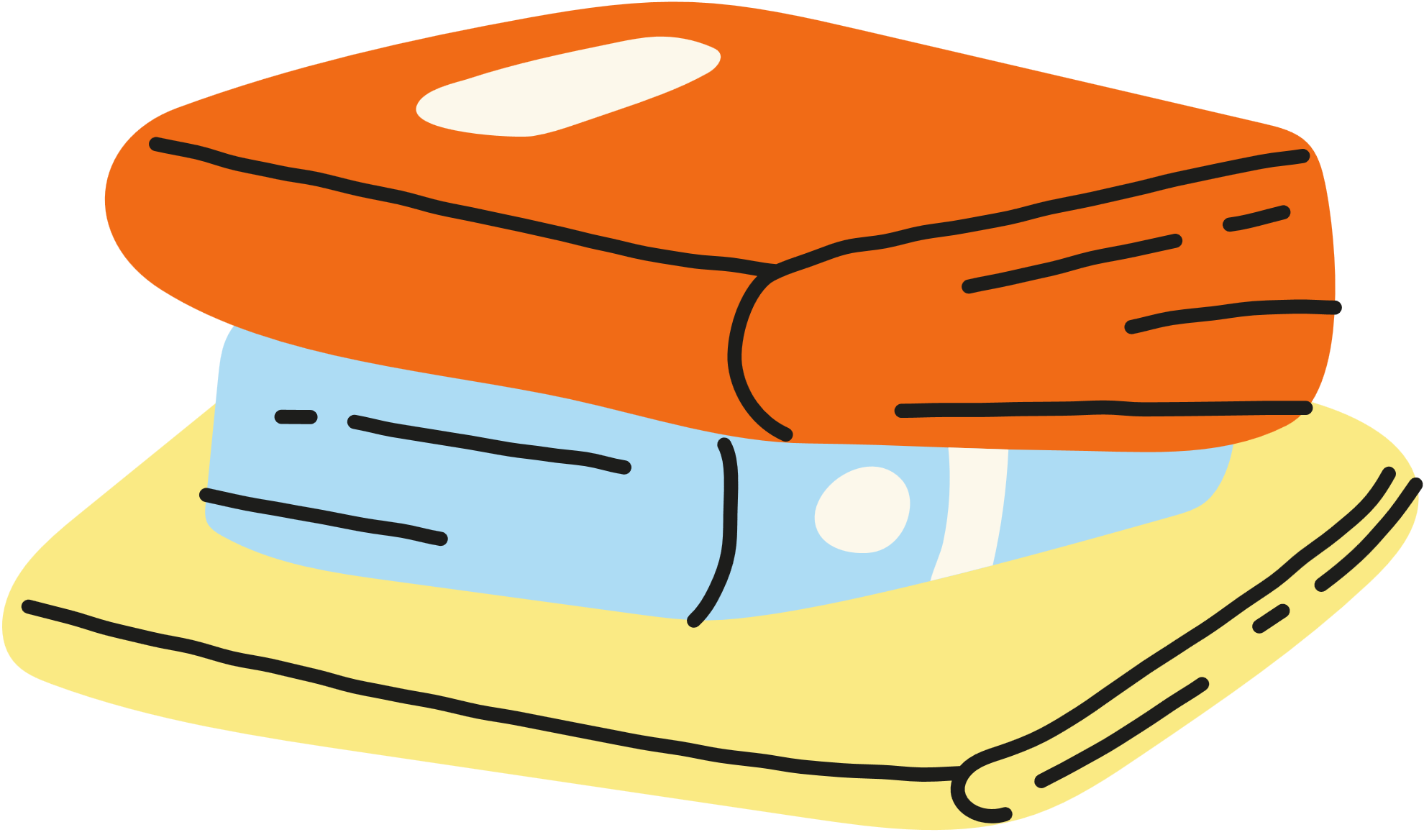 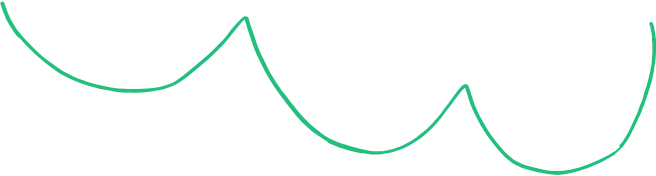 قناة تيليجرام
أ / فاطمه صالح السبيعي
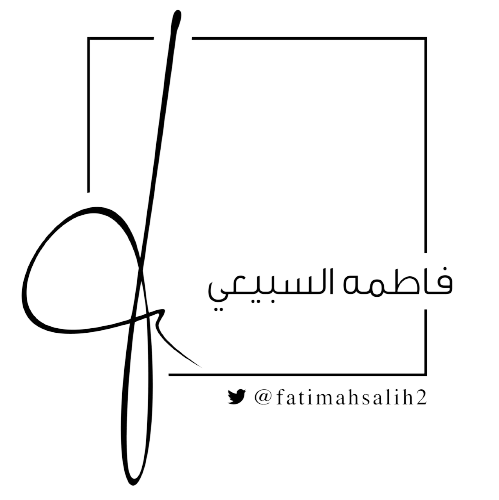 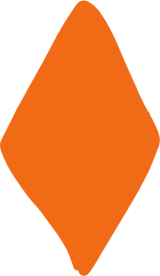 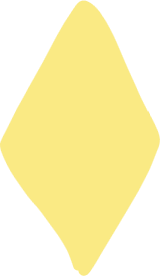